Counting
Learn Its
Its Nothing New
Calculations
Counting
Learn Its
Its Nothing New
Calculations
Counting Multiples
I can count in 10’s.
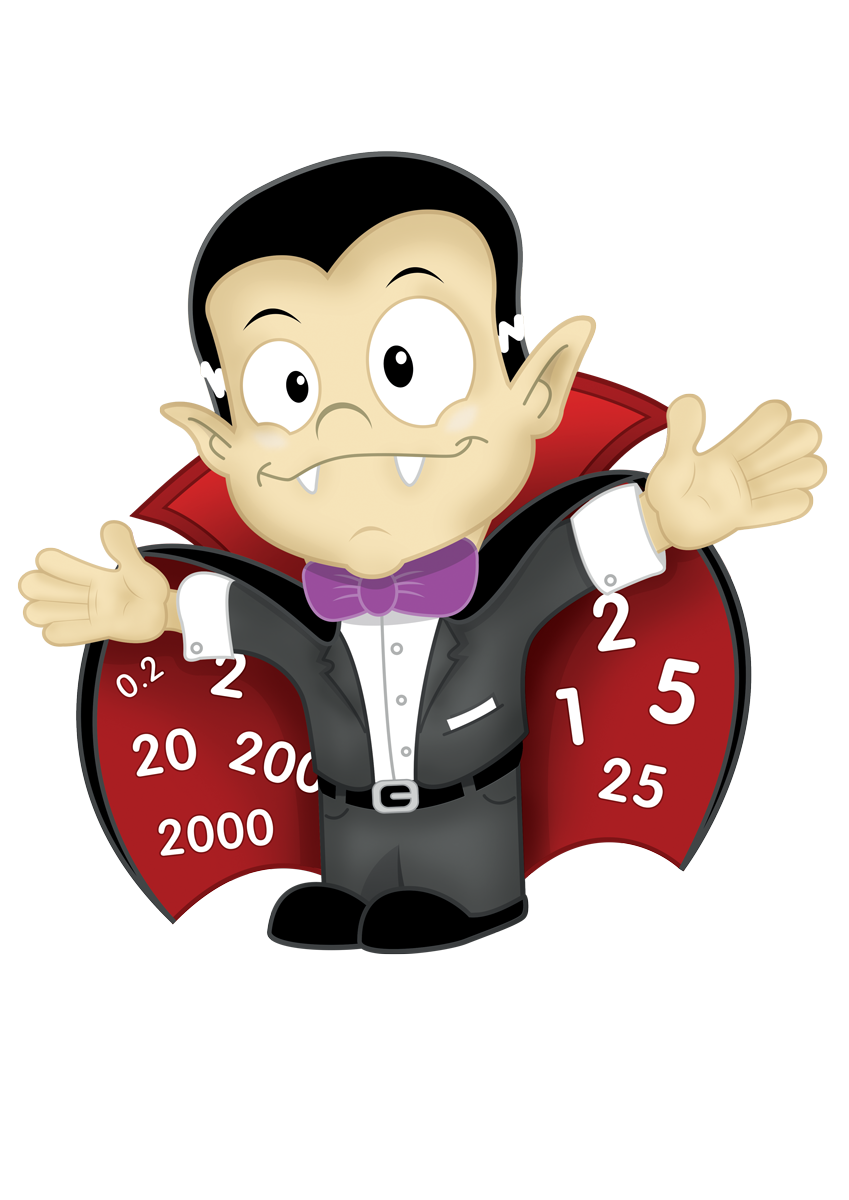 Step
1
Step
1
I can count in 10’s.
30
100
60
50
70
80
40
90
10
20
Step
1
I can count in 10’s.
50
120
80
70
90
60
110
30
40
100
Step
1
I can count in 10’s.
40
110
70
60
80
50
100
20
30
90
Well done!
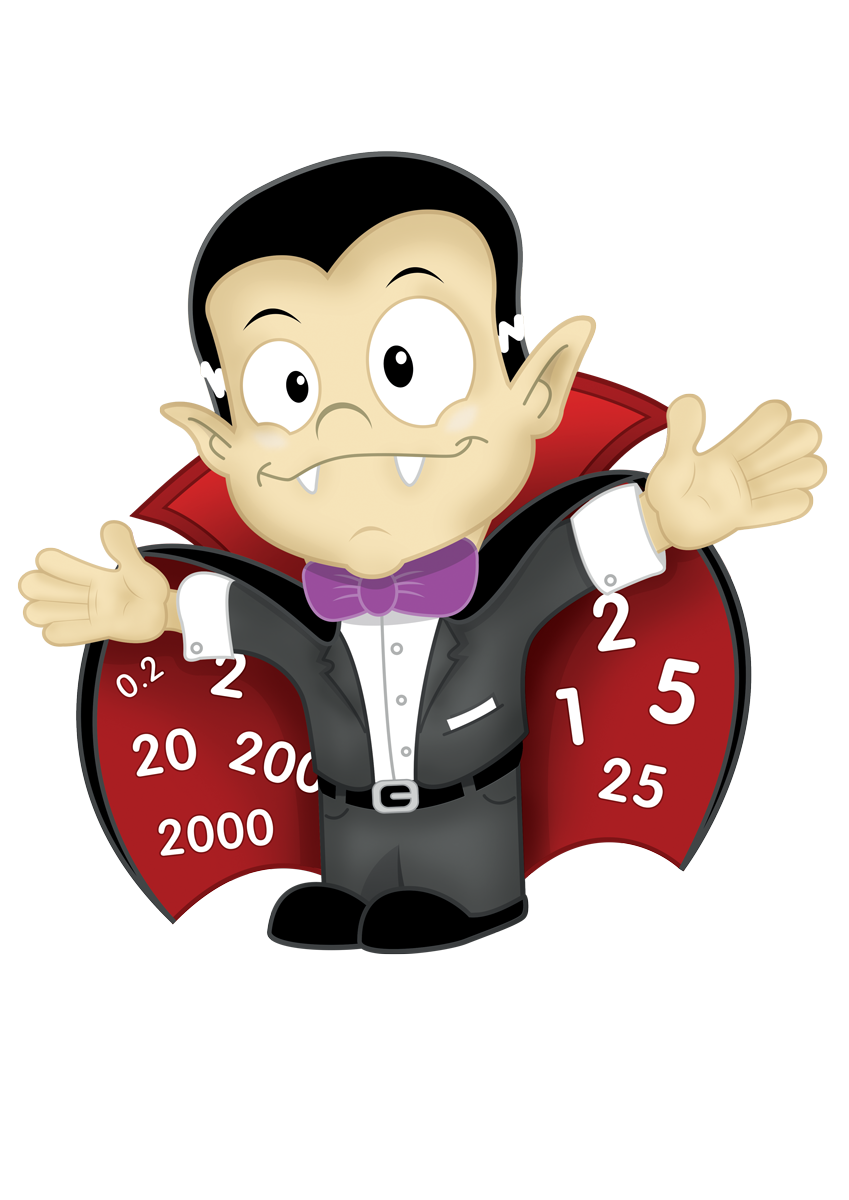 Counting
Learn Its
Its Nothing New
Calculations
Learn Its
I can add doubles.
Step
1&2
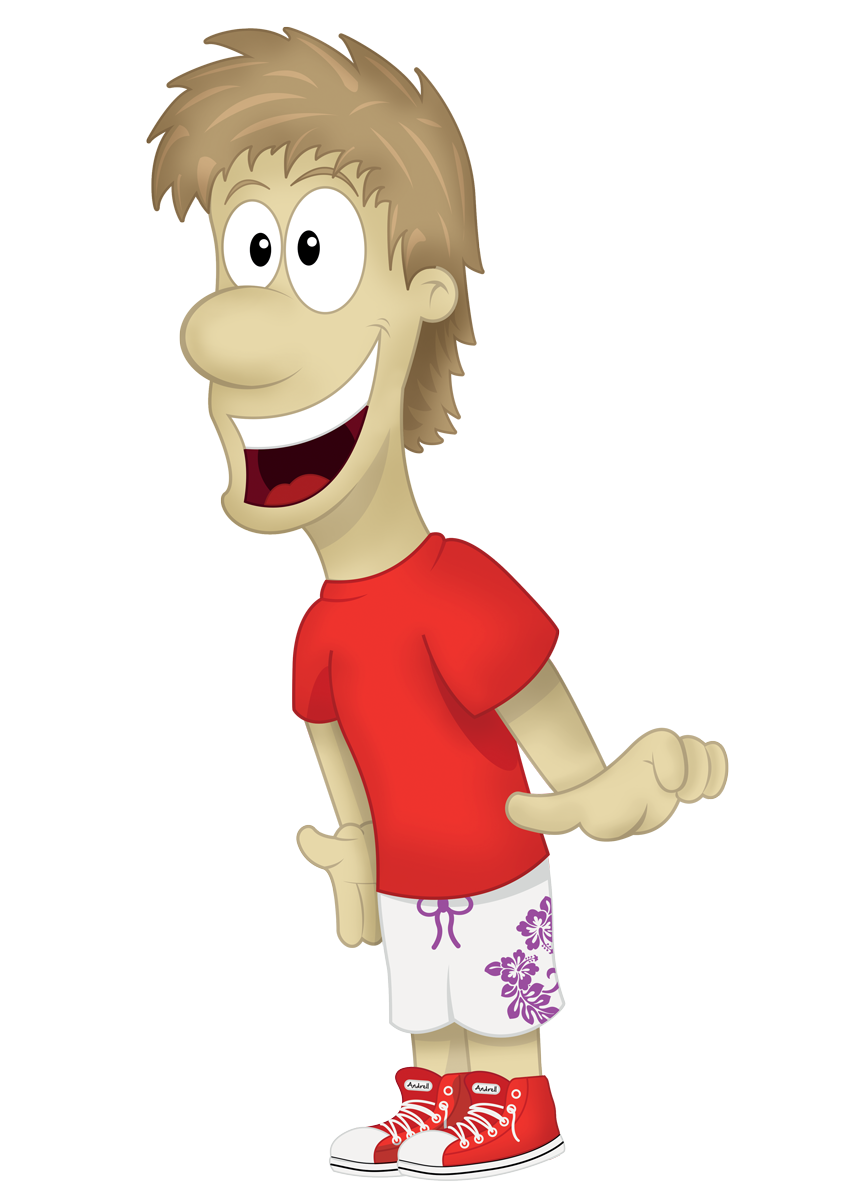 Step
3
1 + 2 = 3
2 + 3 = 5
2 + 1 = 3
3 + 2 = 5
10 x 1 = 10
10 x 4 = 40
10 x 7 = 70
10 x 8 =80
10 x 5 = 50
10 x 2 = 20
10 x 9 = 90
10 x 6 = 60
10 x 3 = 30
10 x 10 = 100
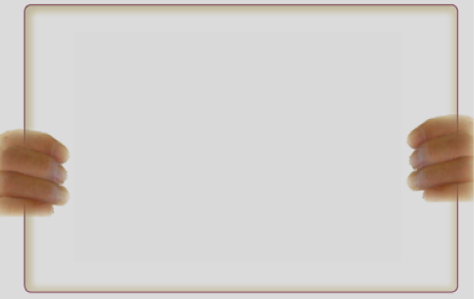 Get your whiteboards ready!!
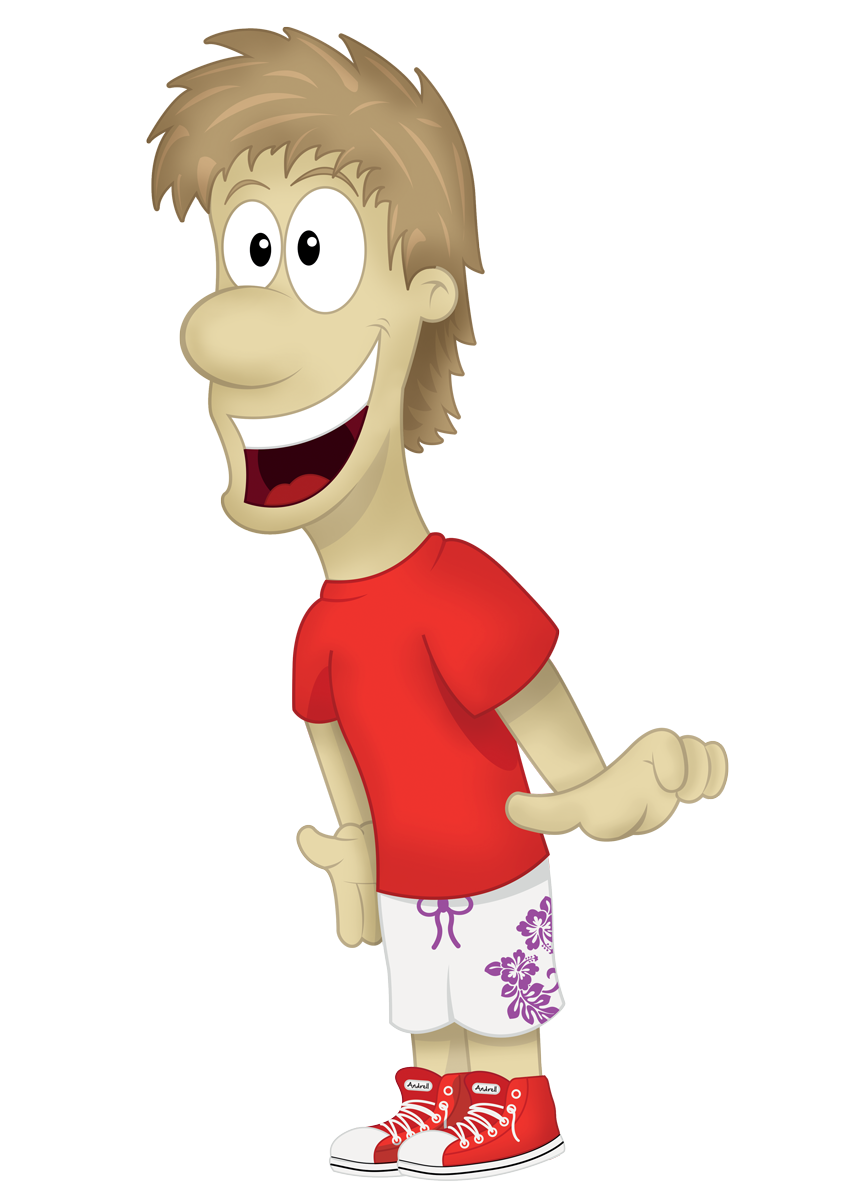 Let’s wire the numbers up!!
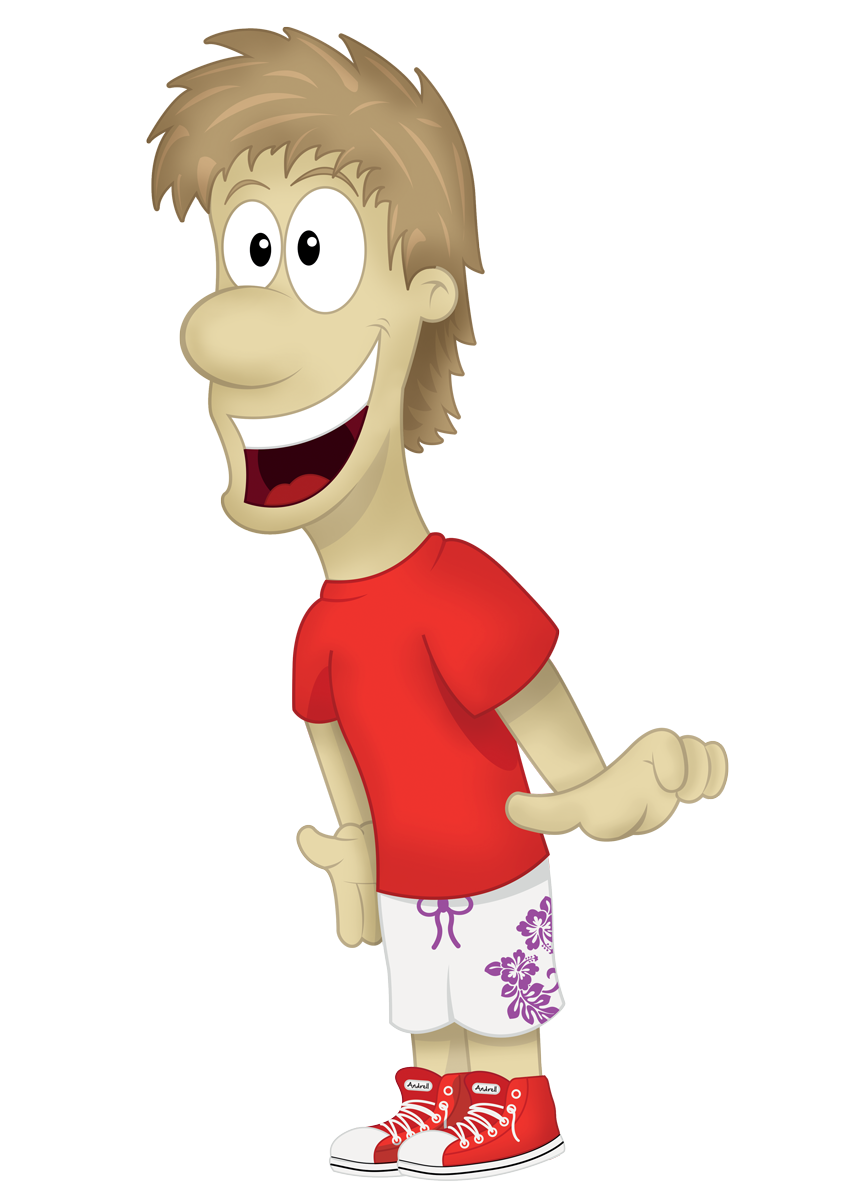 +
8
2
Well...
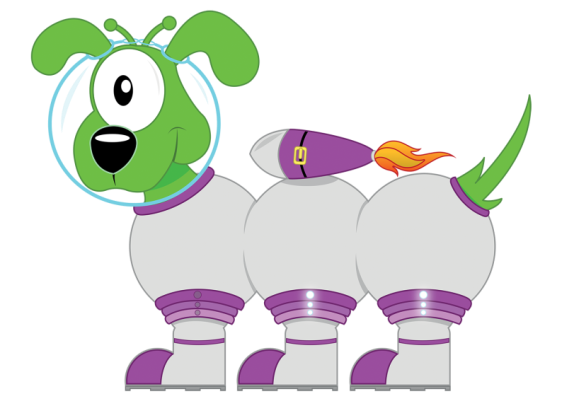 10
+
8
2
Good Luck!!
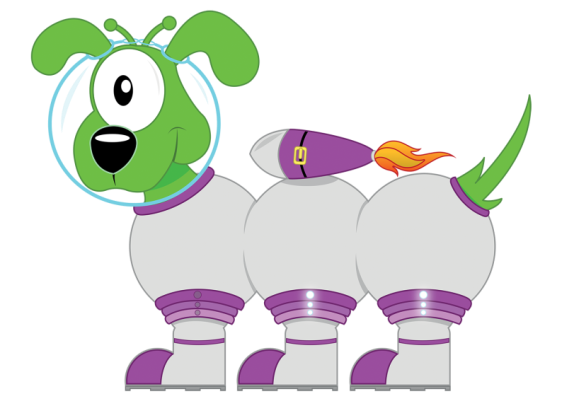 +
7
3
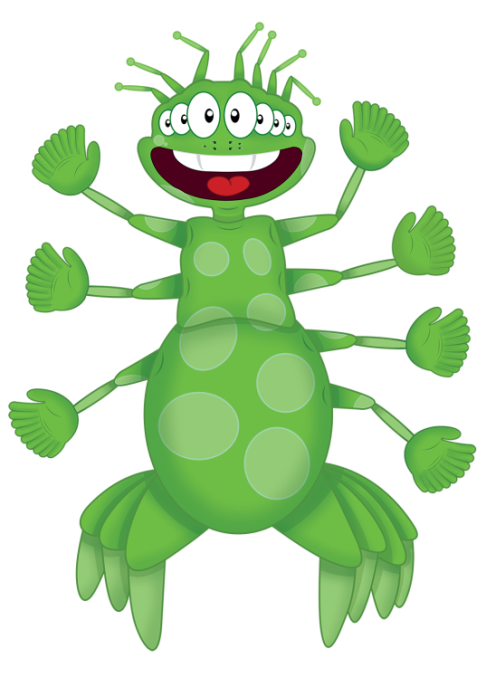 How did you go?
10
+
7
3
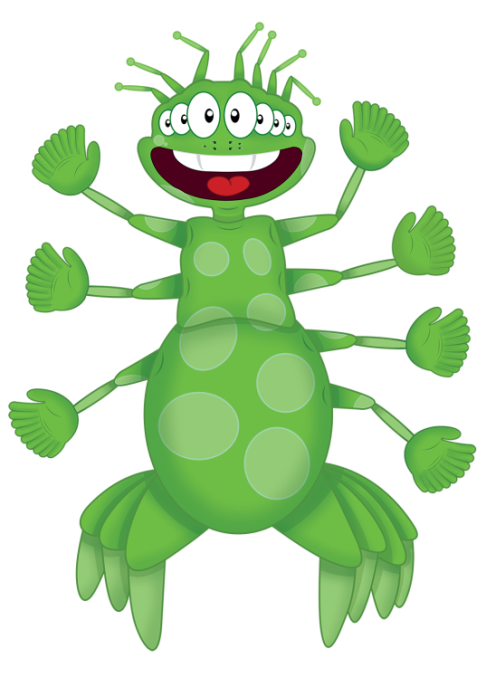 What number am l hiding?
+
1
2
Did you get it?
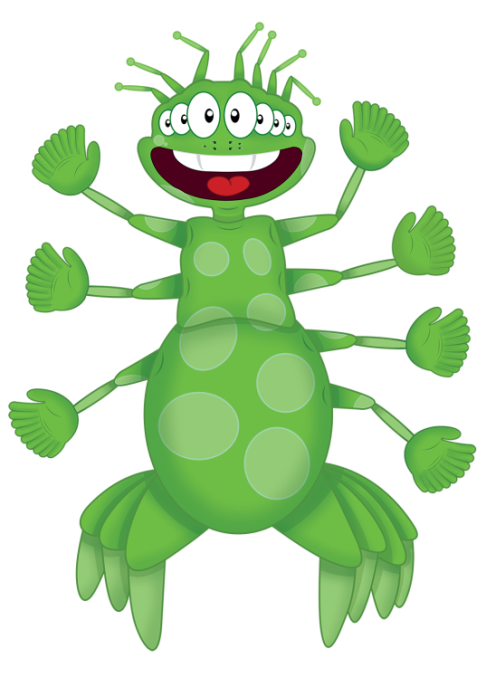 3
+
1
2
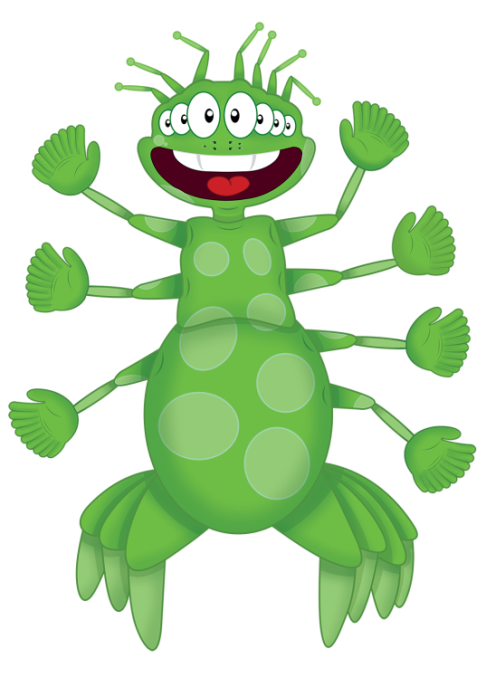 x
10
1
Well then...
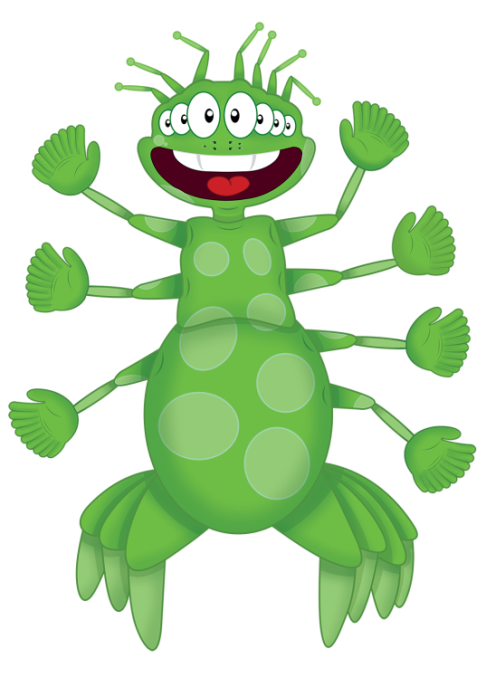 10
x
10
1
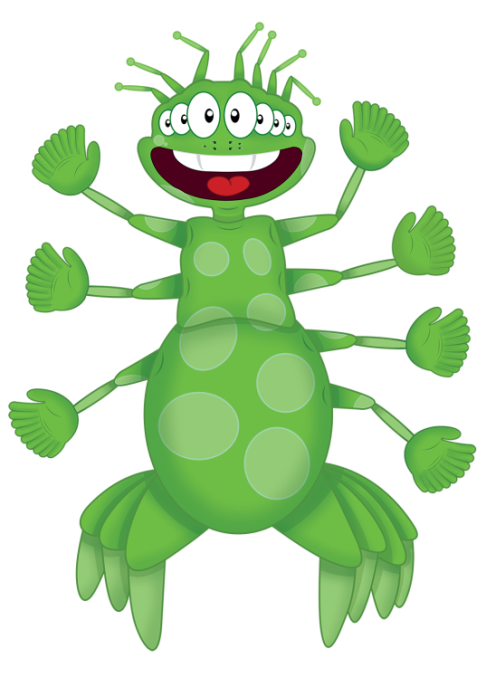 x
10
3
Well then...
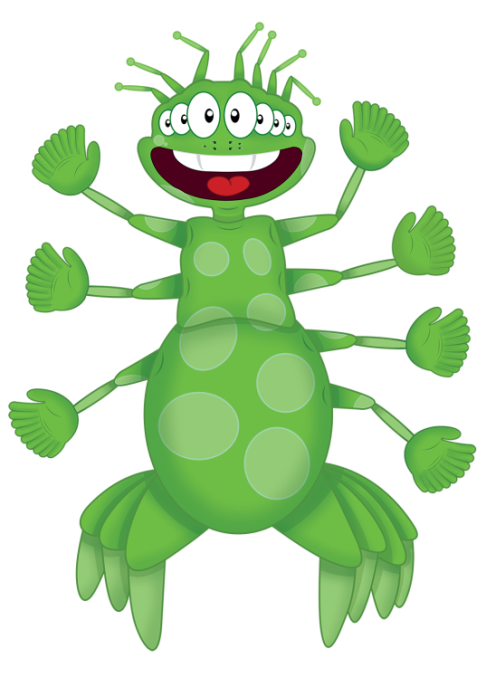 30
x
10
3
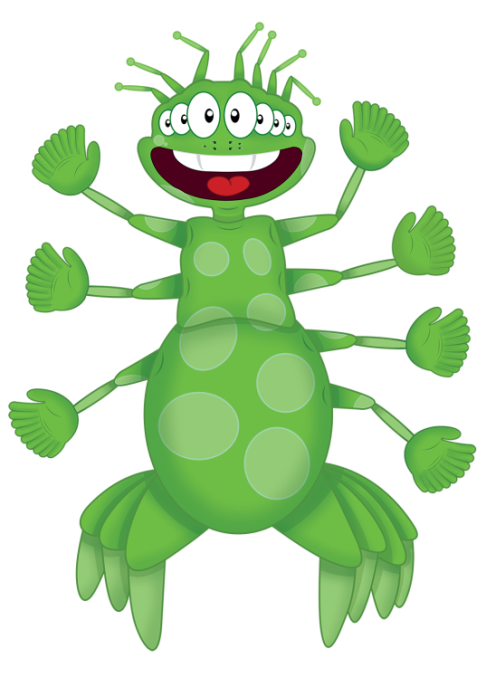 x
10
5
Well then...
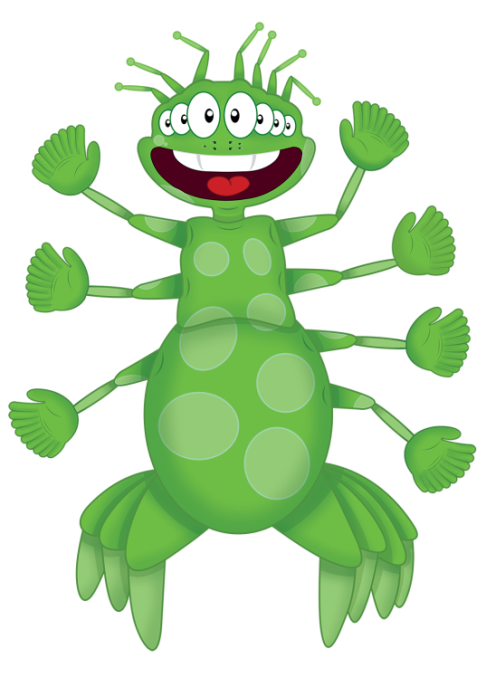 50
x
10
5
2 + 3 = 5
2 + 3 = 5
2 + 1 = 3
2 + 1 = 3
1 + 1 = 2
1 + 1 = 2
10 x 1 = 10
10 x 1 = 10
10 x 2 = 20
10 x 2 = 20
10 x 9 = 90
10 x 9 = 90
10 x 4 = 40
10 x 4 = 40
10 x 7 = 70
10 x 7 = 70
10 x 3 = 30
10 x 3 = 30
10 x 5 = 50
10 x 5 = 50
10 x 6 = 60
10 x 6 = 60
10 x 8 = 80
10 x 8 = 80
10 x 9 = 80
10 x 9 = 90
Well done!
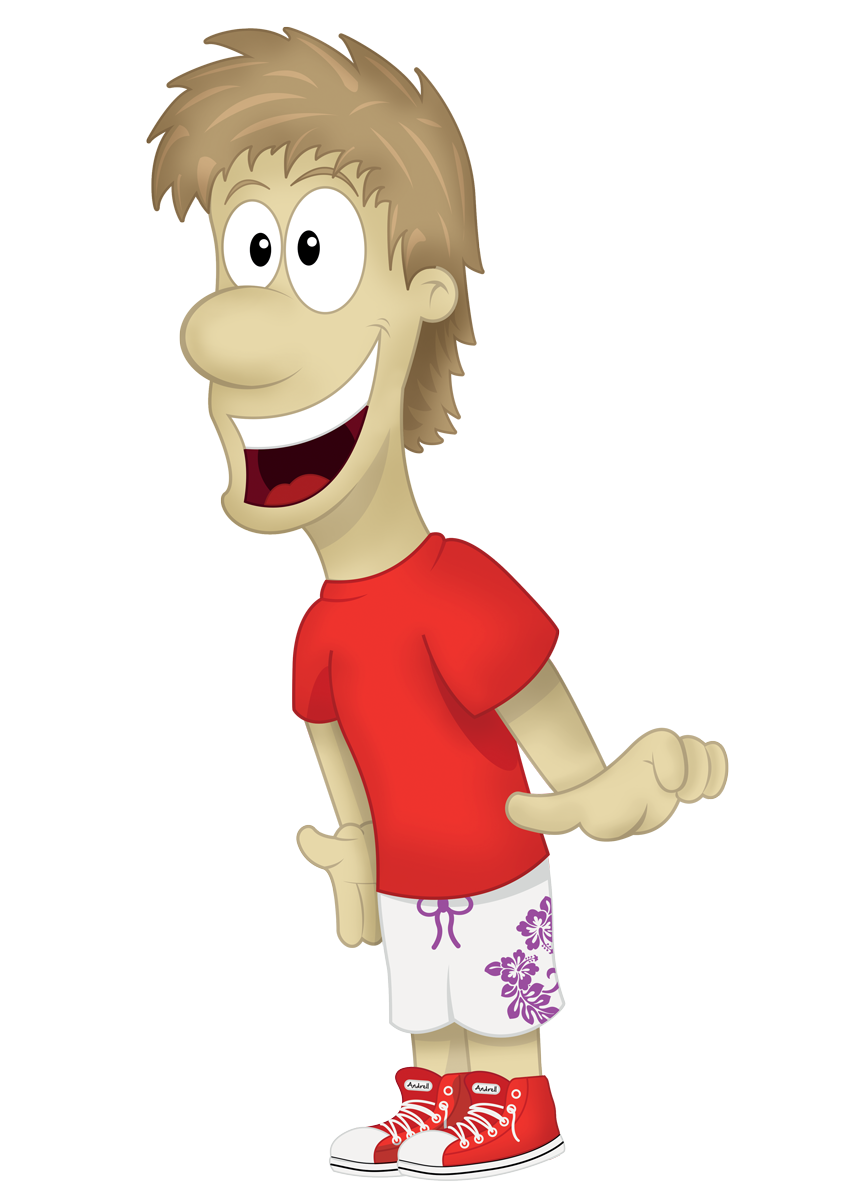 Counting
Learn Its
Its Nothing New
Calculations
Its Nothing New
I double  1 digit numbers.
Step
1
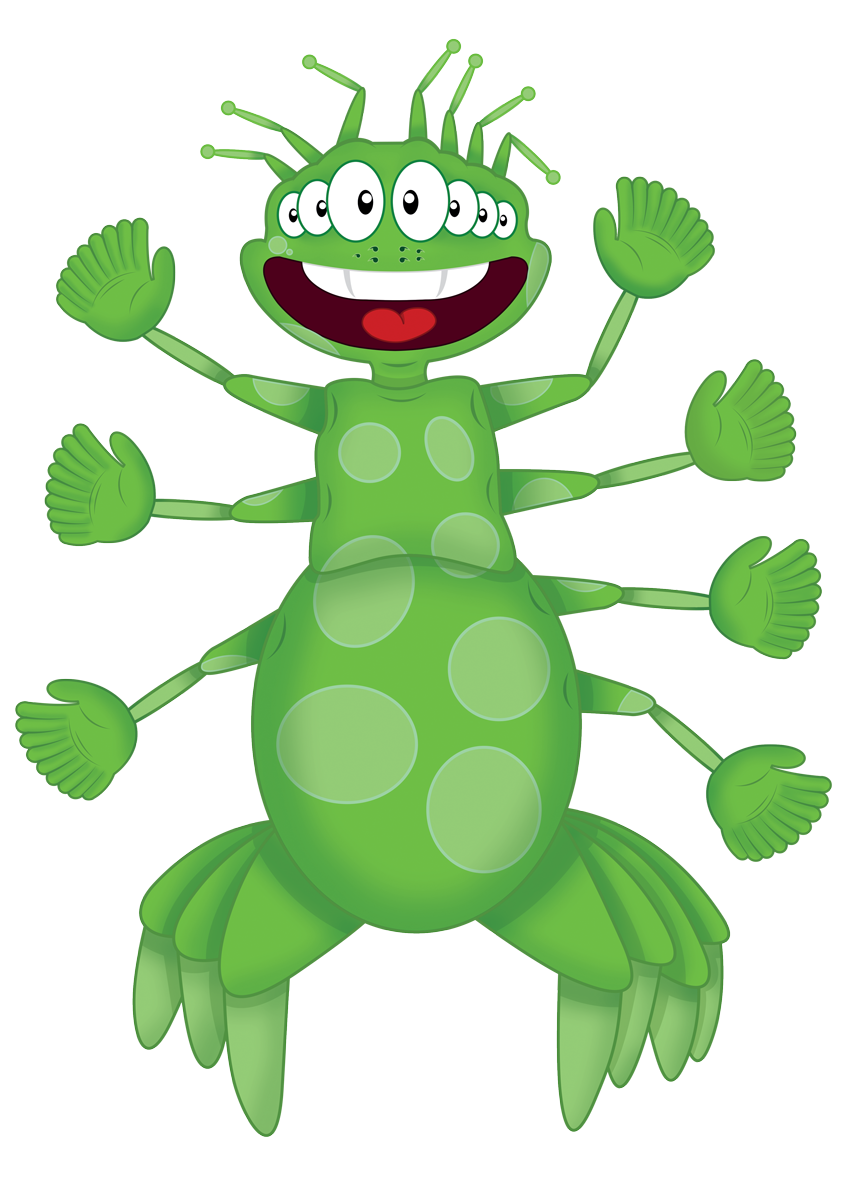 Its Nothing New
What is the double 4?
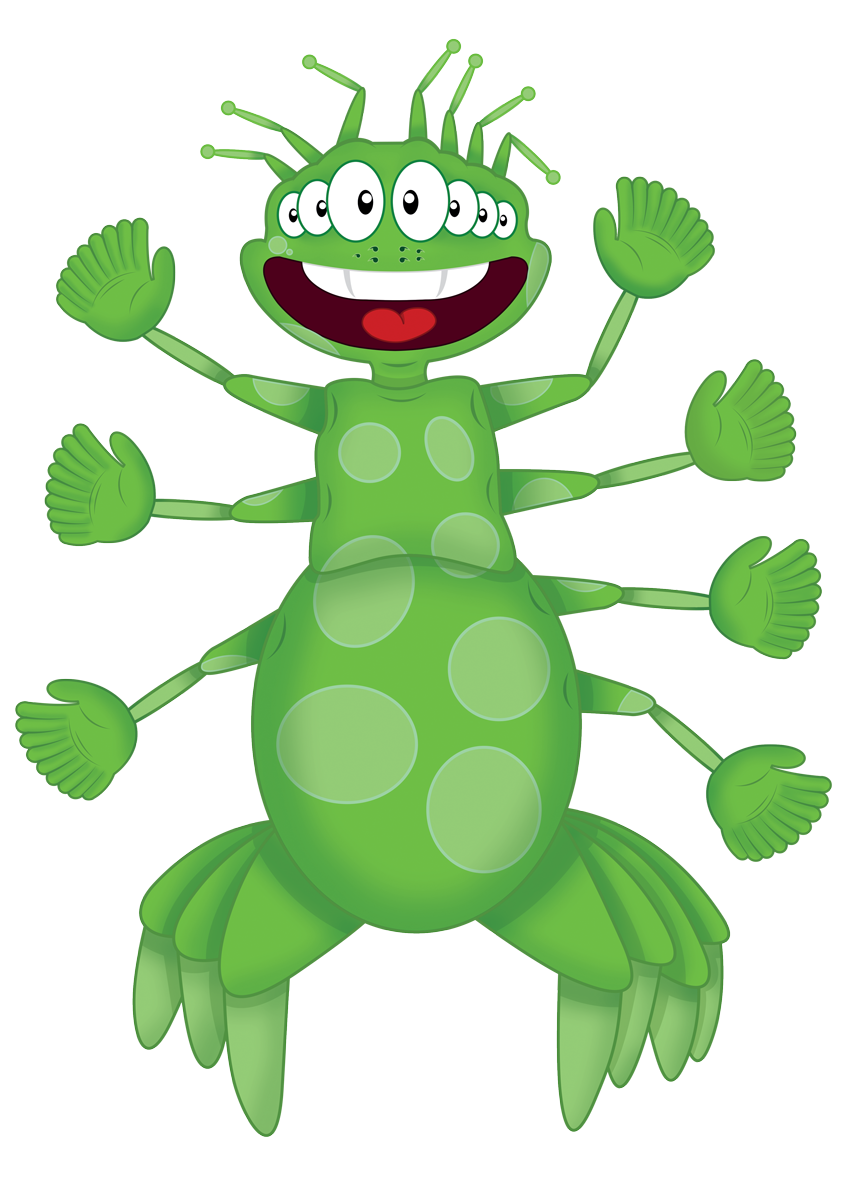 Its Nothing New
What is the double 4?
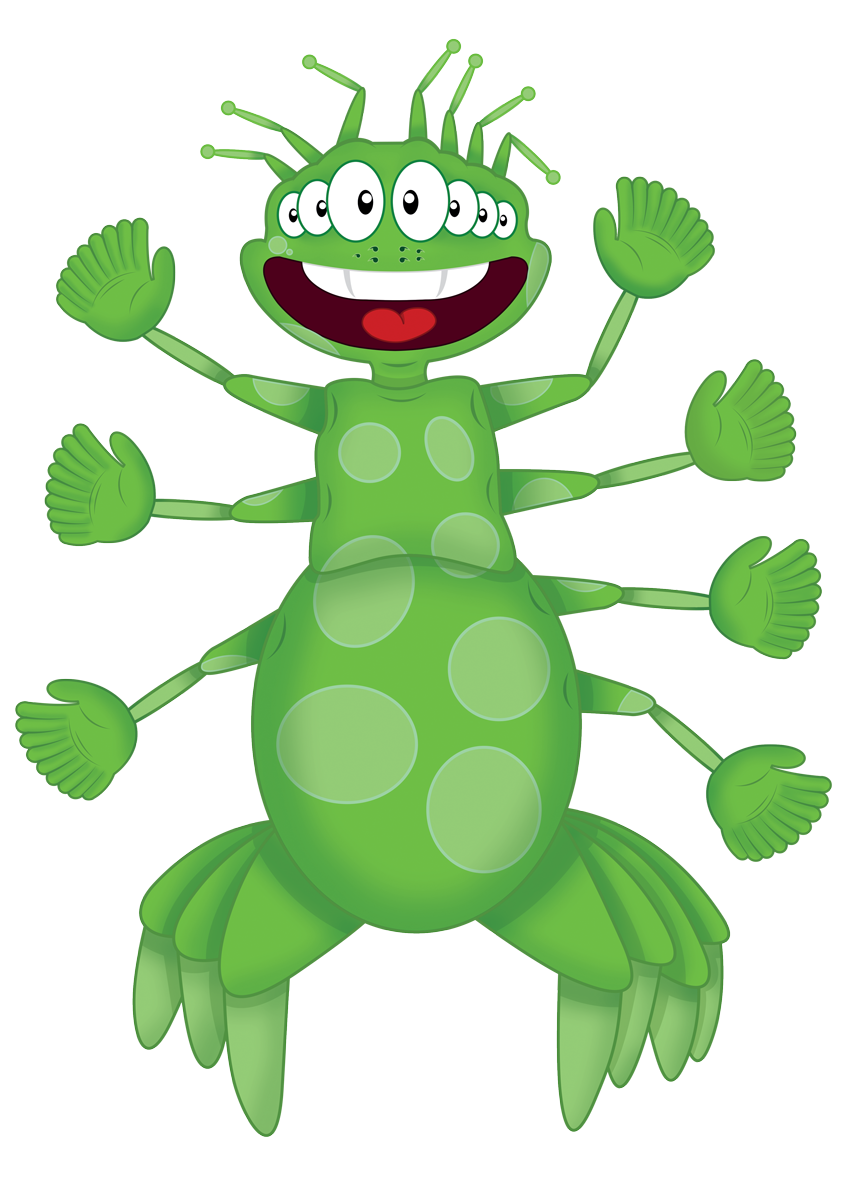 8
Its Nothing New
What is the 3 x 2?
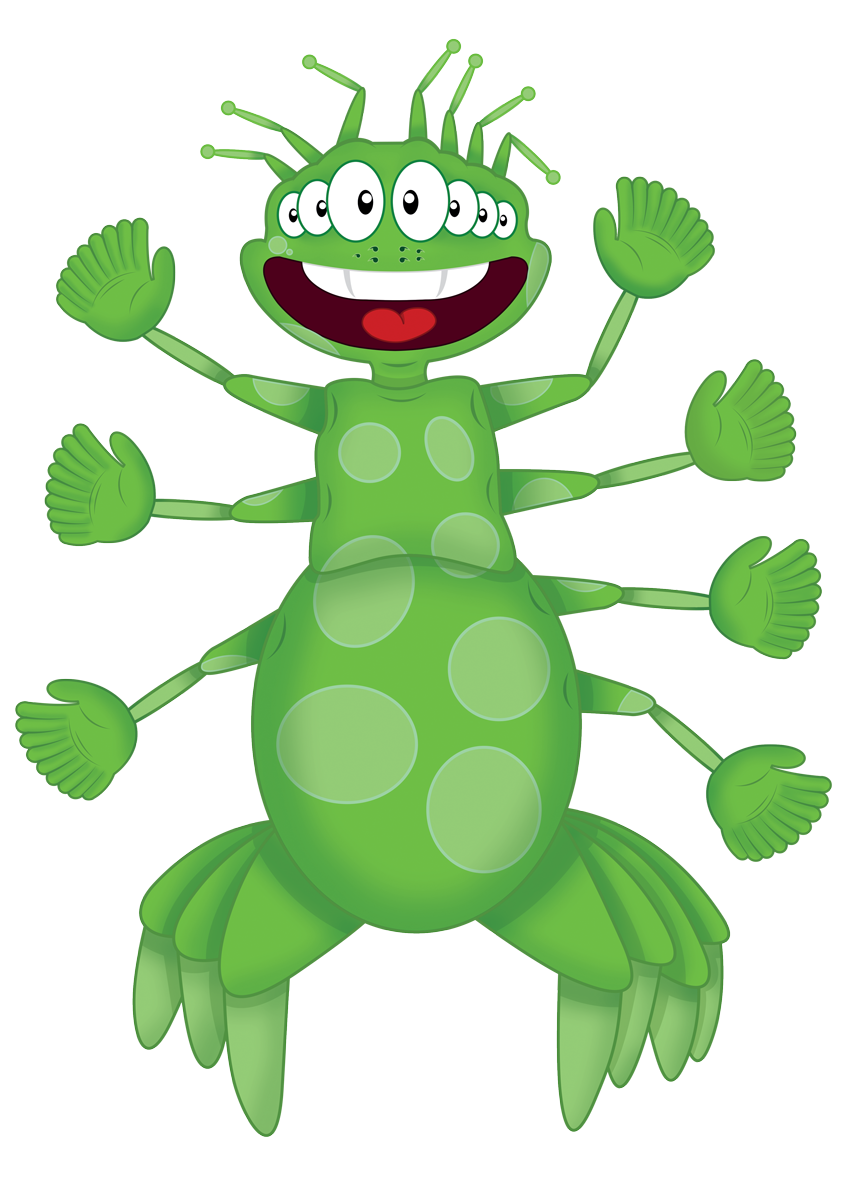 Its Nothing New
What is the 3 x 2?
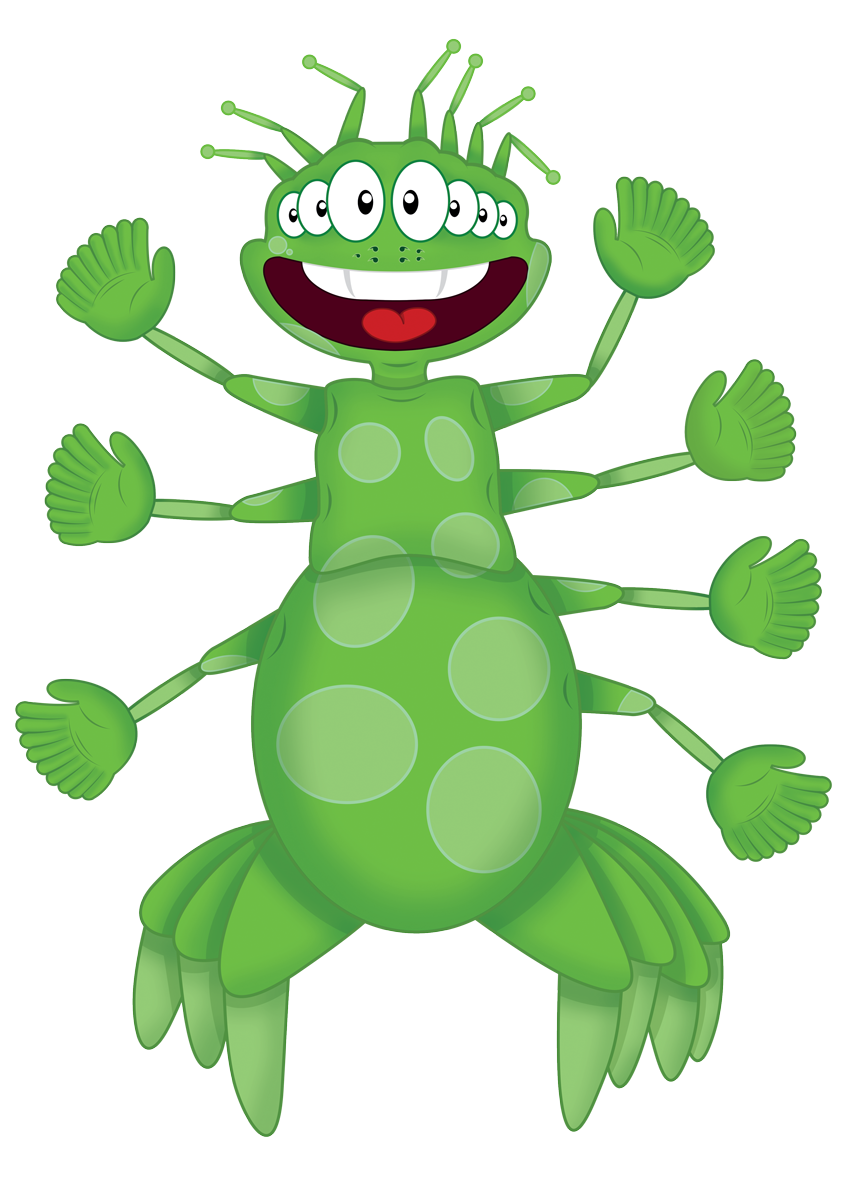 6
Its Nothing New
What is the double of 1?
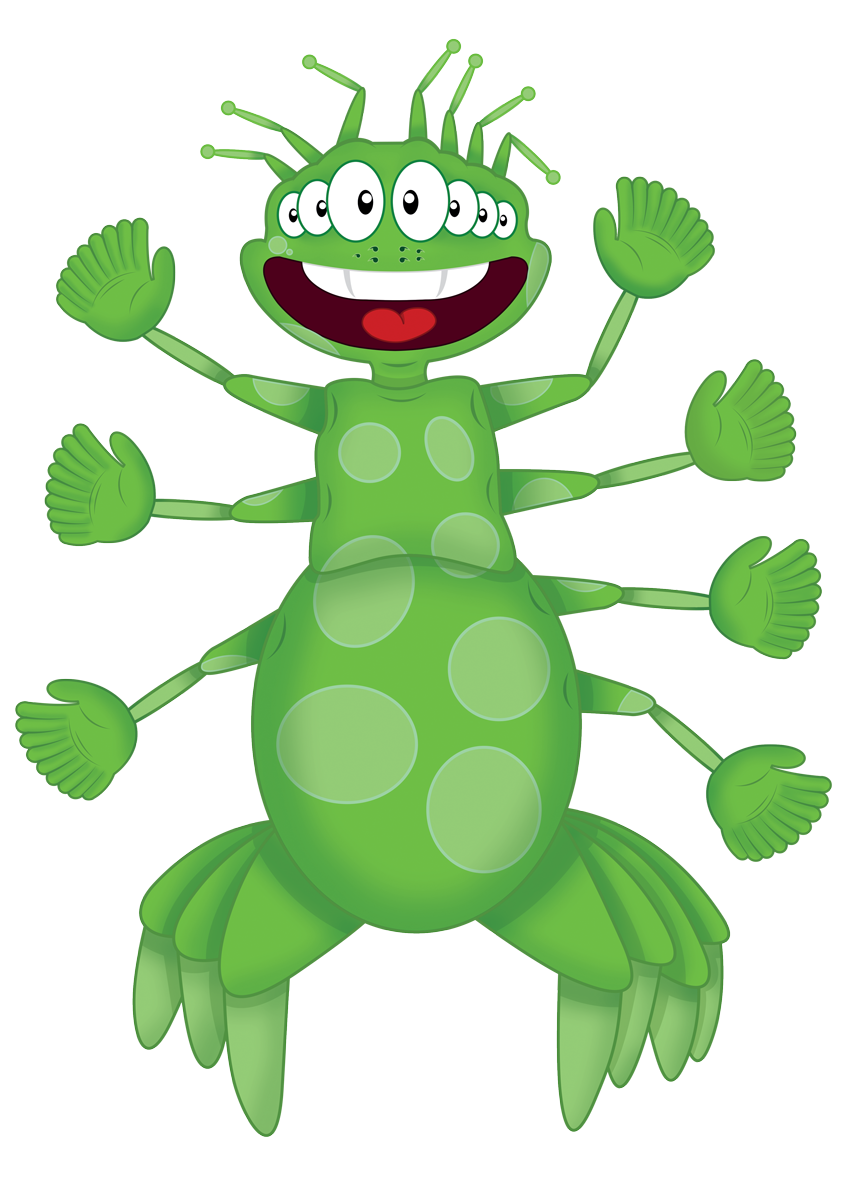 Its Nothing New
What is the double of 1?
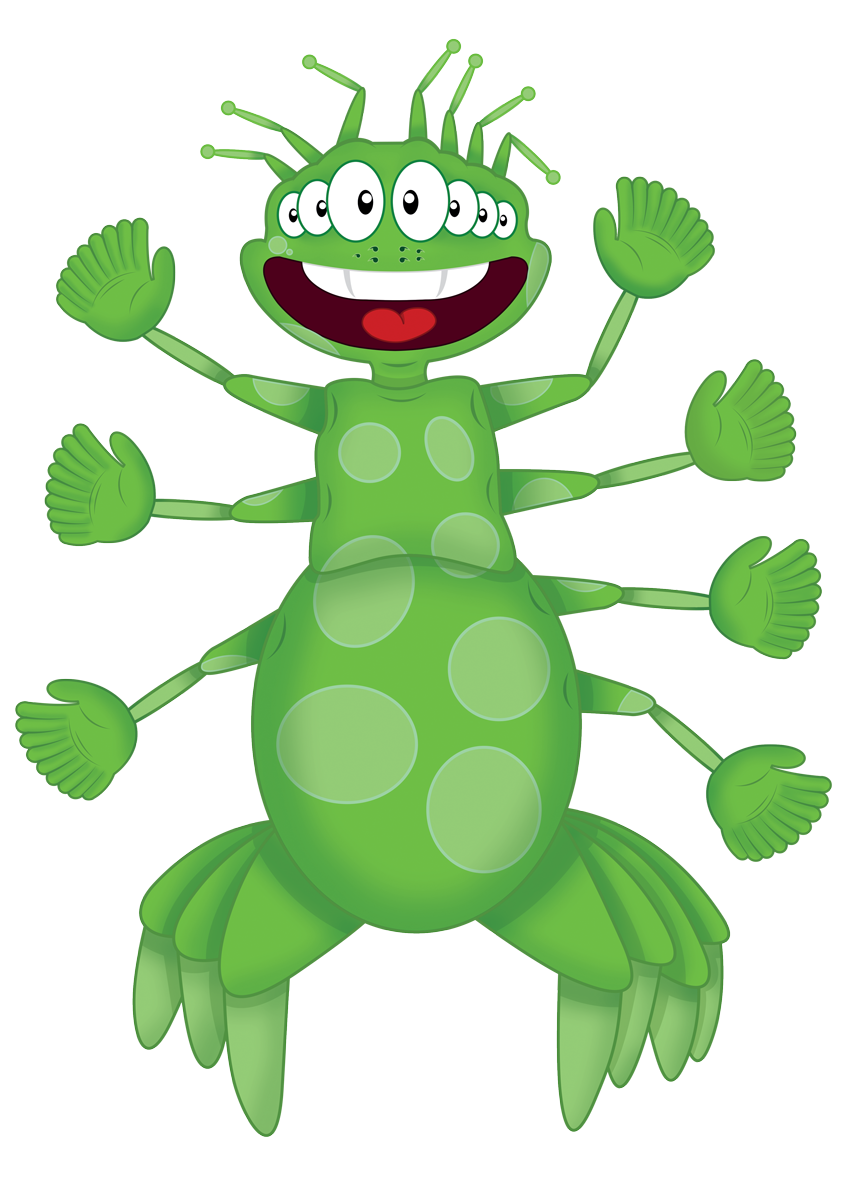 2
Its Nothing New
Double 4?
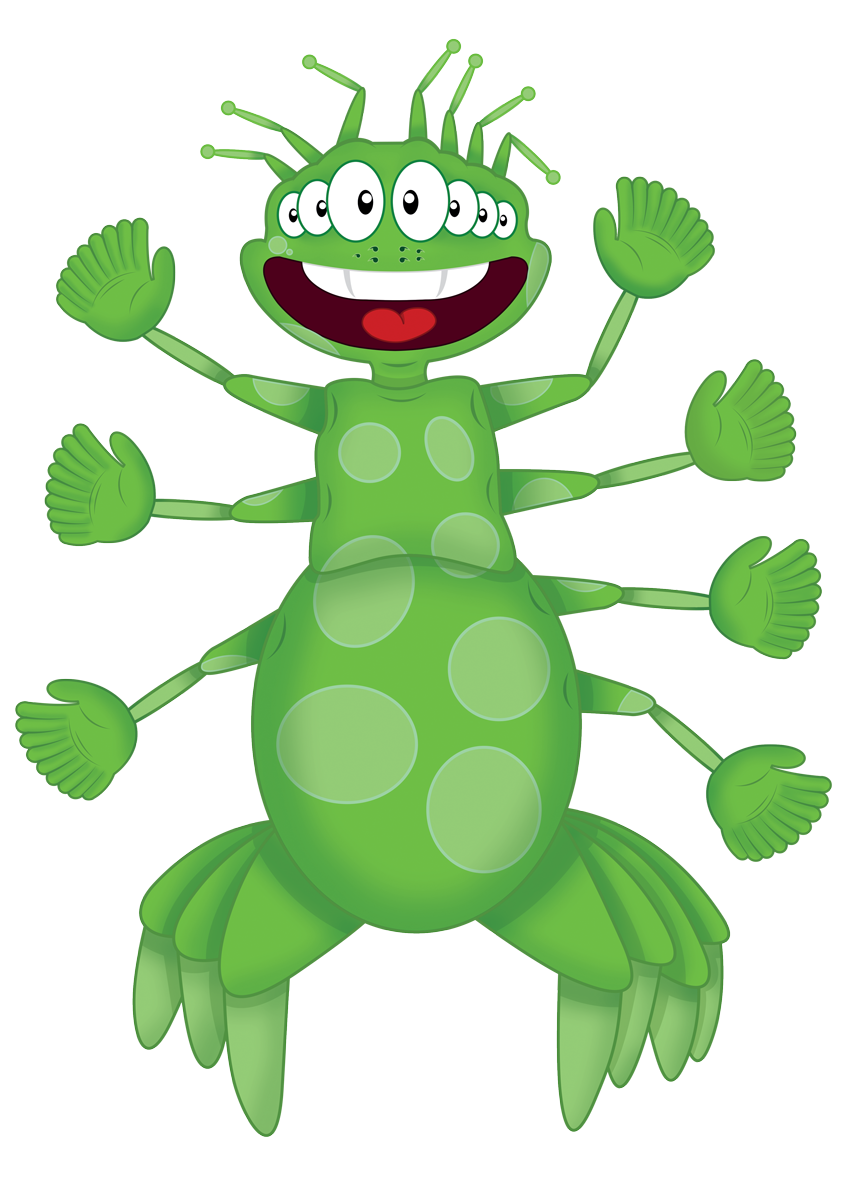 Its Nothing New
Double 5?
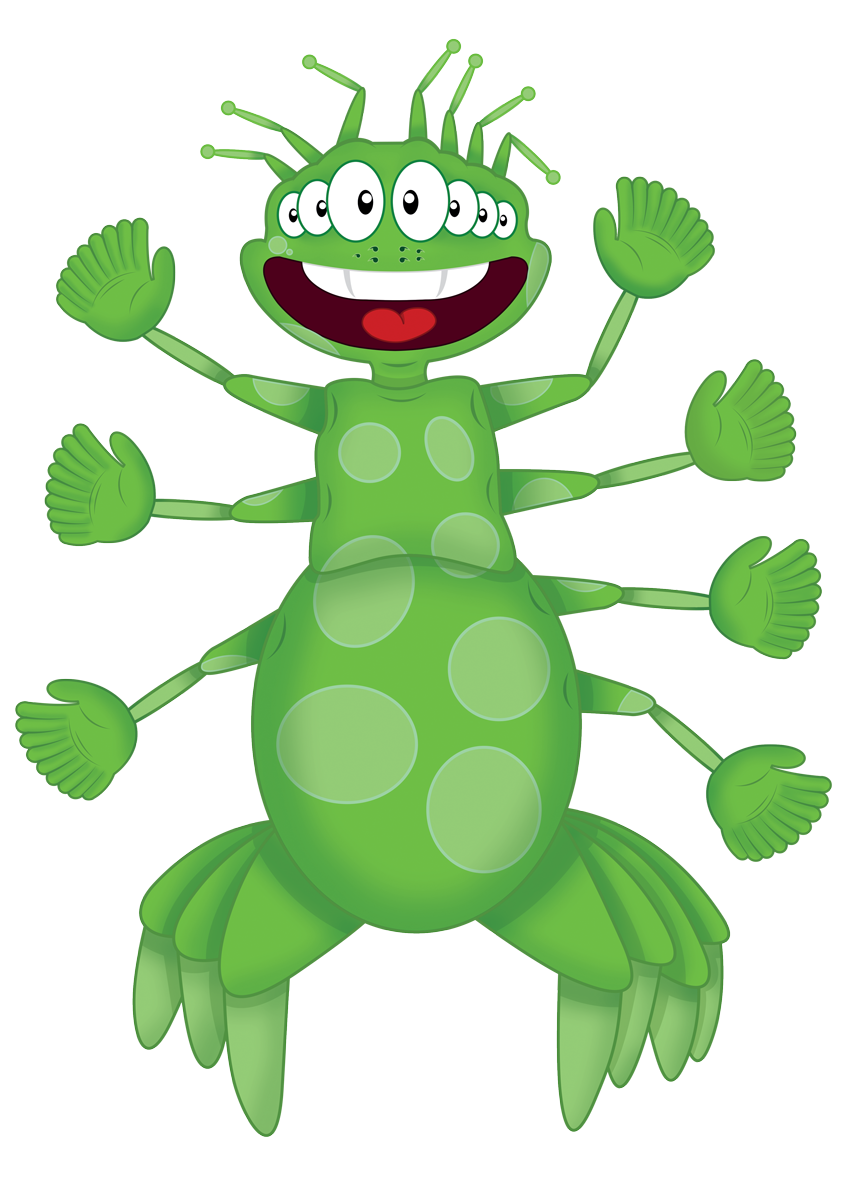 10
Well done!
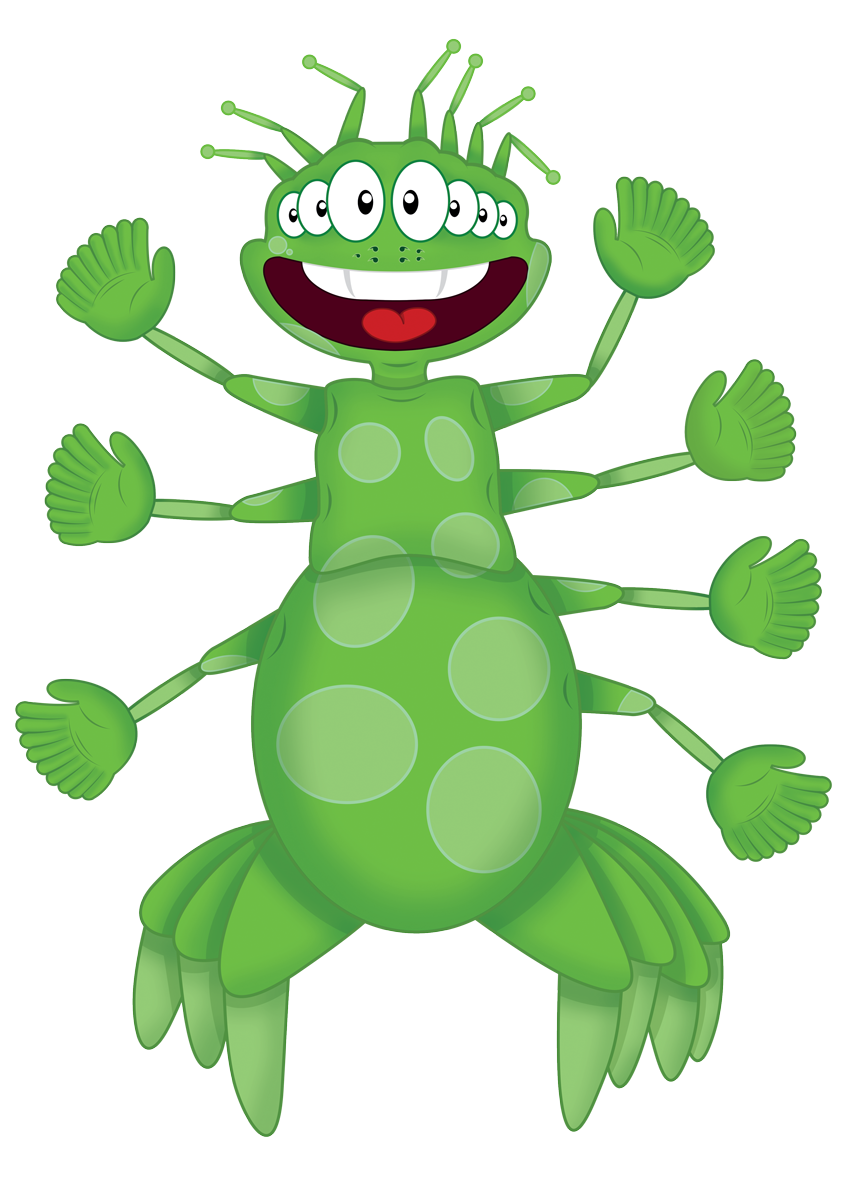 Counting
Learn Its
Its Nothing New
Calculations
Step
3
Calculations
I can share the same amount of objects between 2 people.
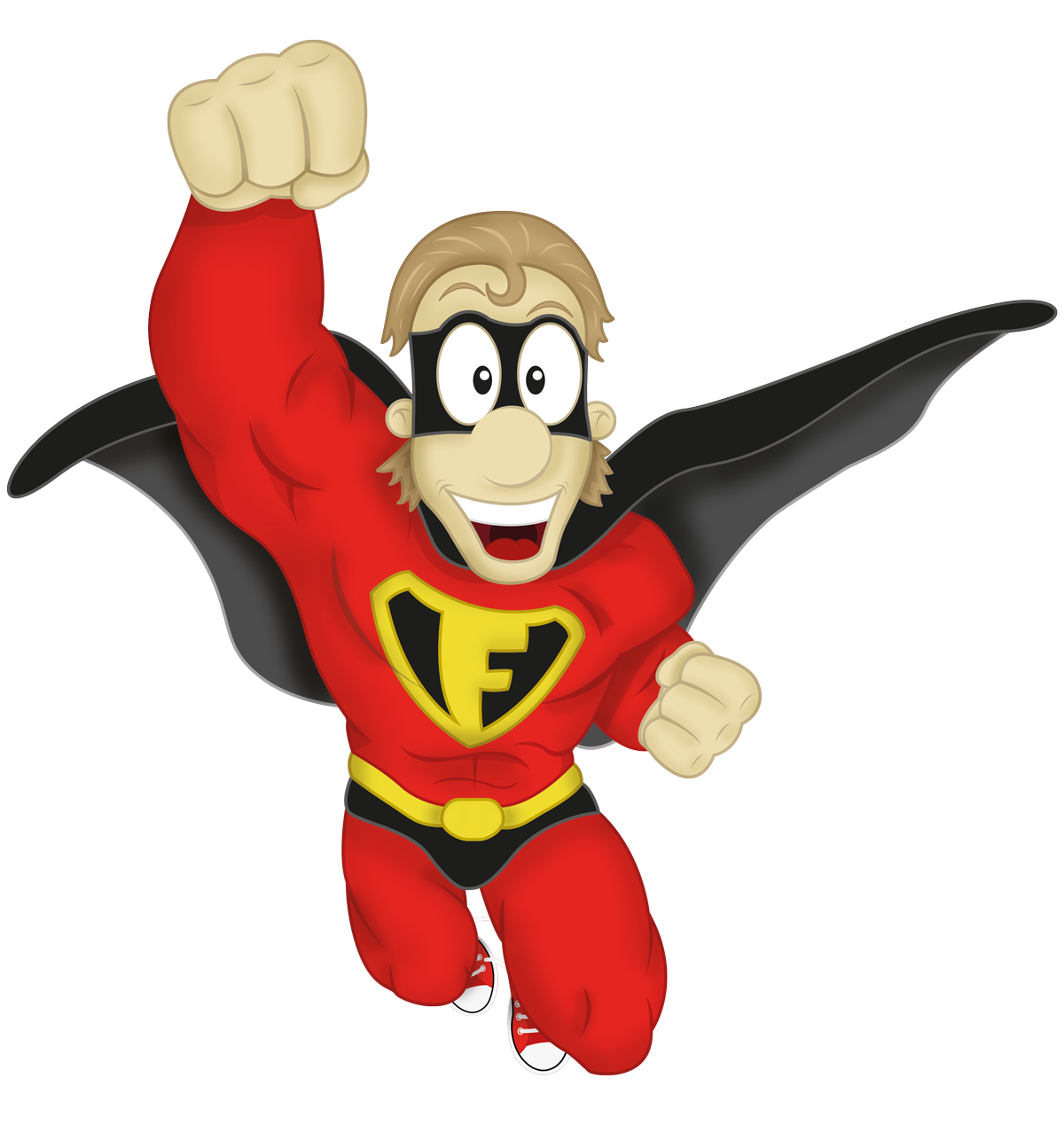 Remember to:
take turns giving each person one at a time
check at the end that both people have the same amount
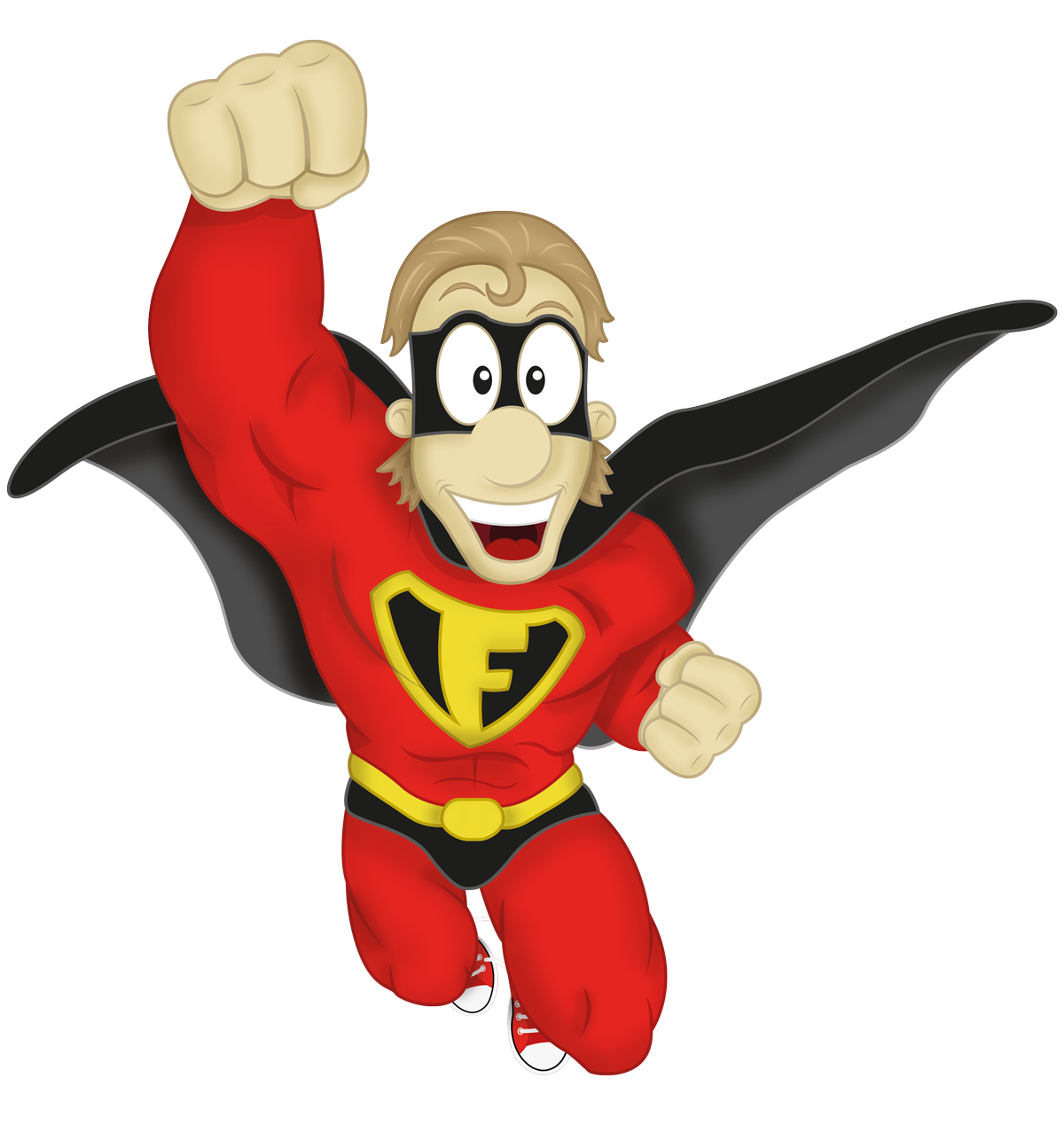 F
A
B
take turns giving each person one at a time
check at the end that both people have the same amount
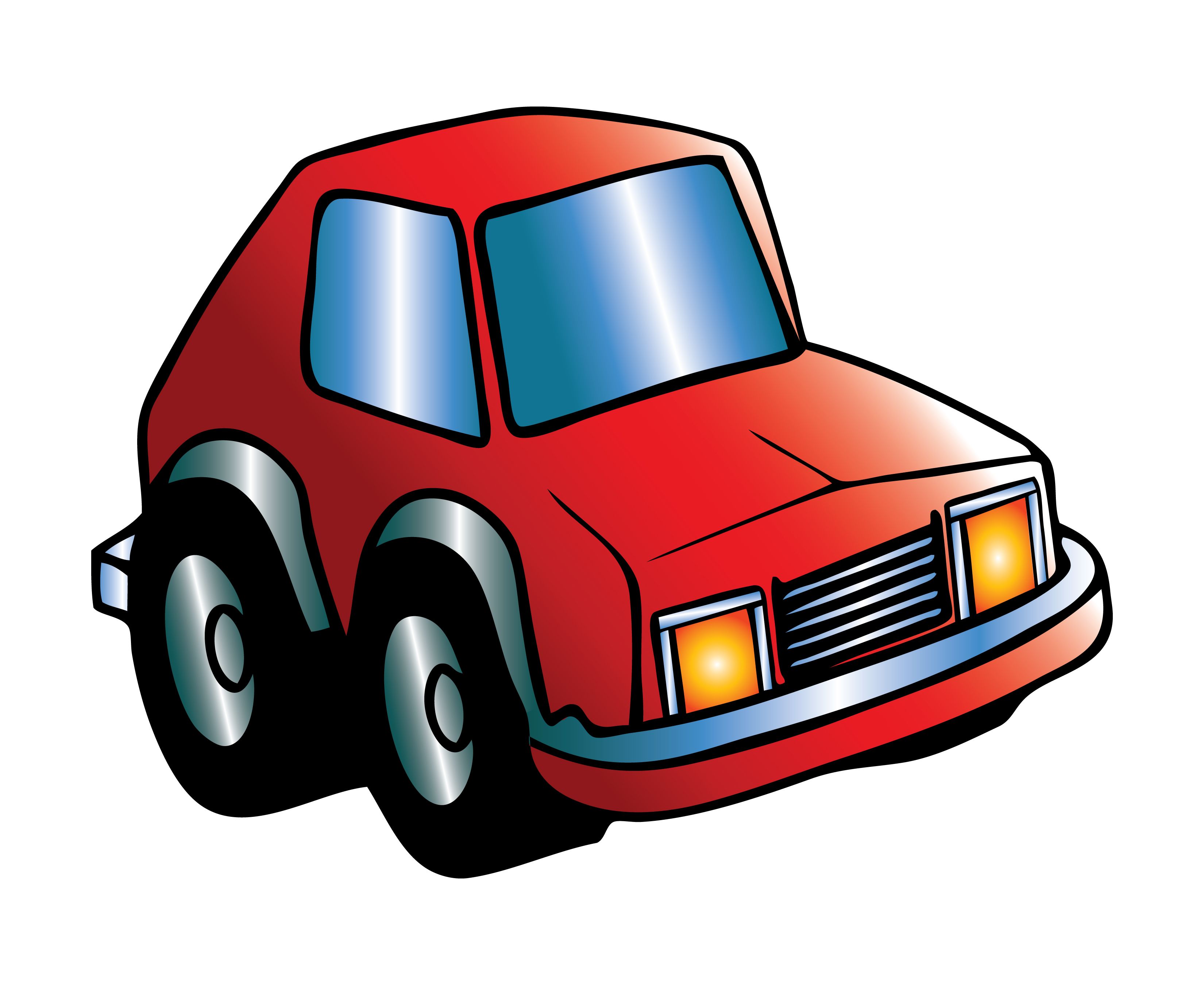 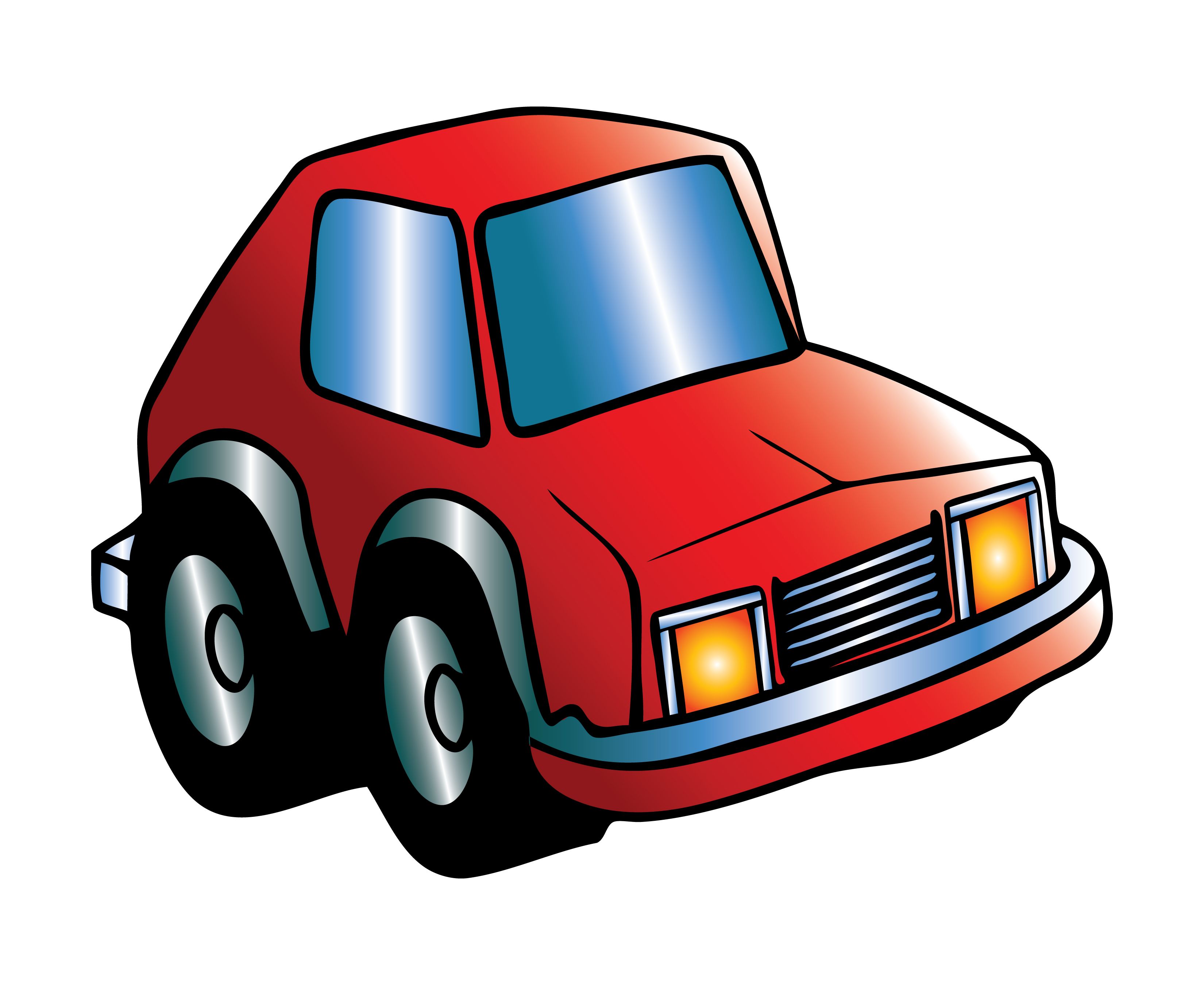 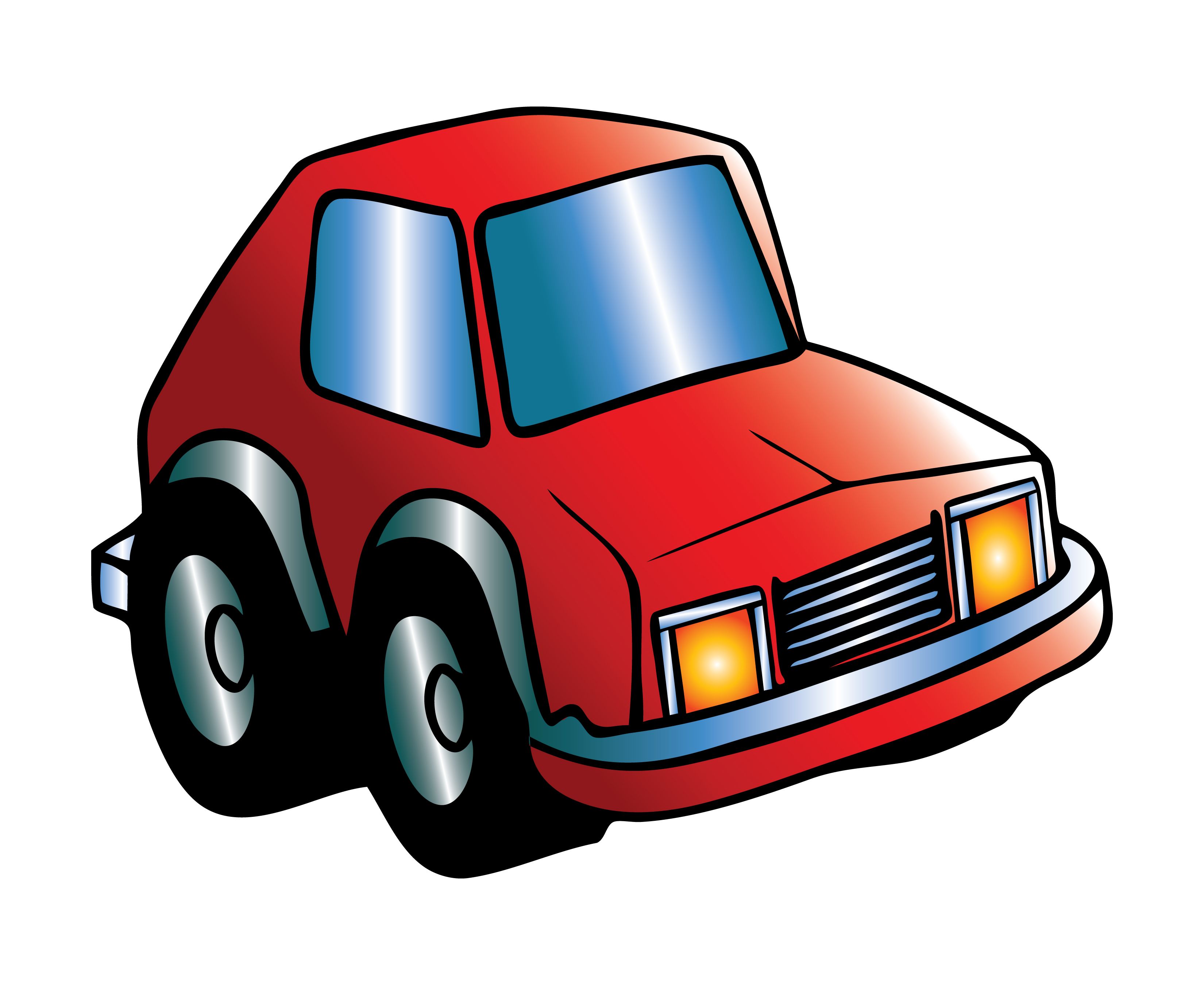 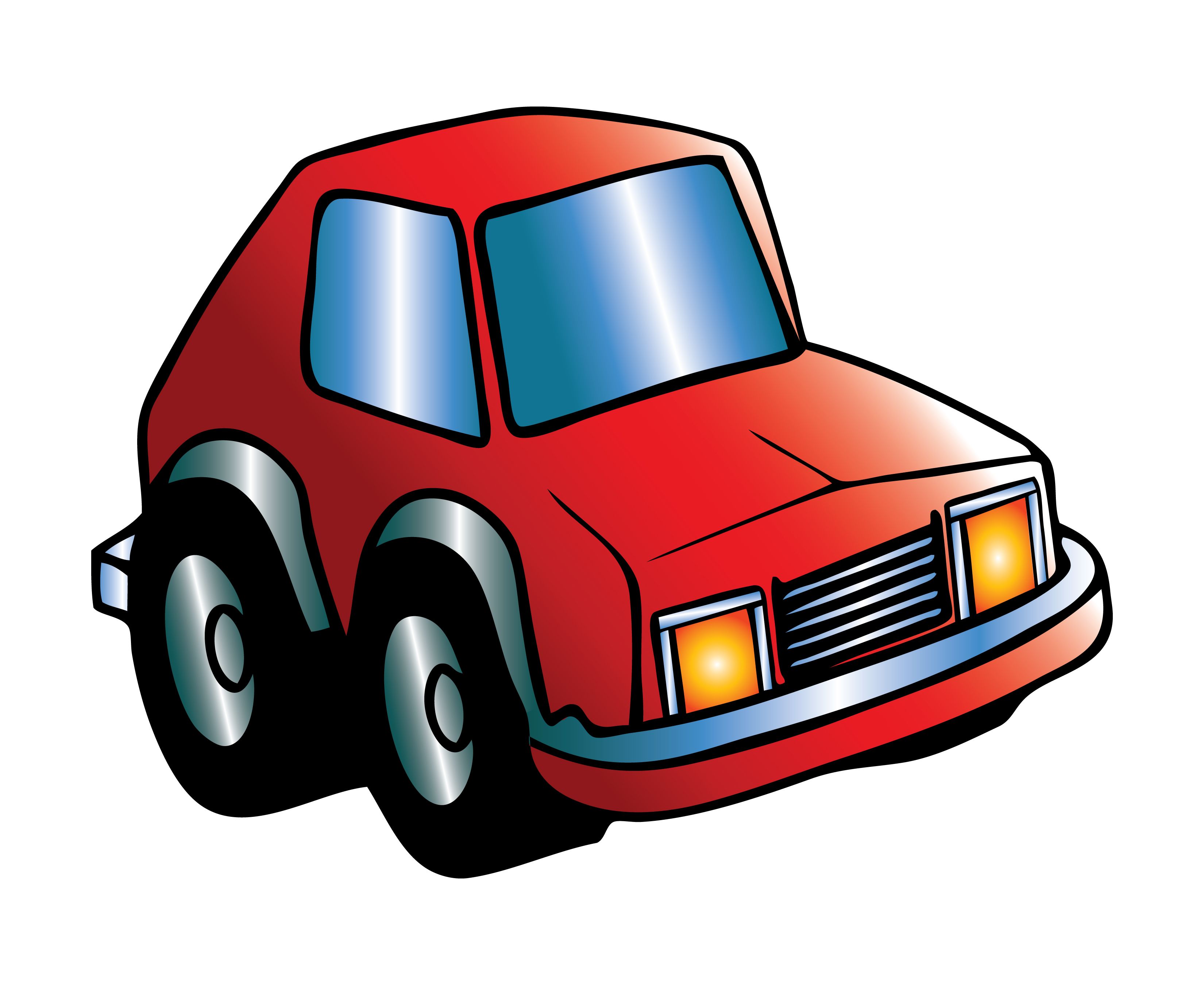 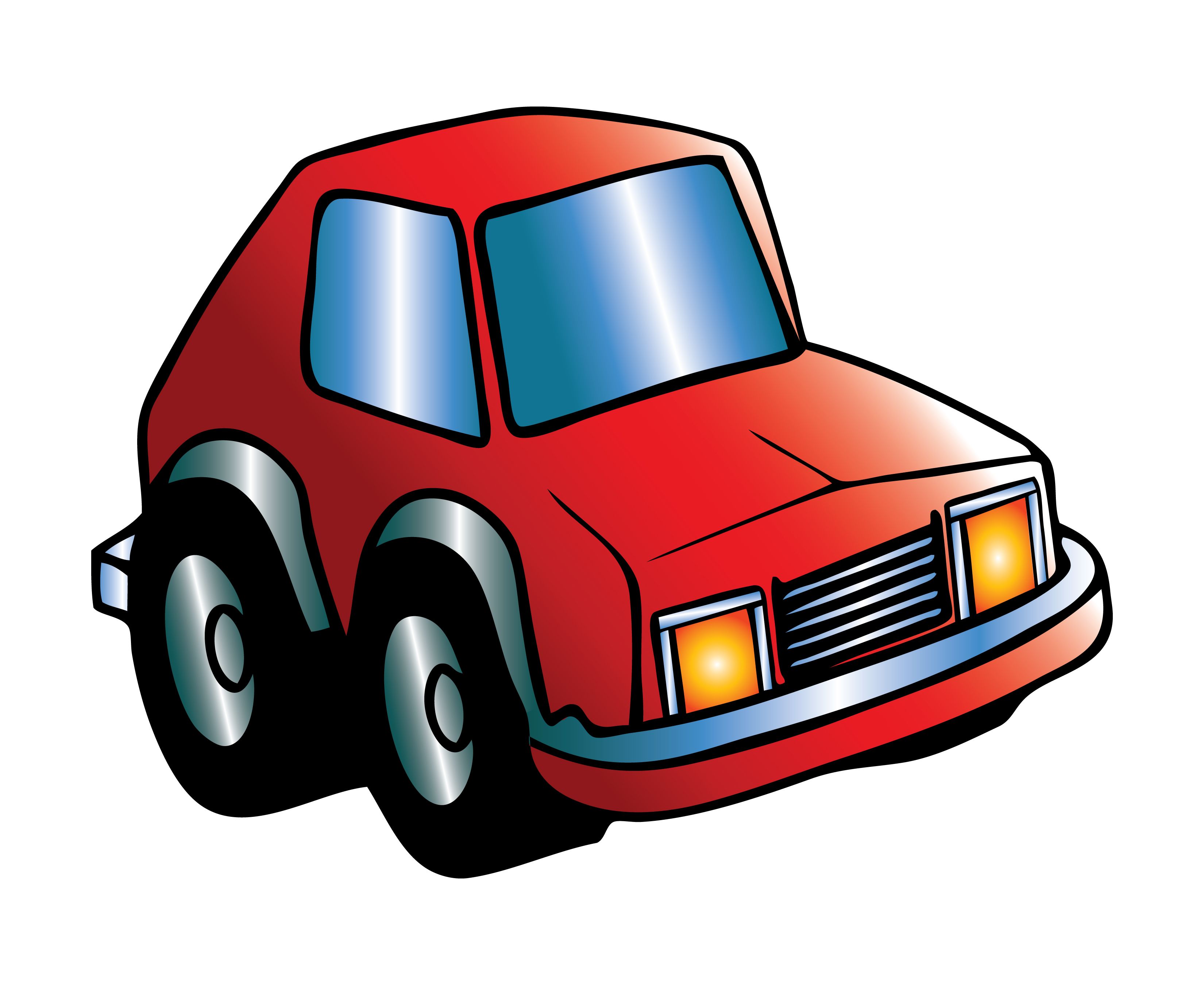 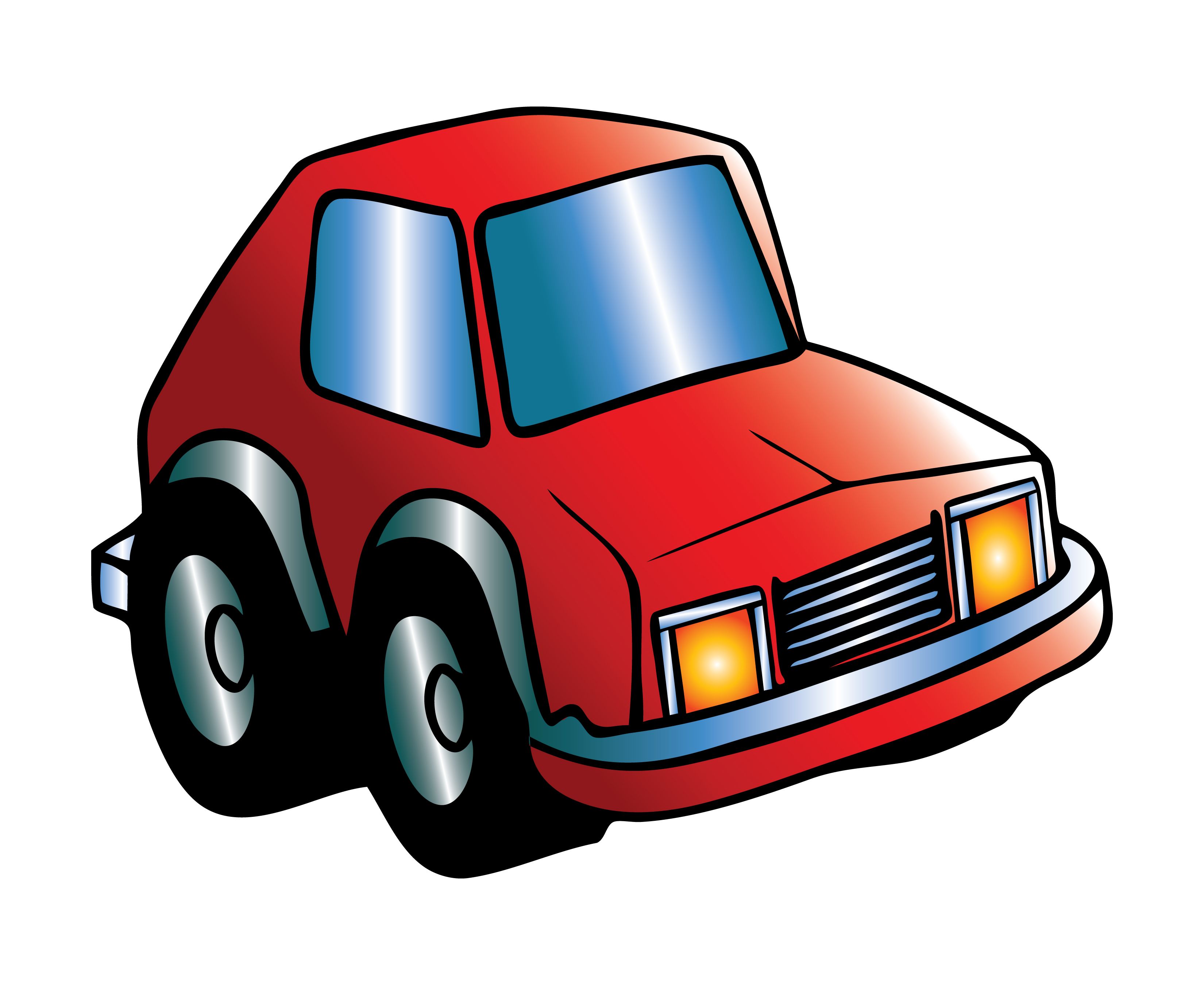 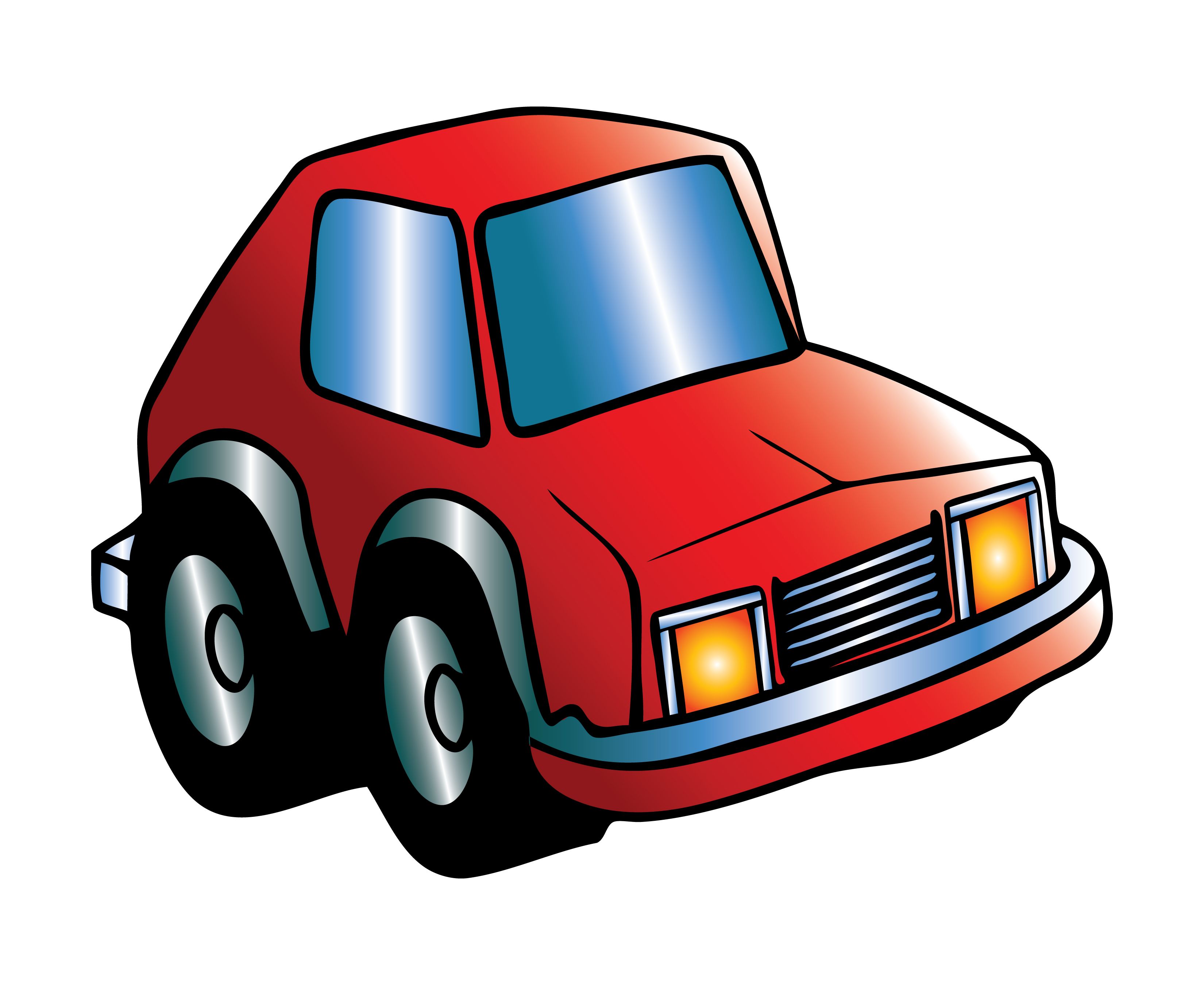 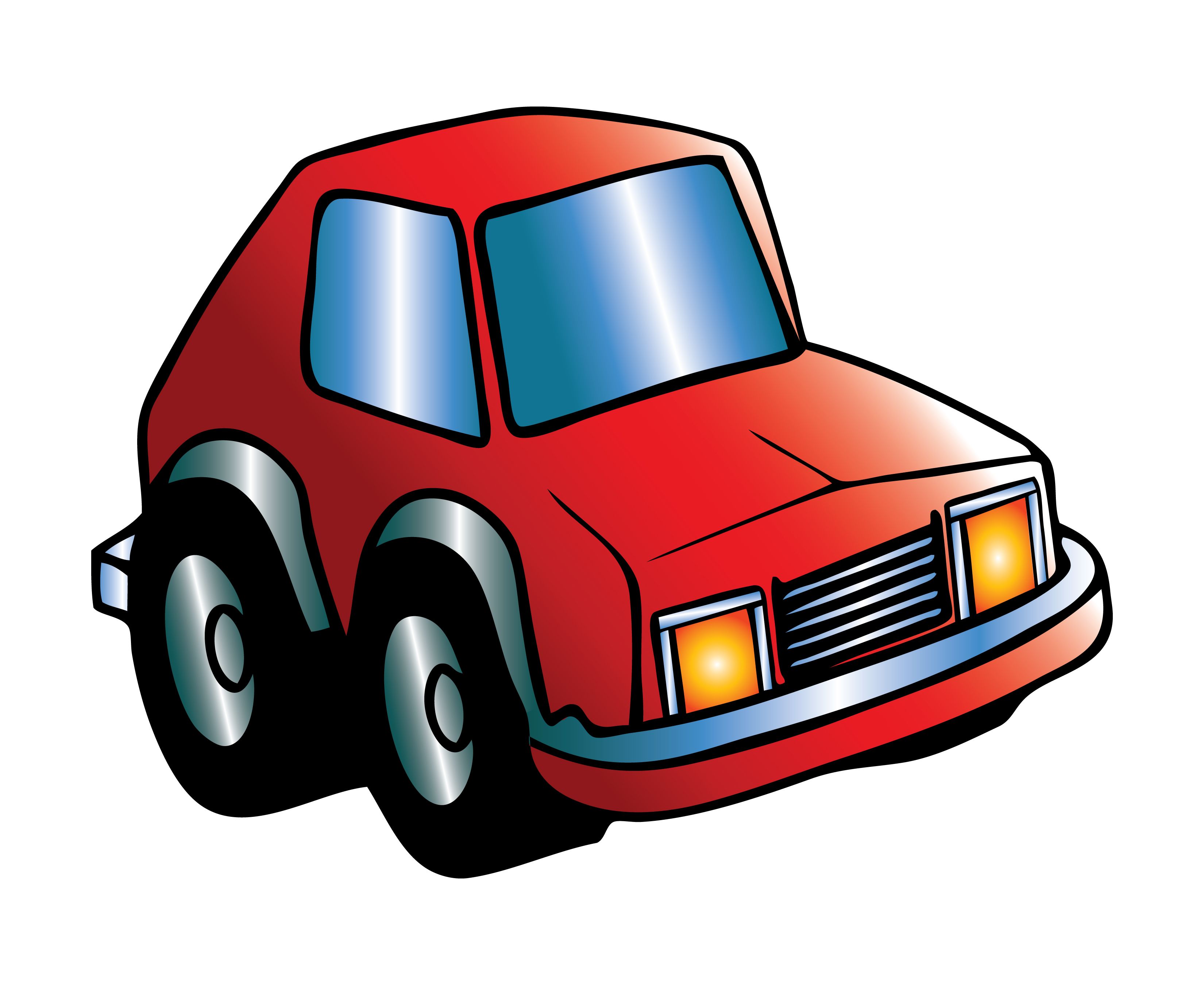 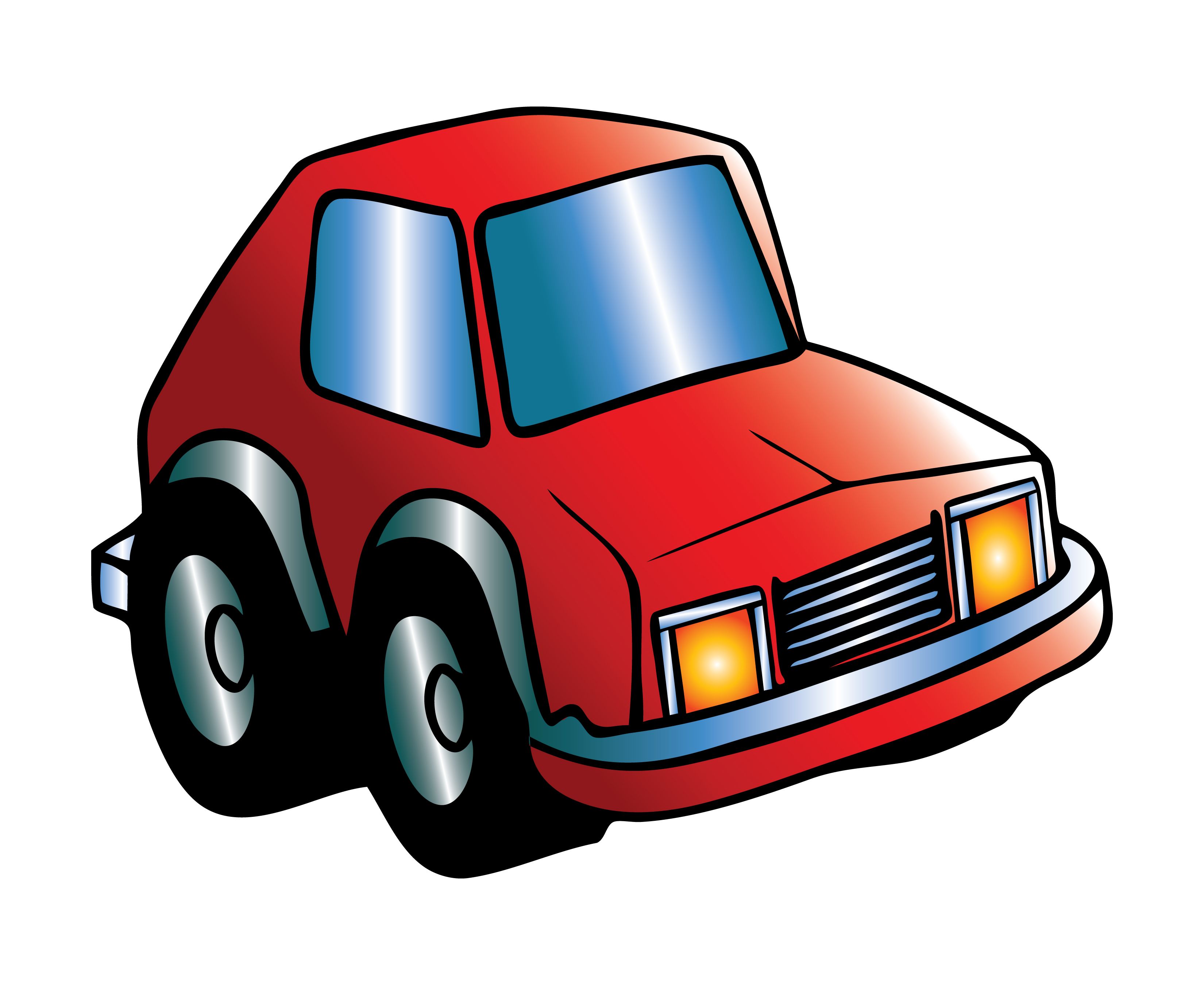 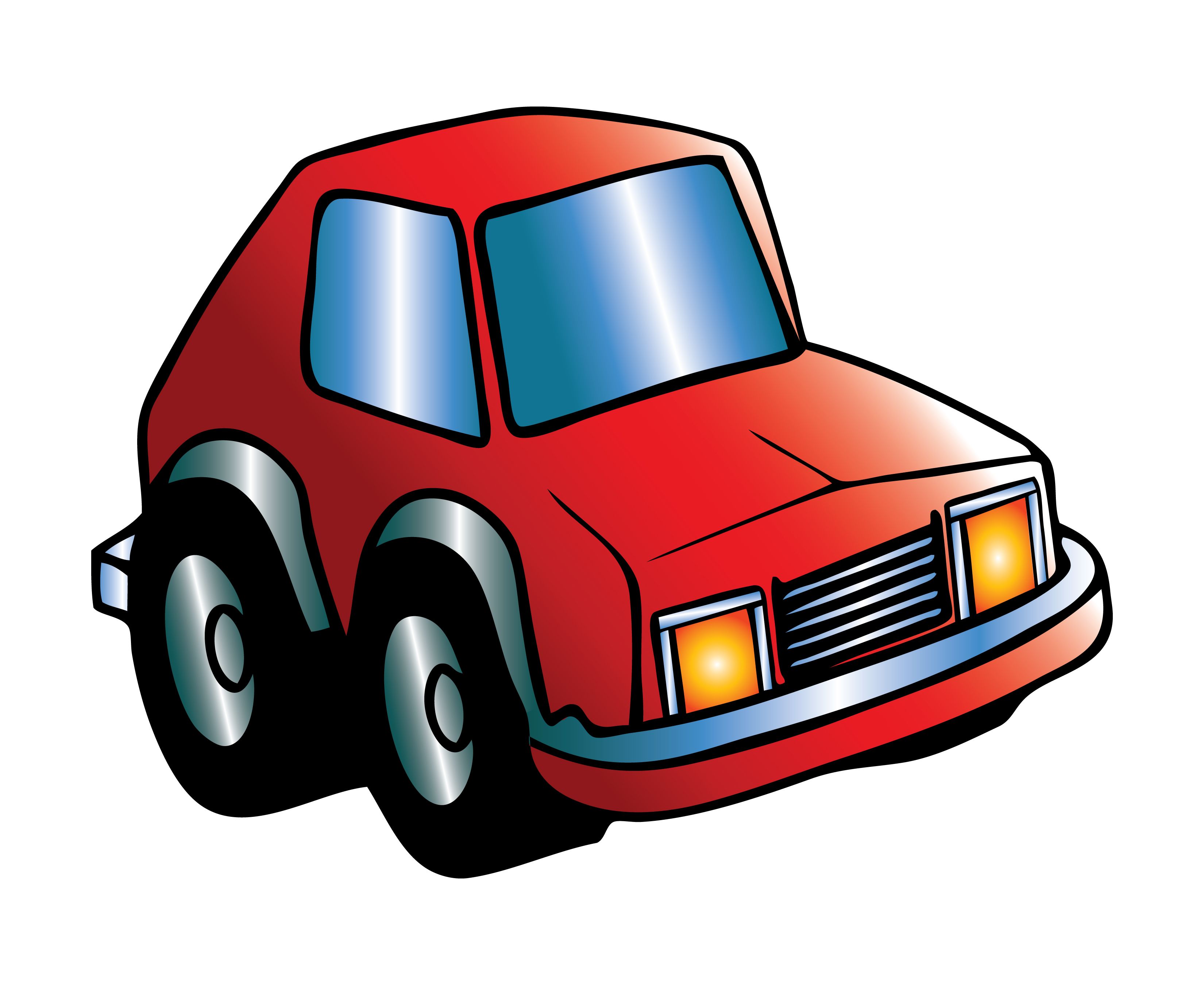 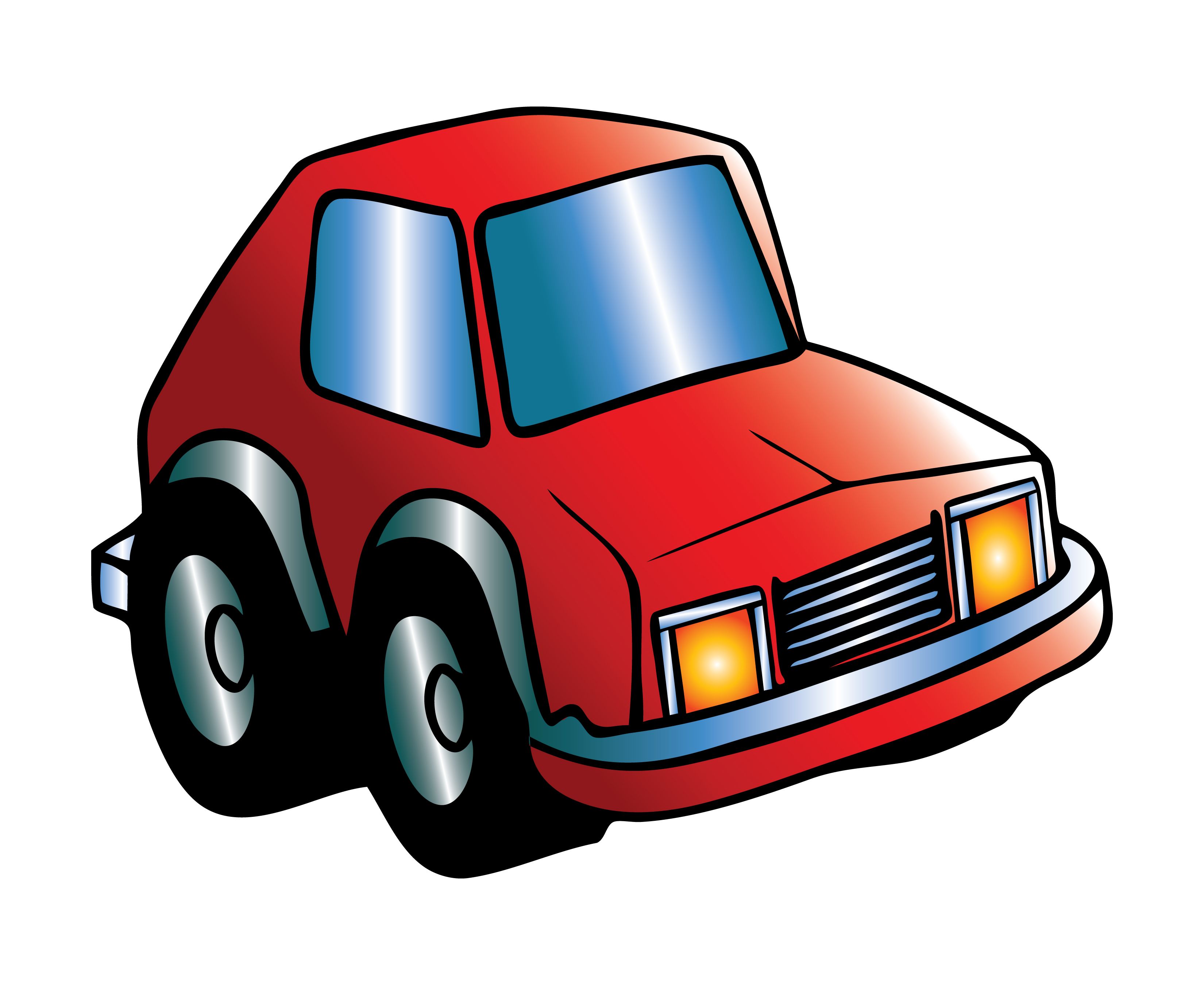 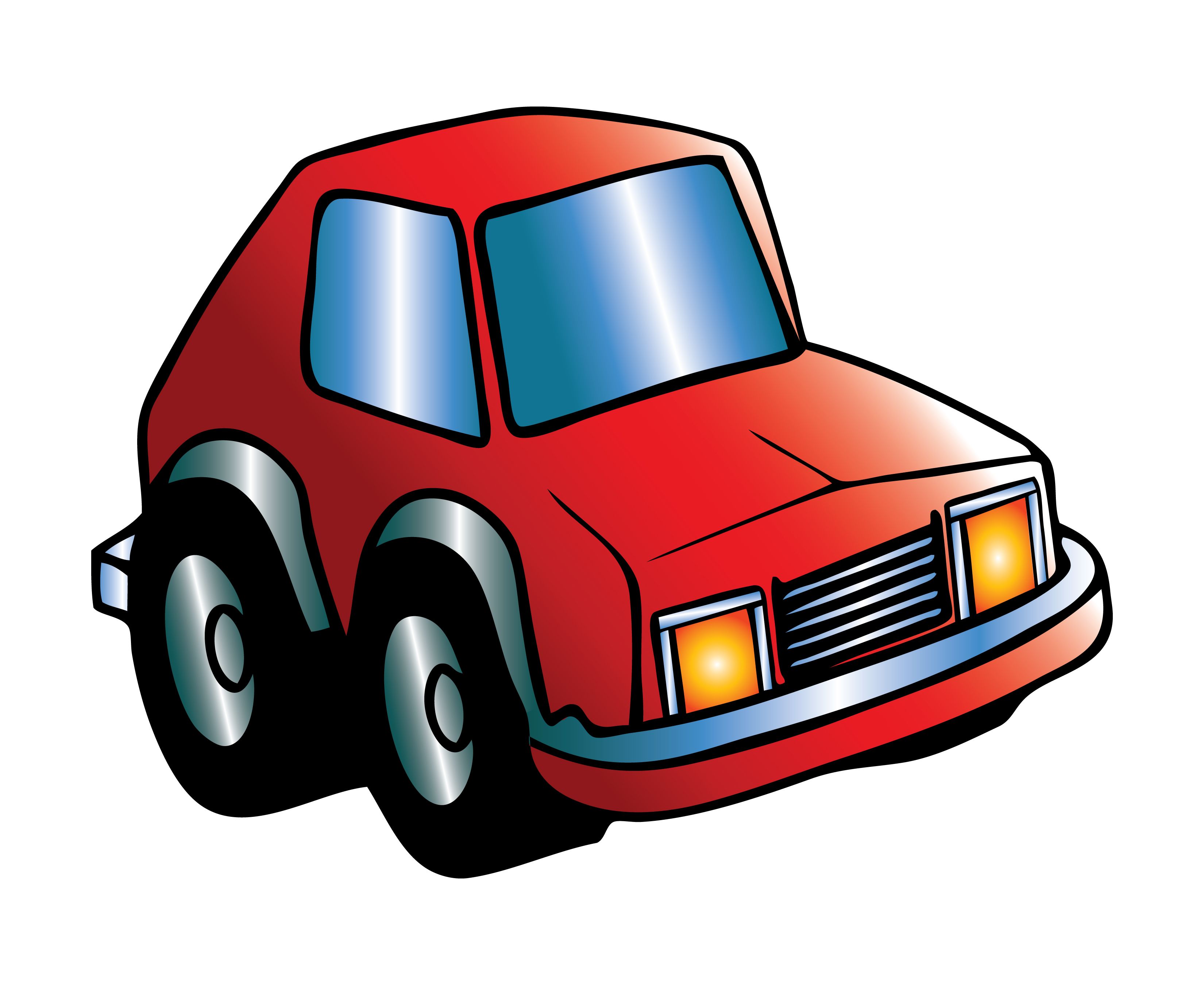 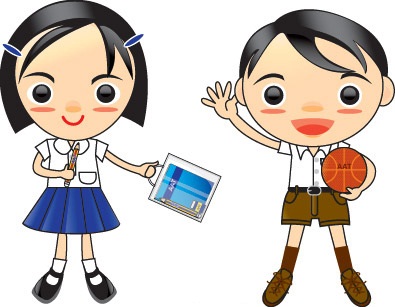 Share out 
the cars…
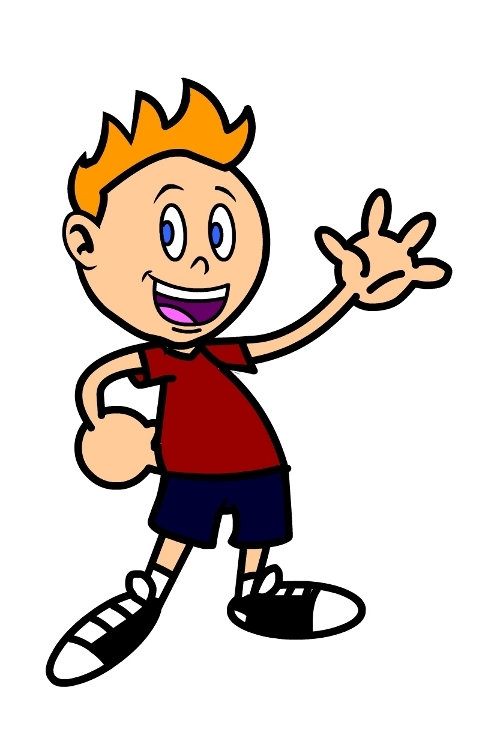 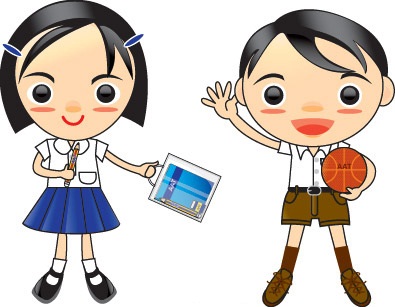 F
take turns giving each person one at a time
check at the end that both people have the same amount
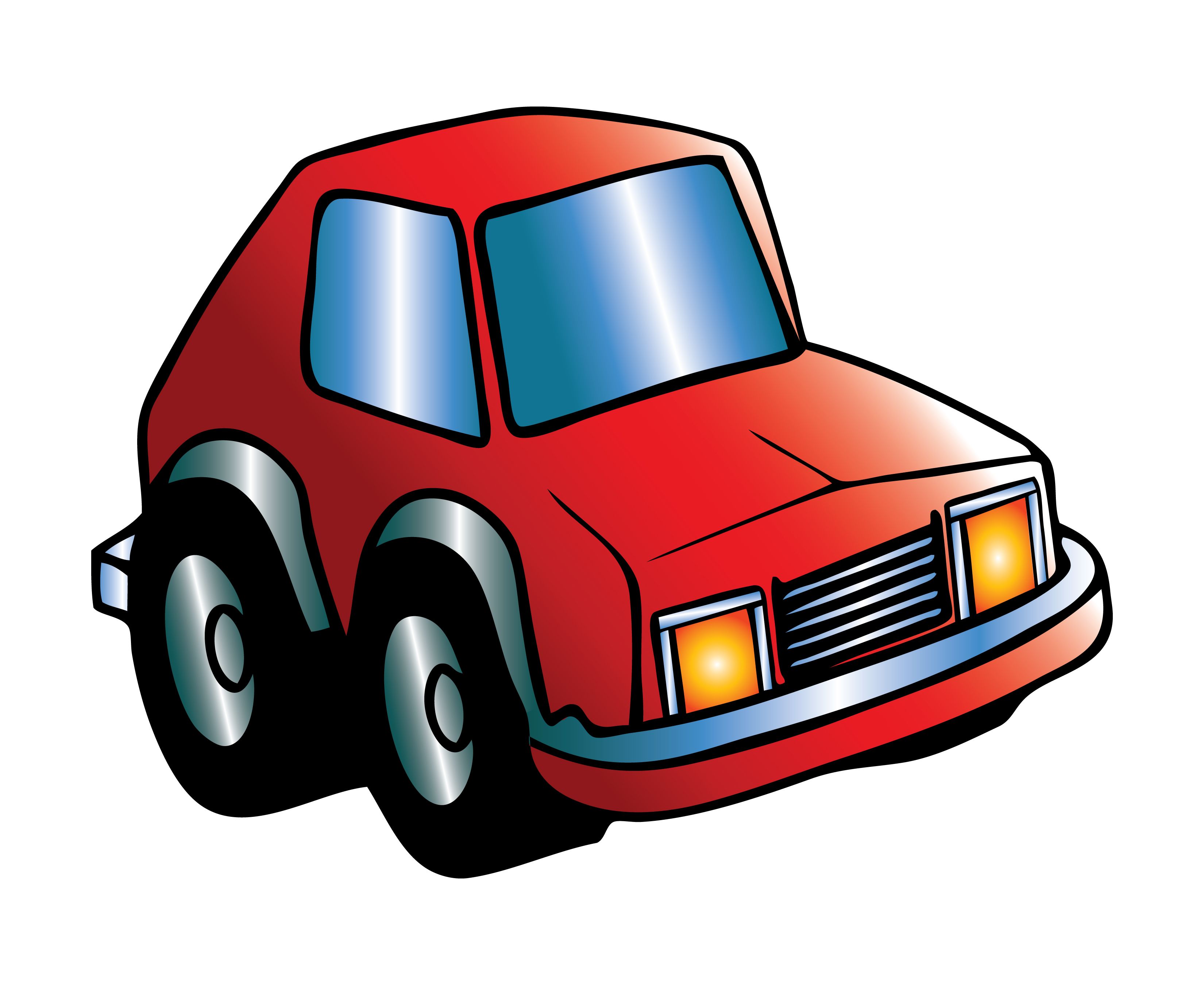 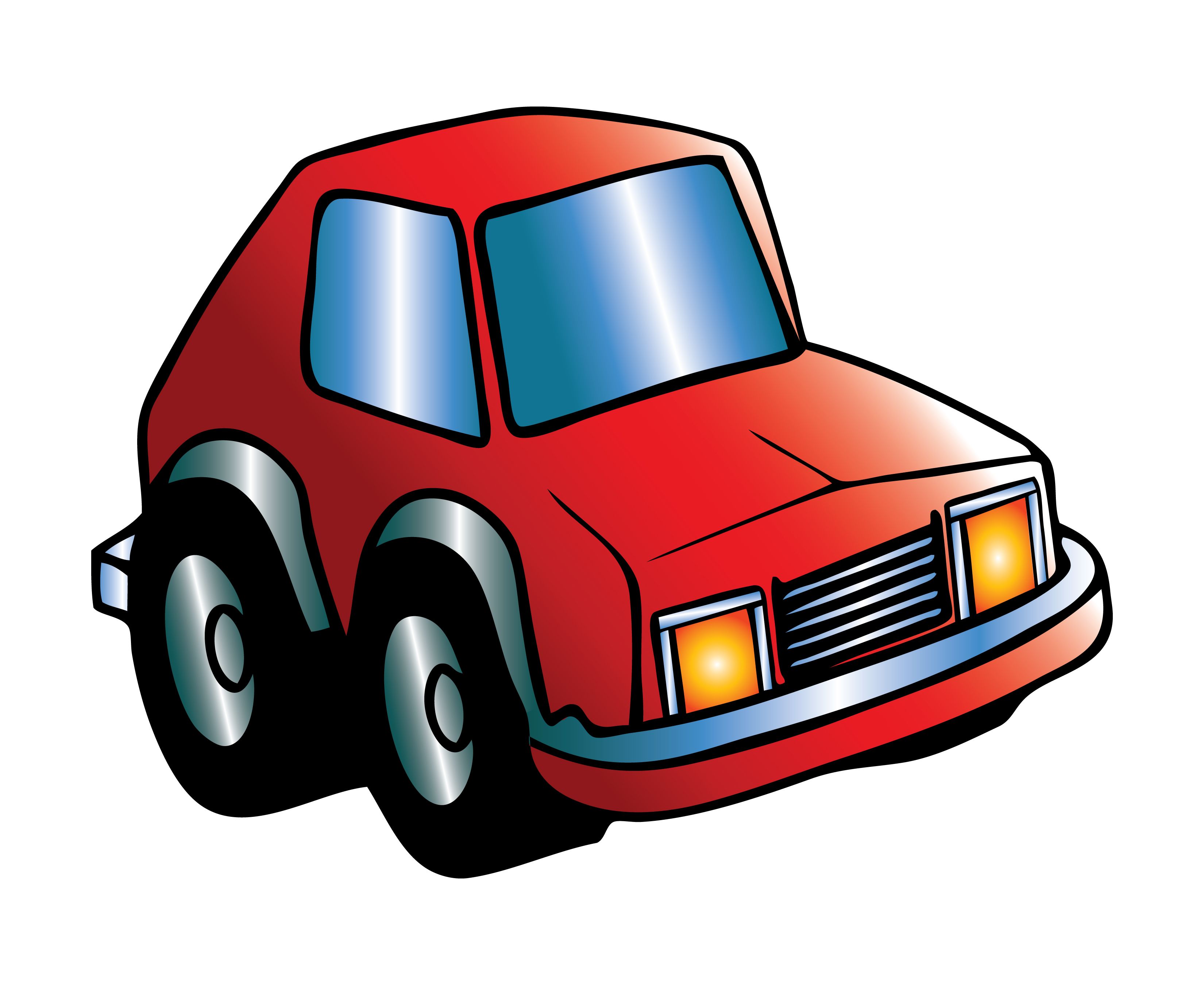 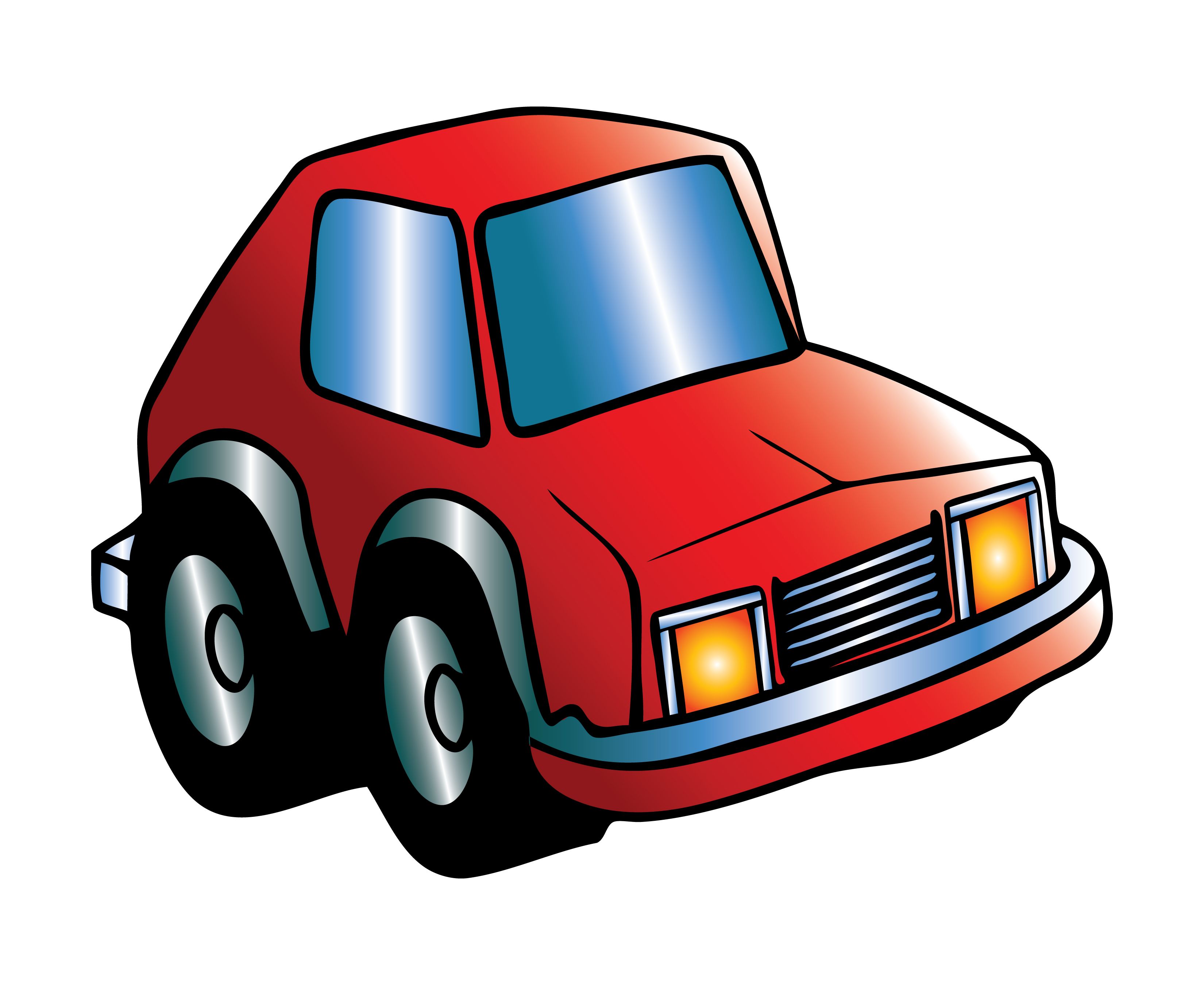 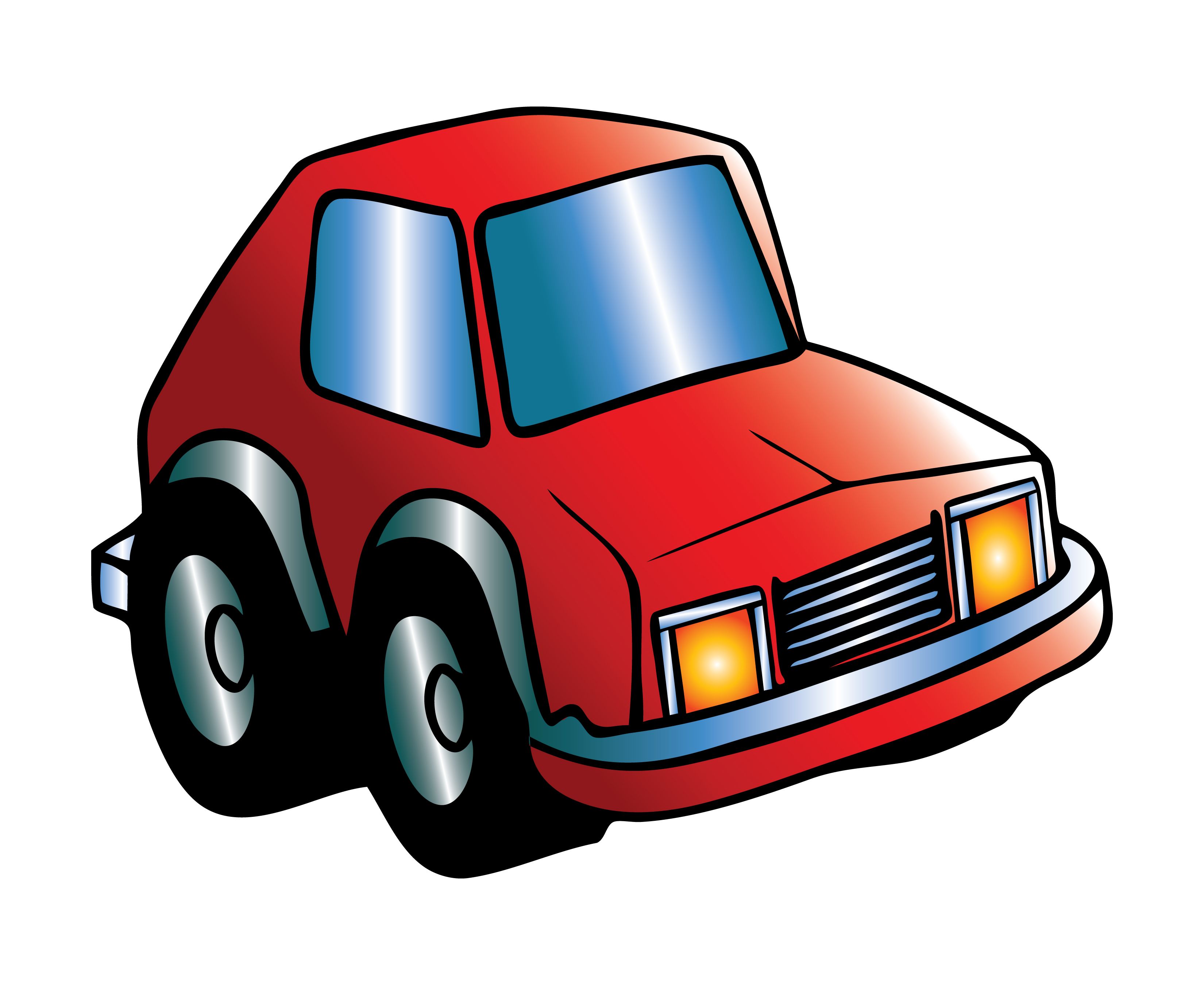 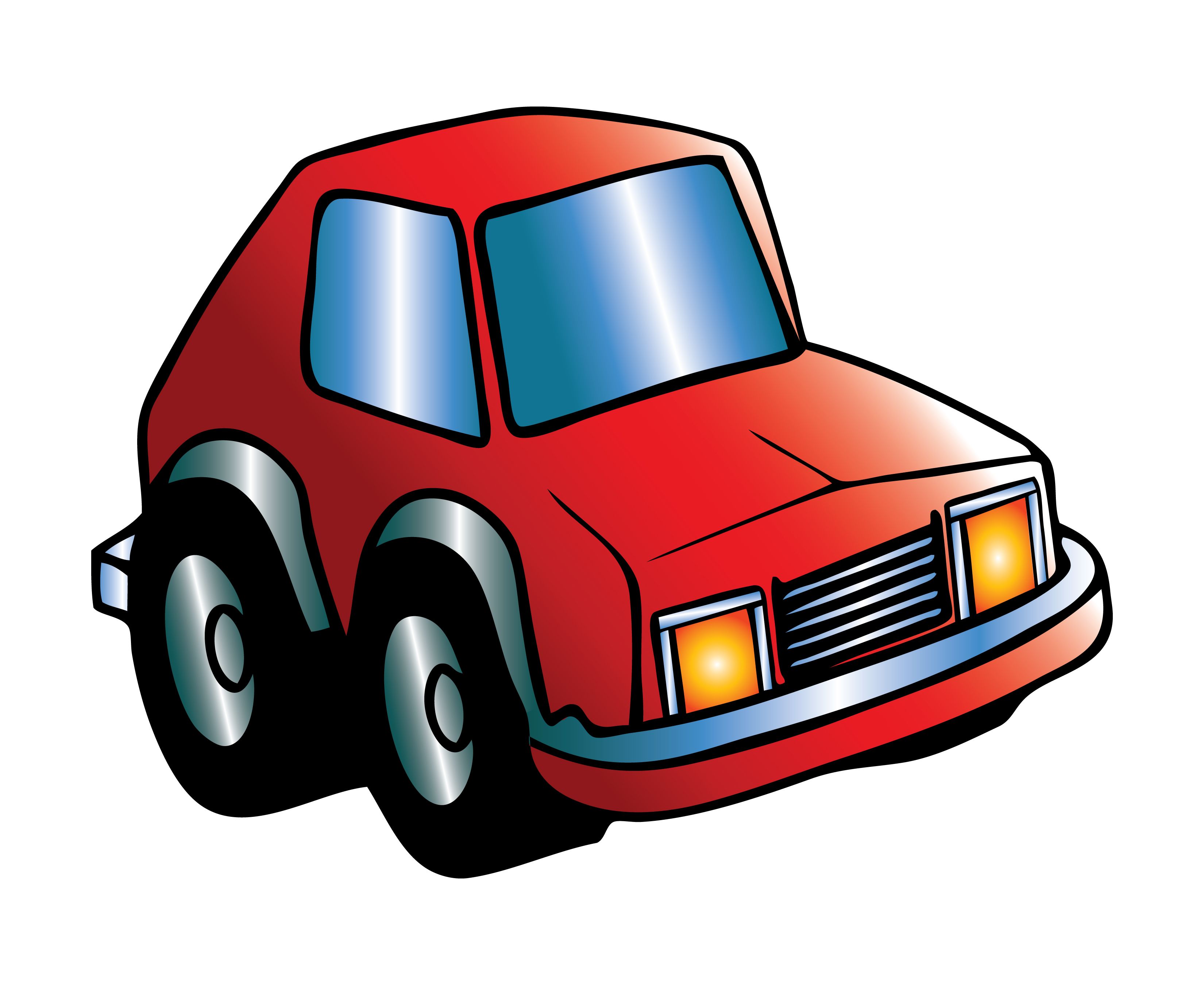 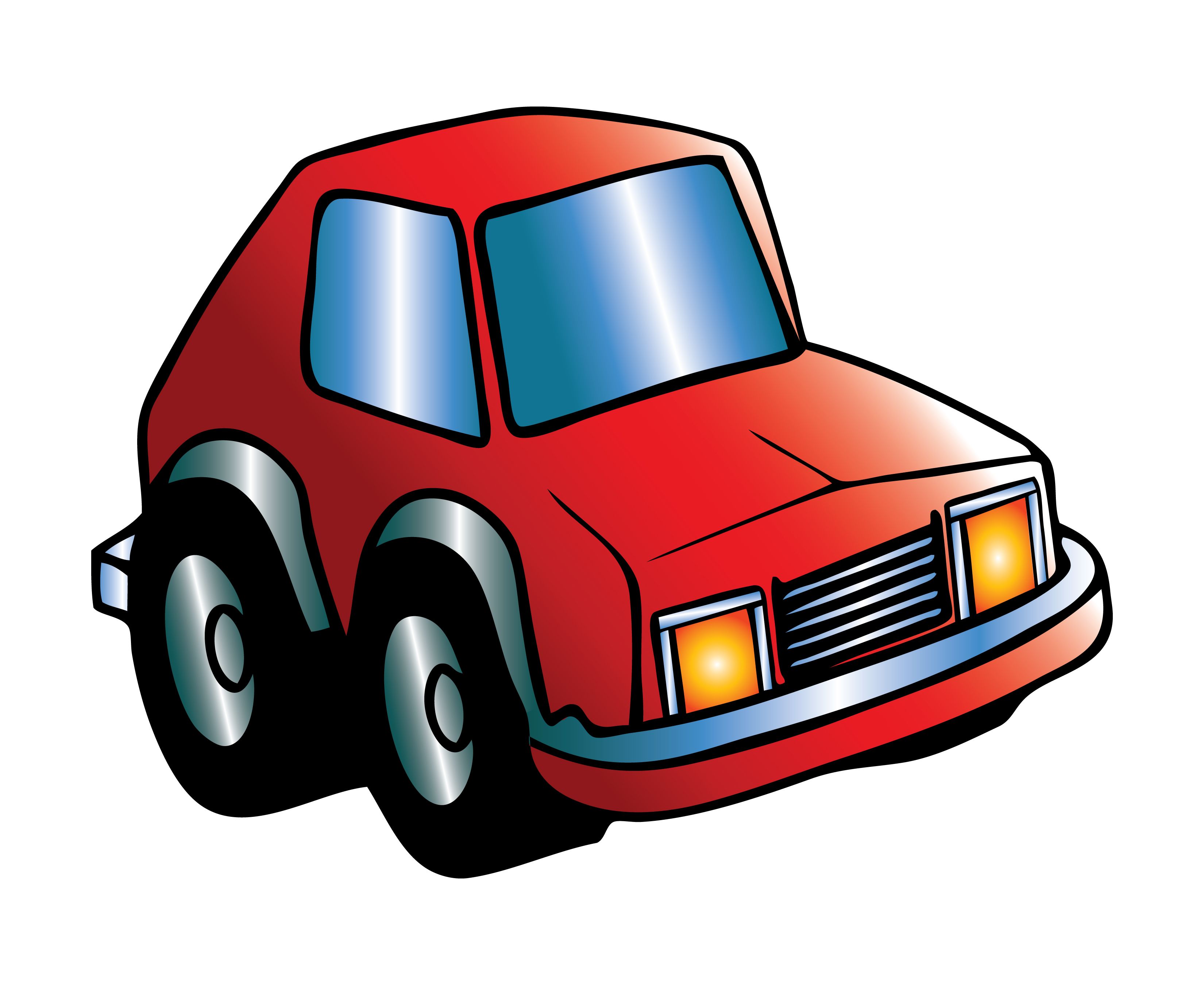 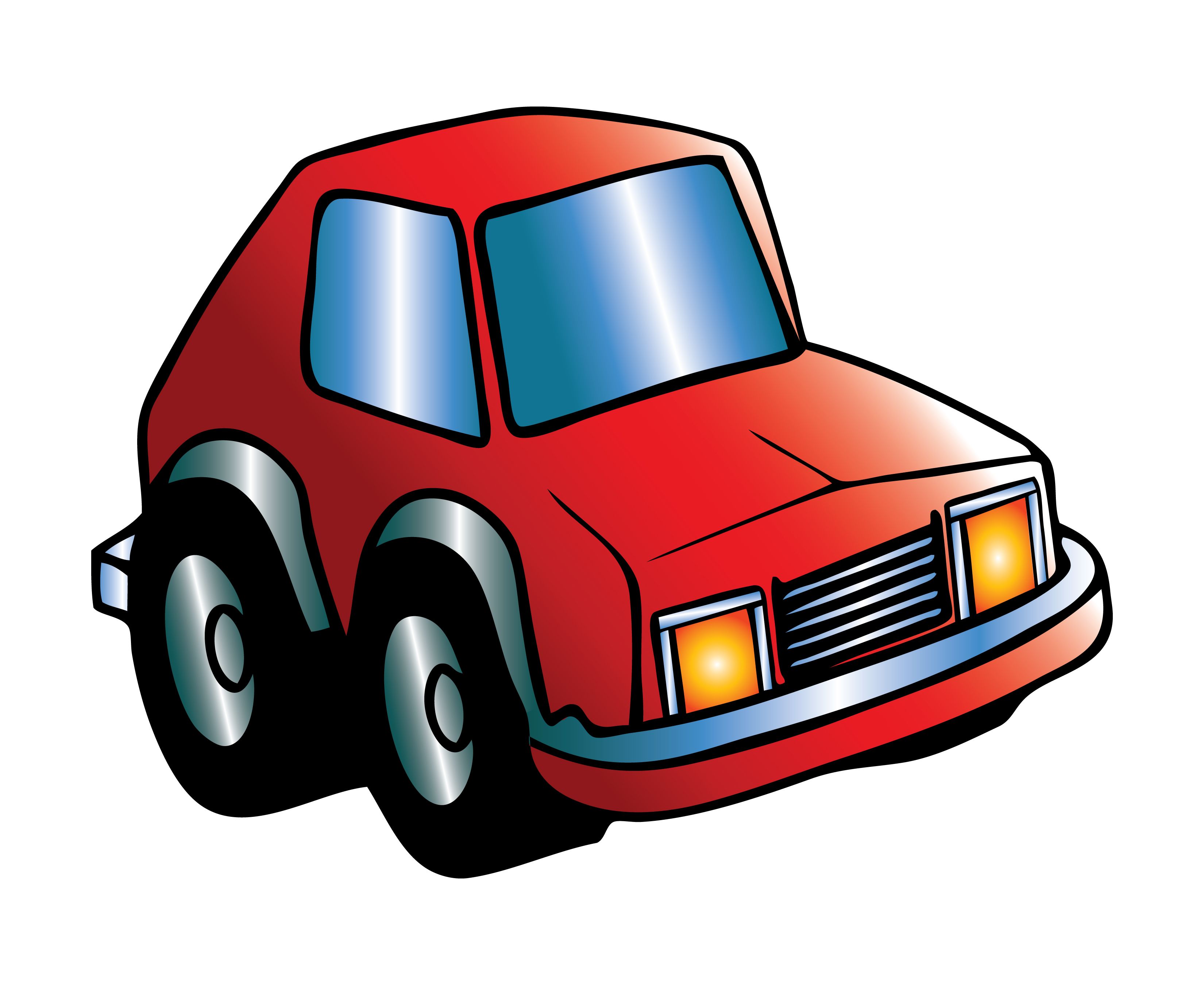 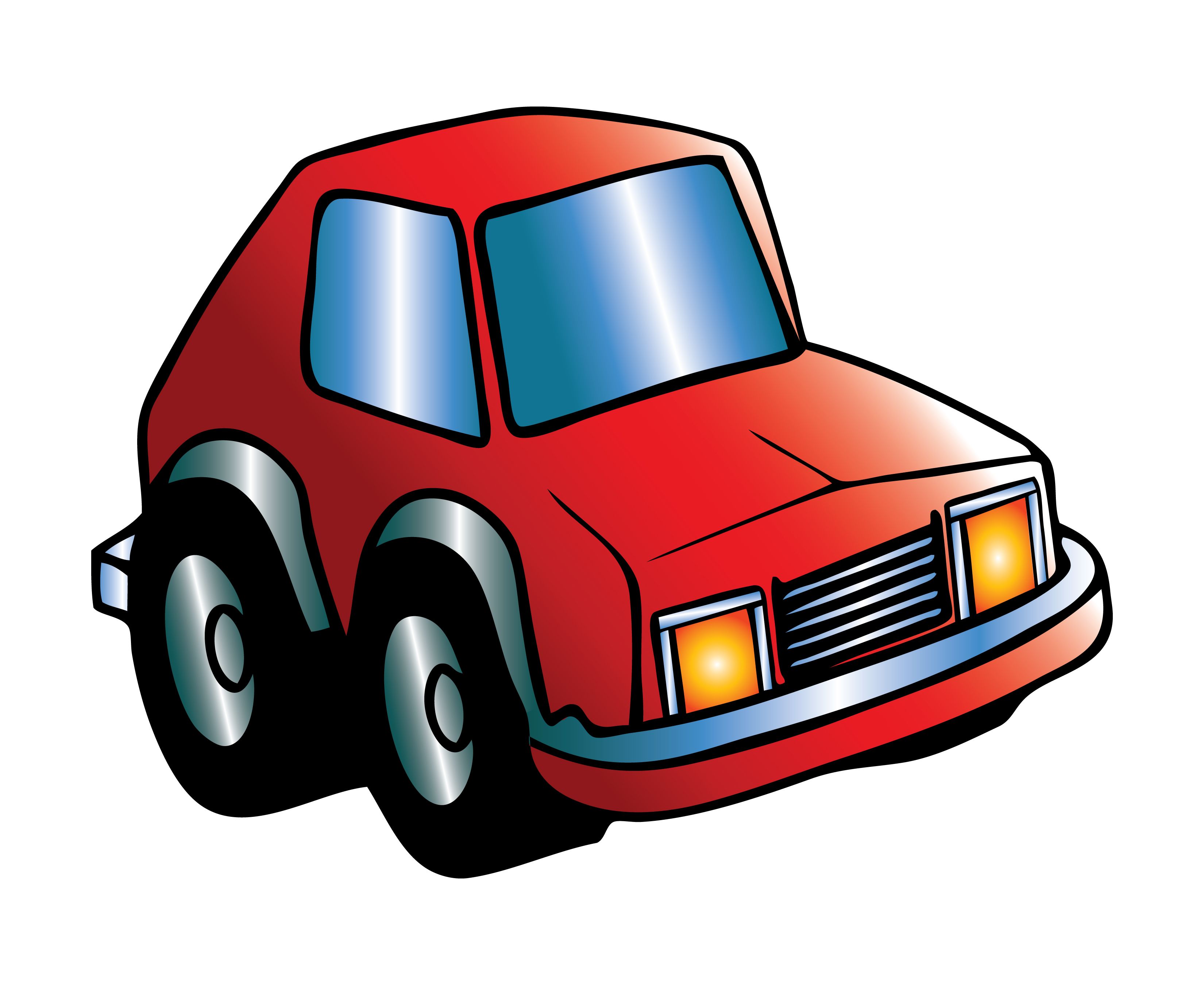 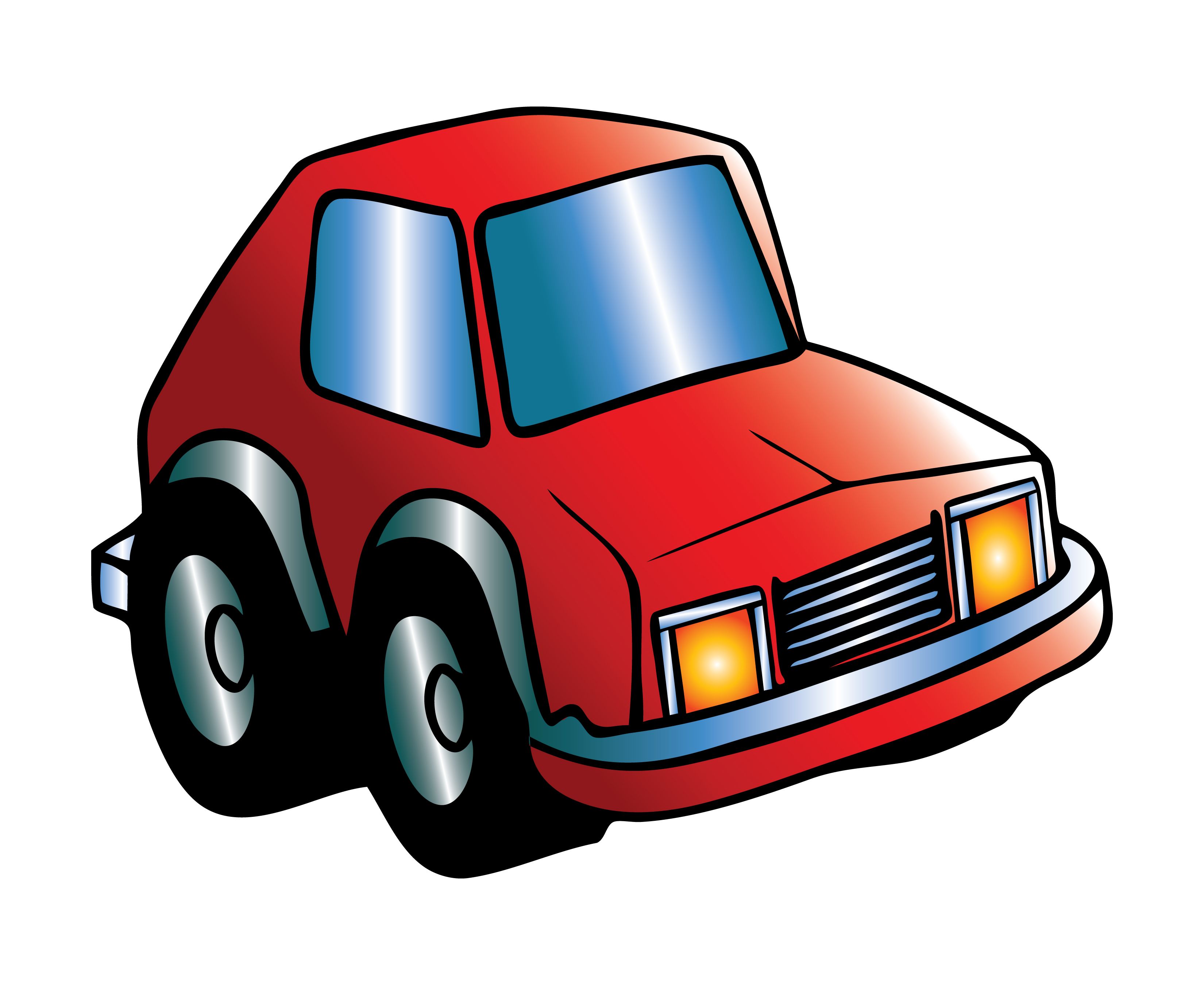 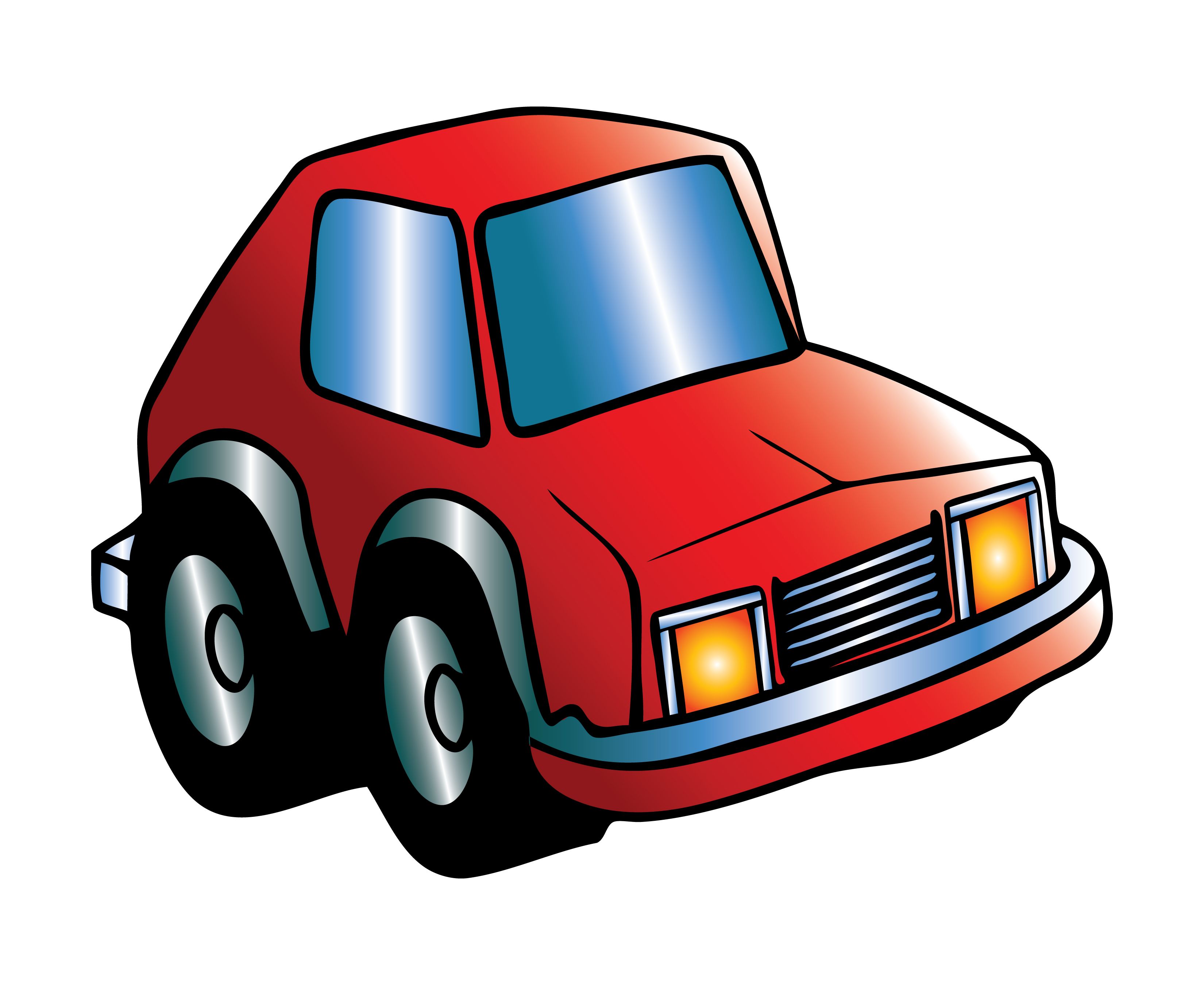 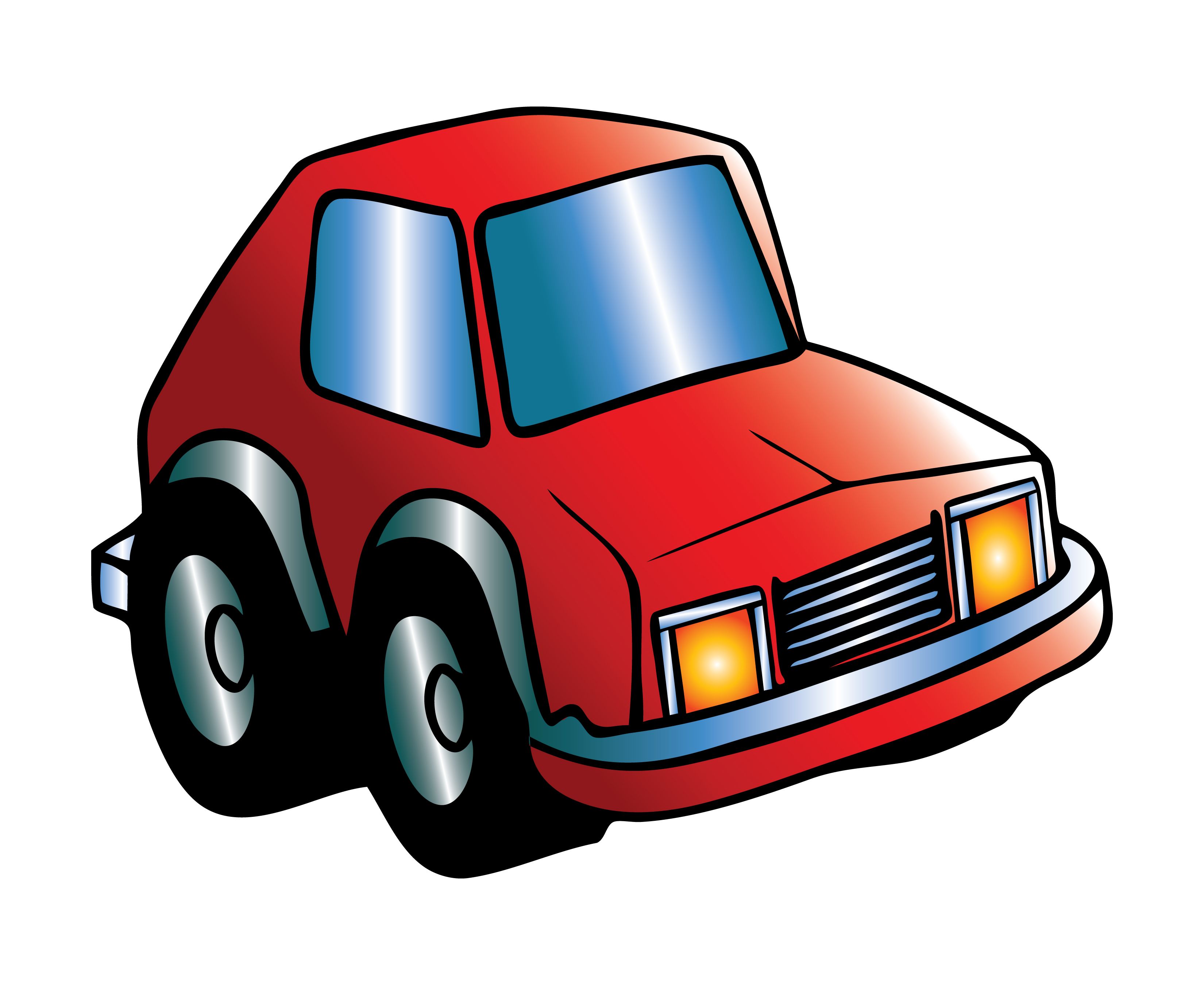 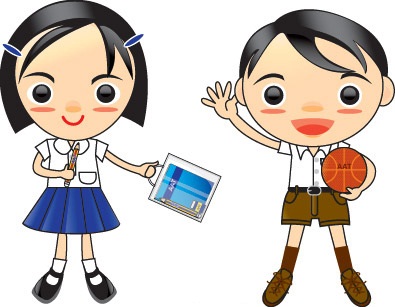 Share out 
the cars…
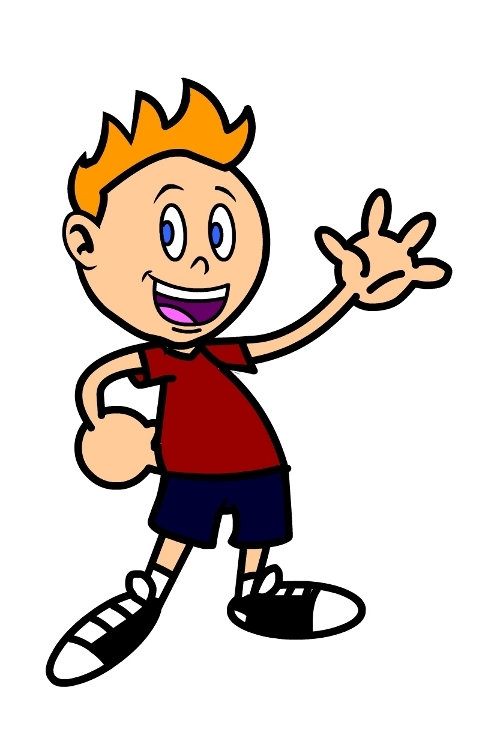 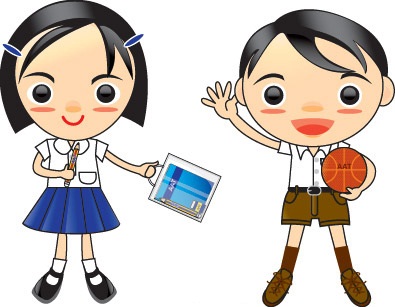 F
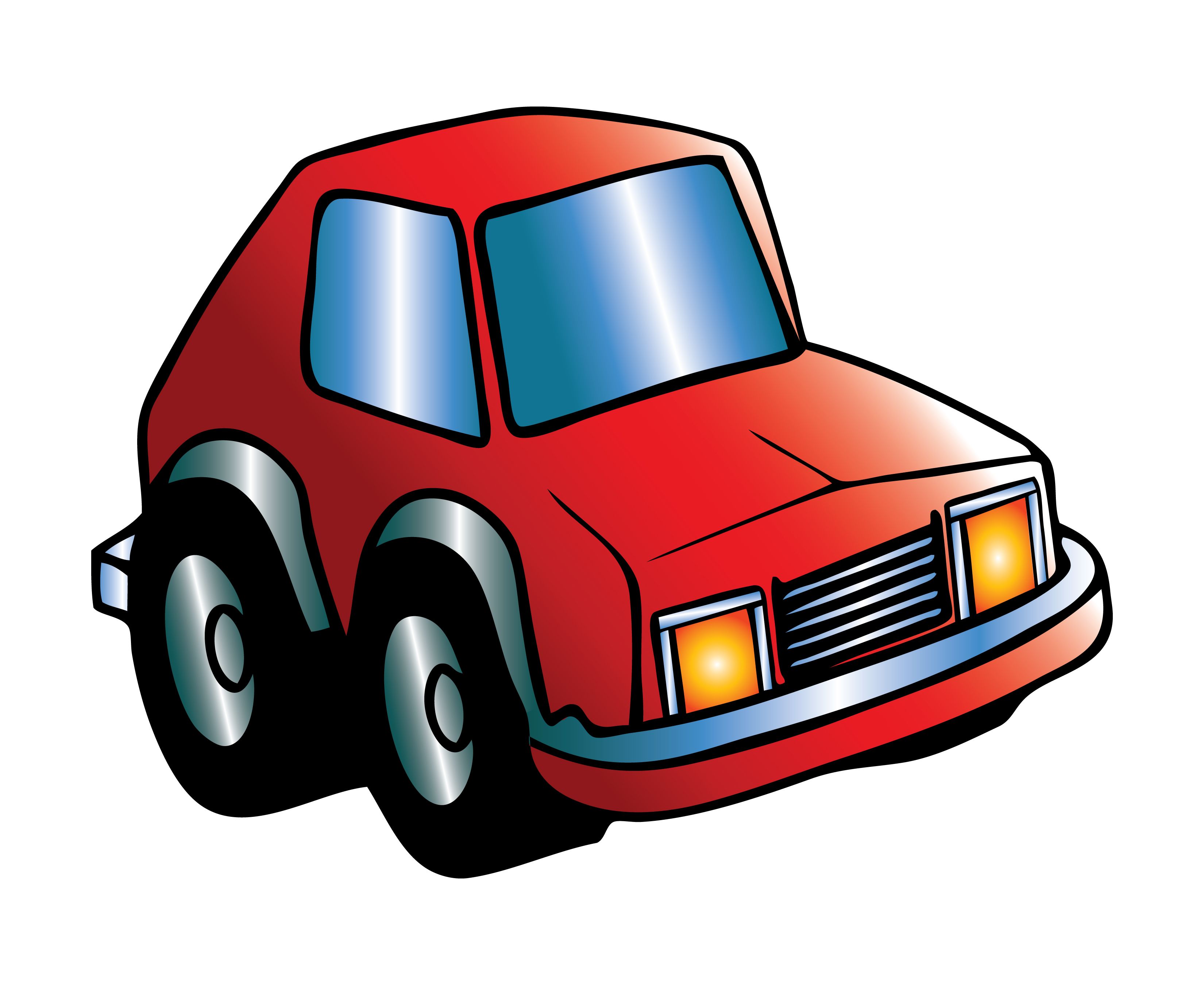 take turns giving each person one at a time
check at the end that both people have the same amount
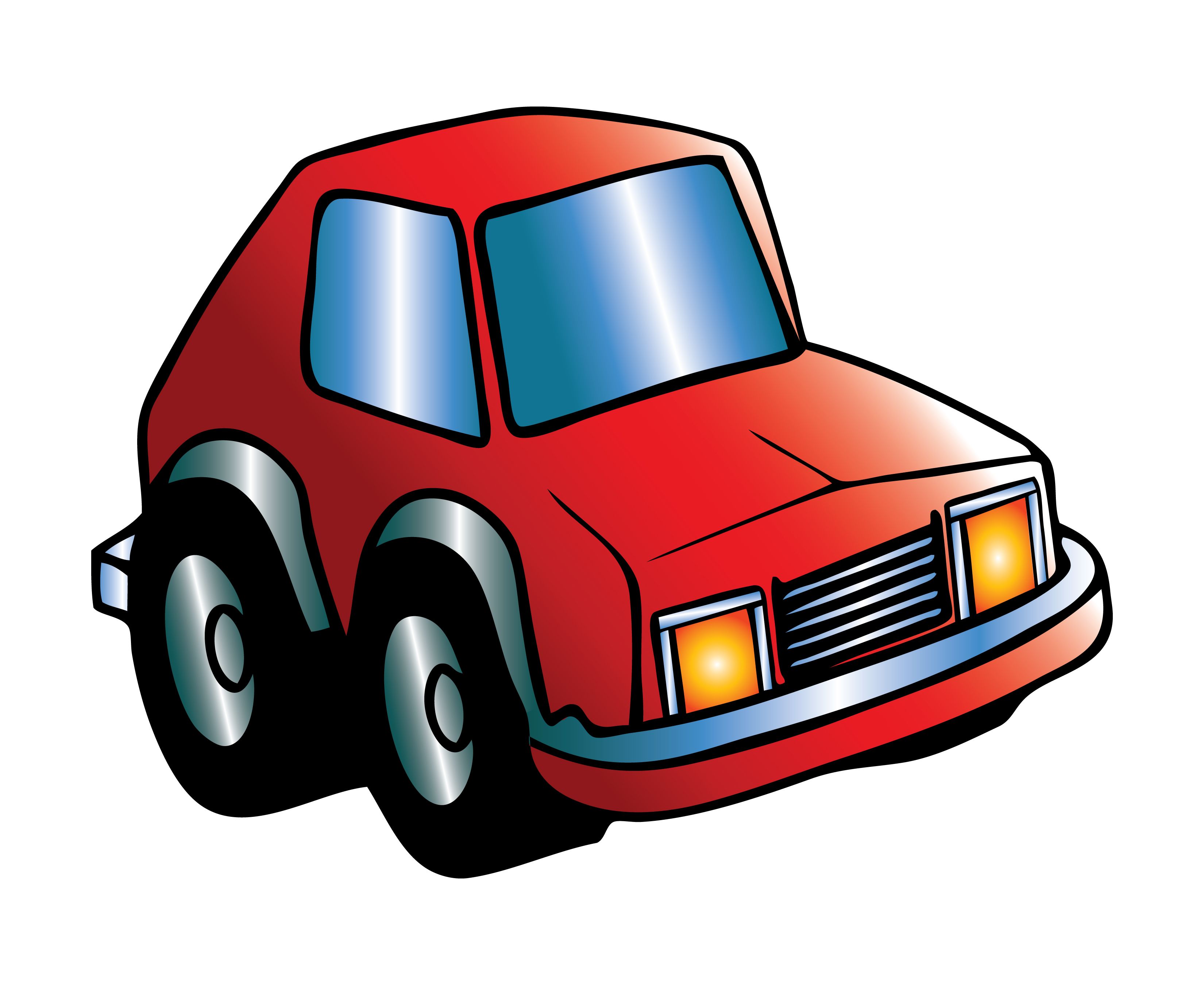 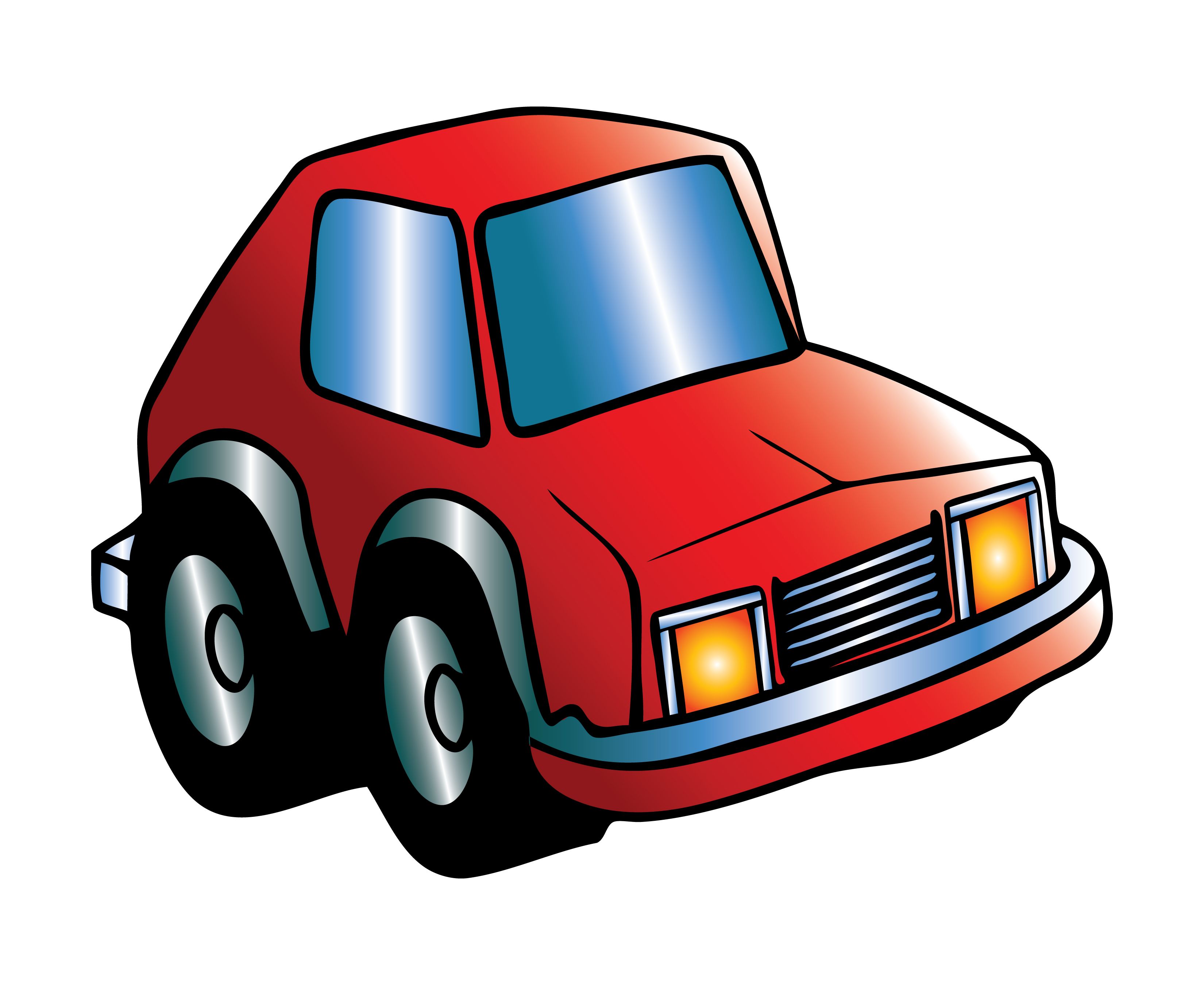 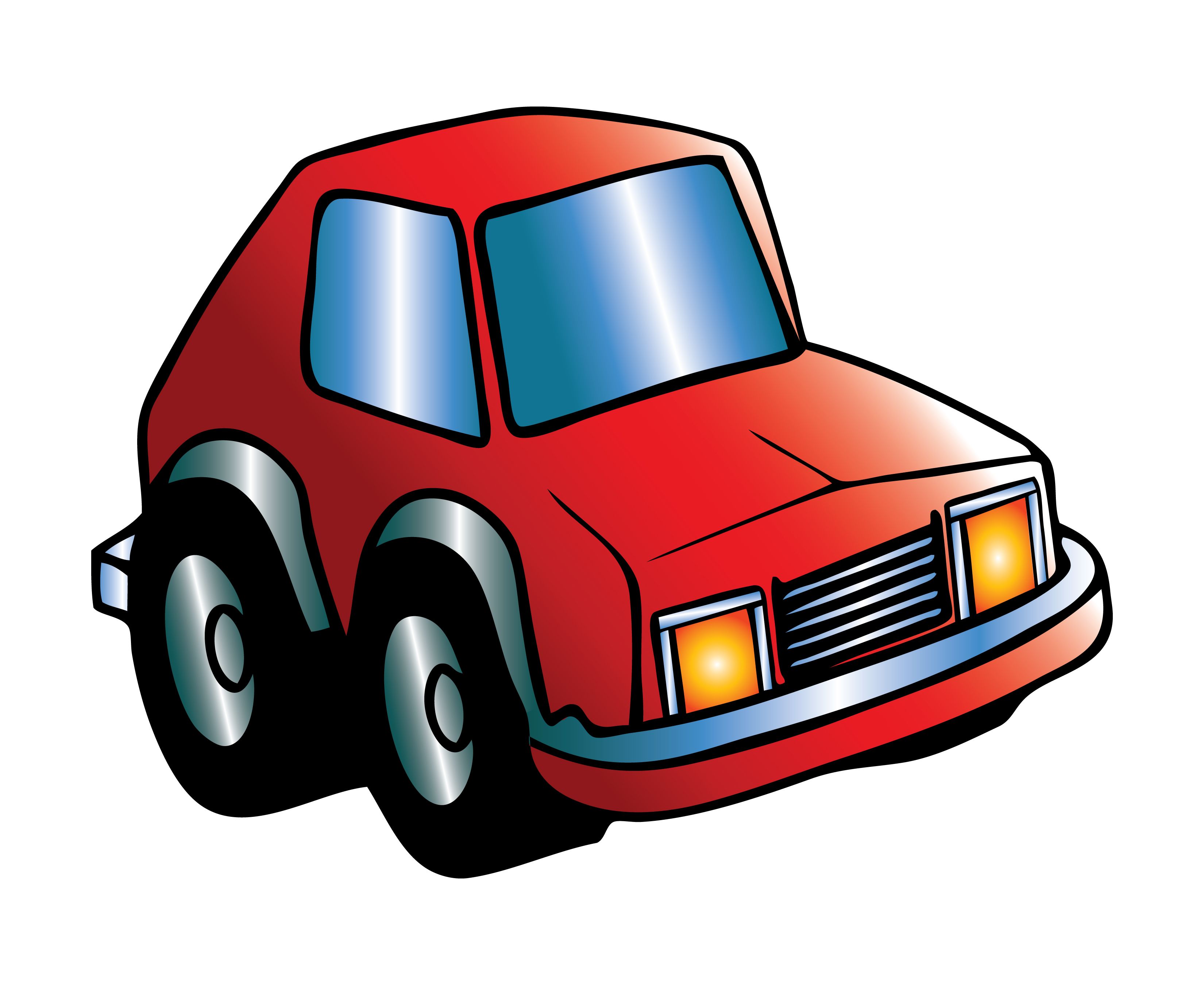 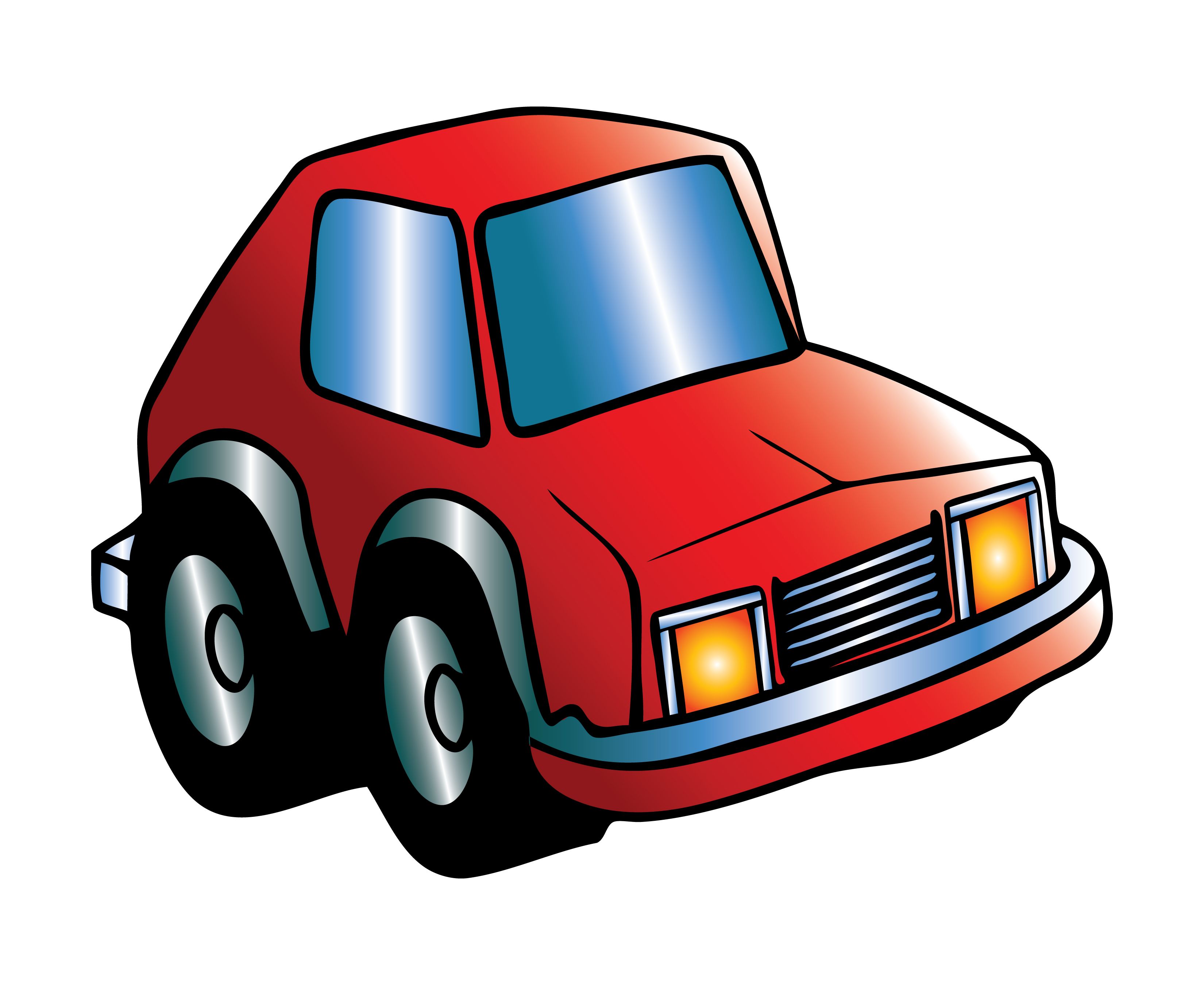 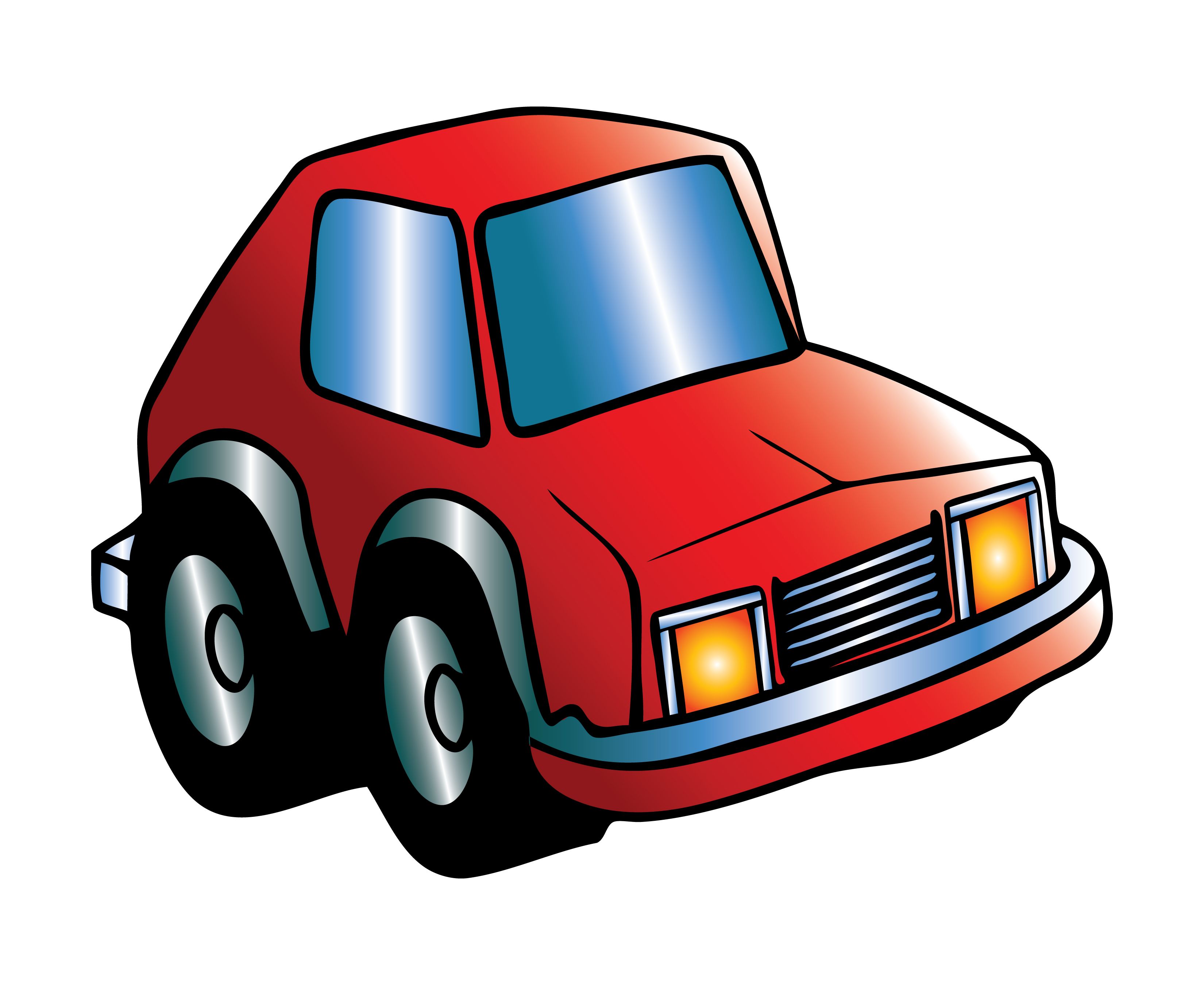 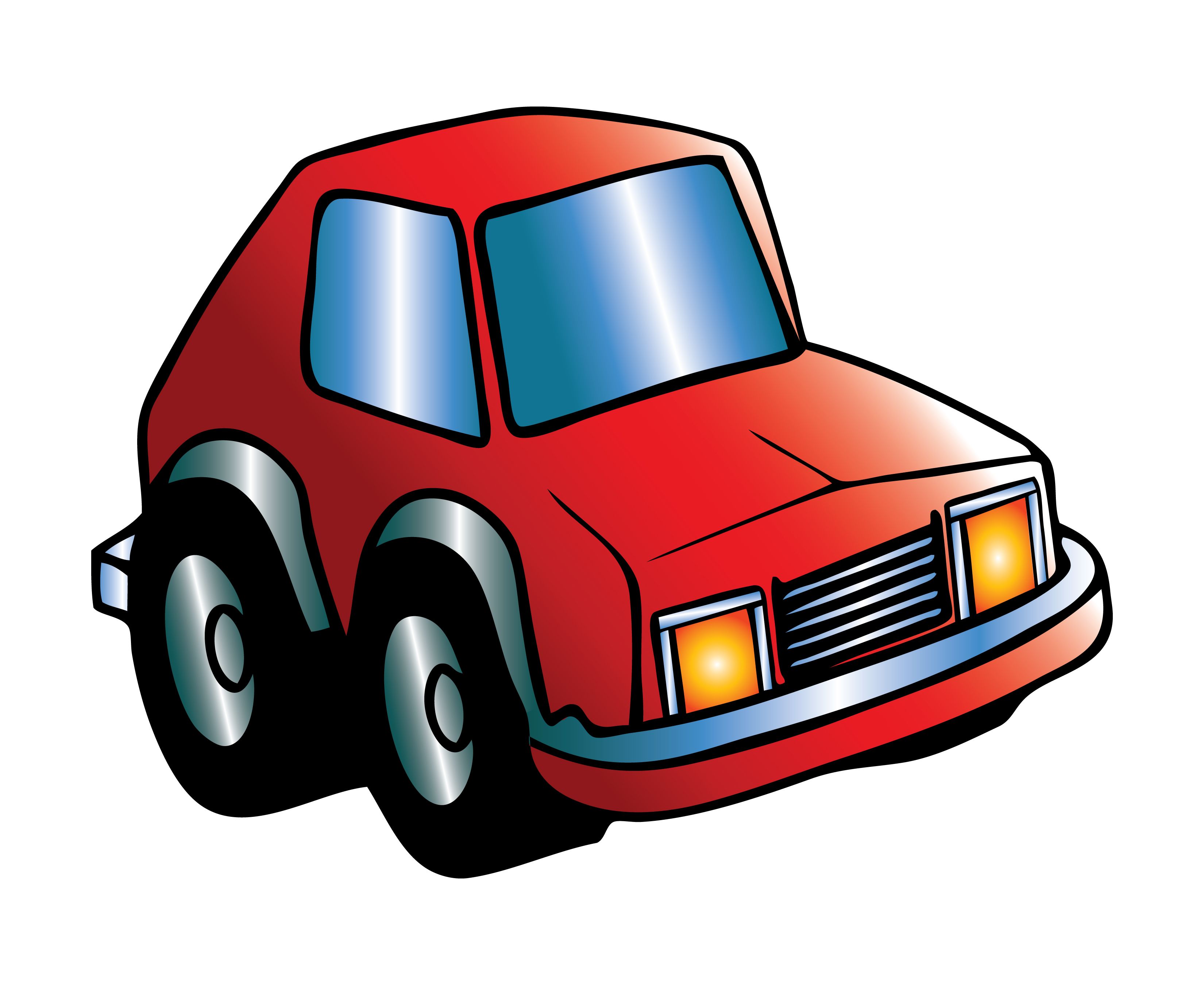 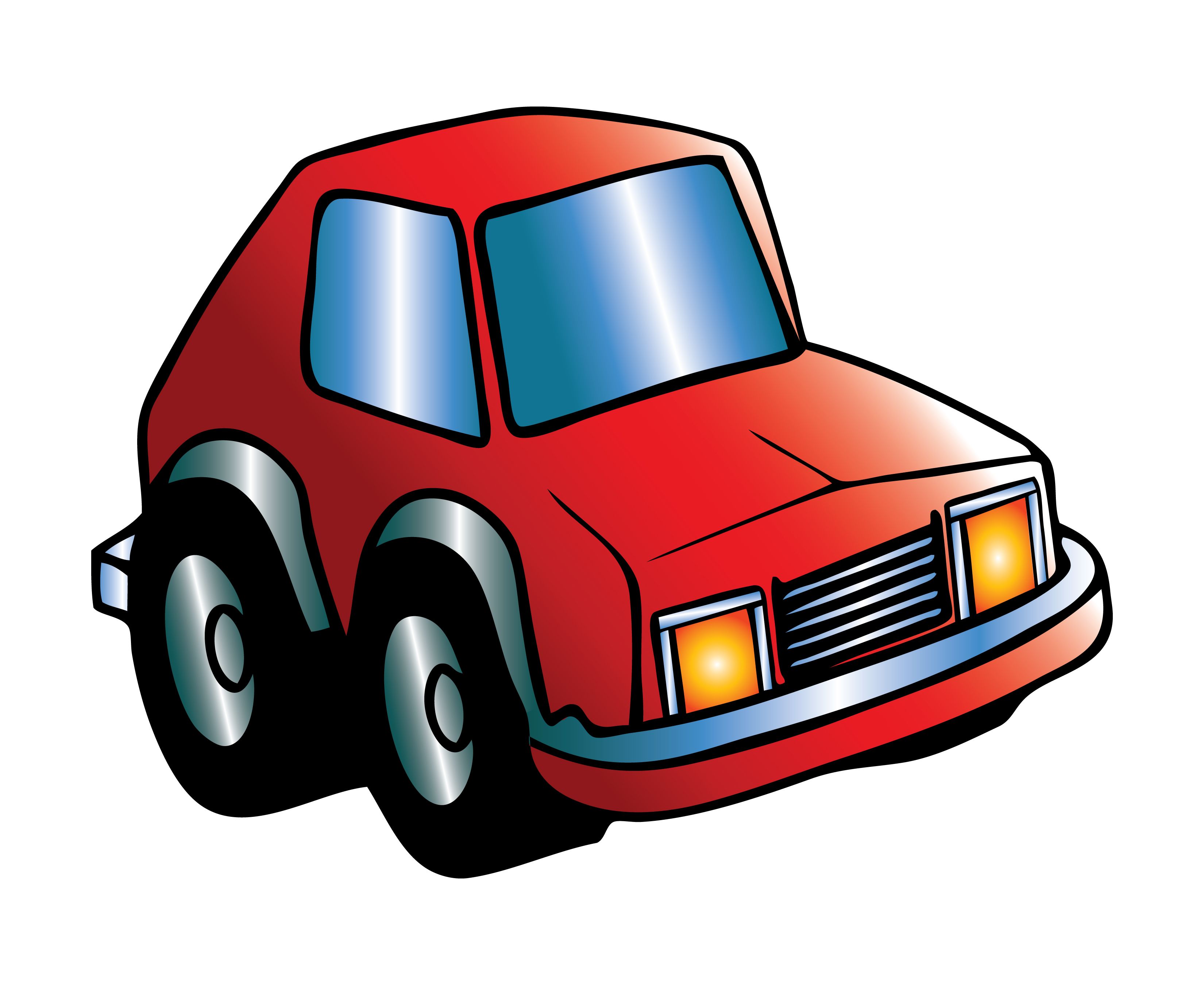 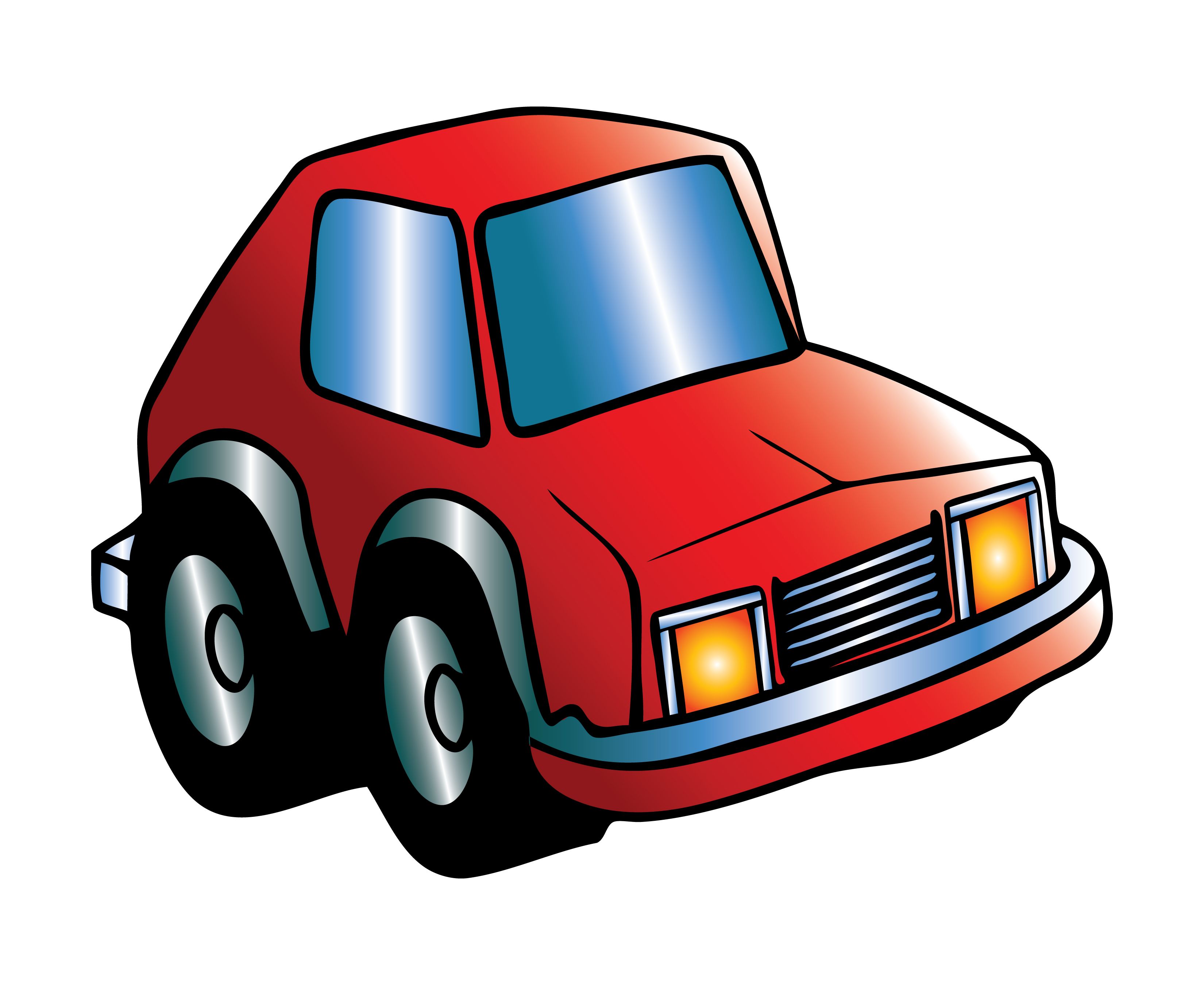 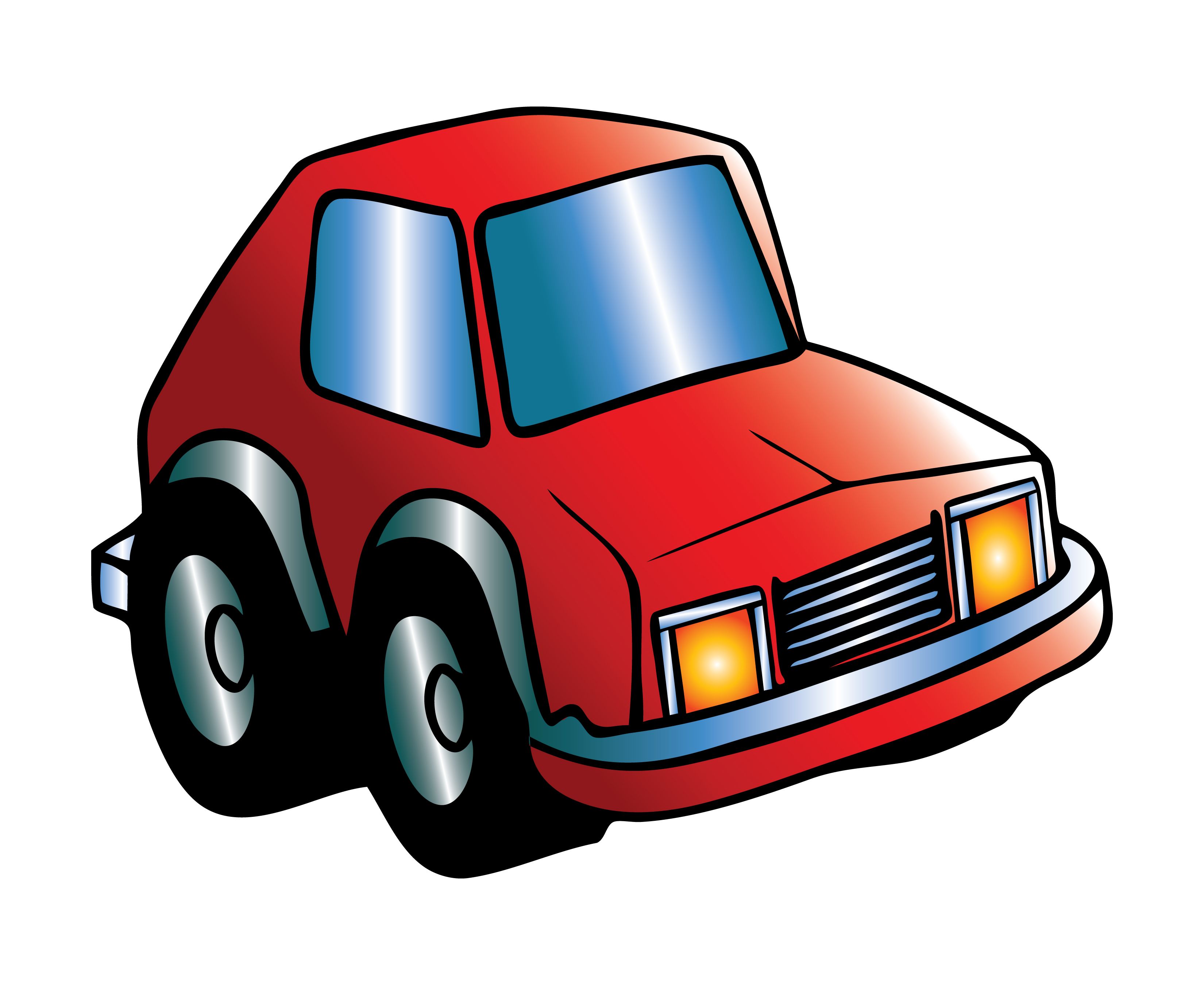 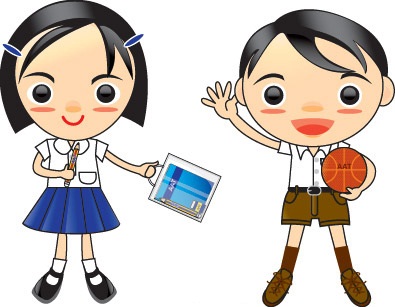 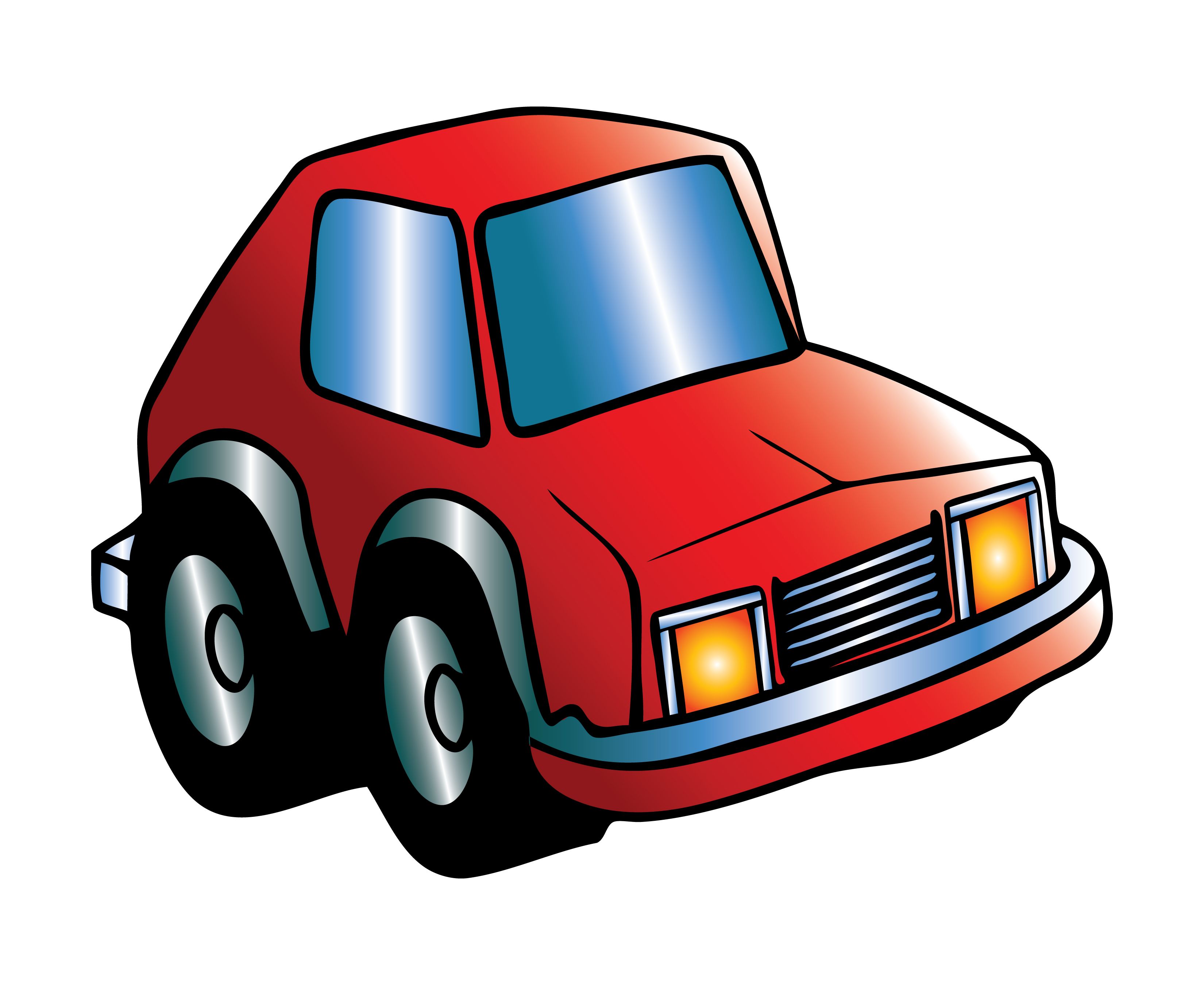 Share out 
the cars…
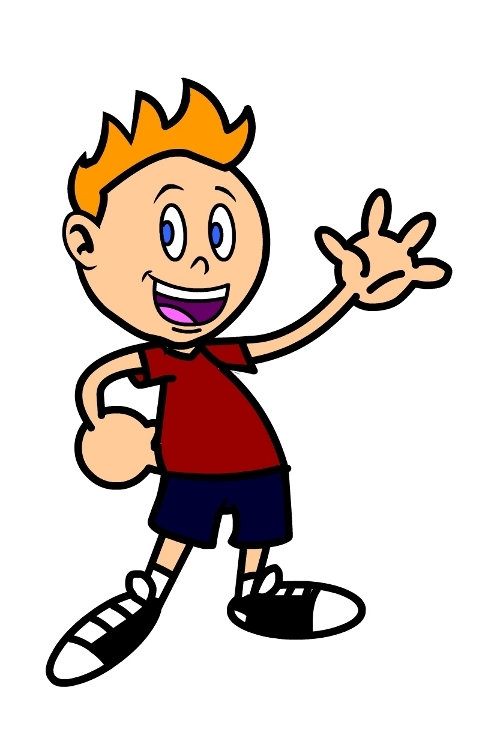 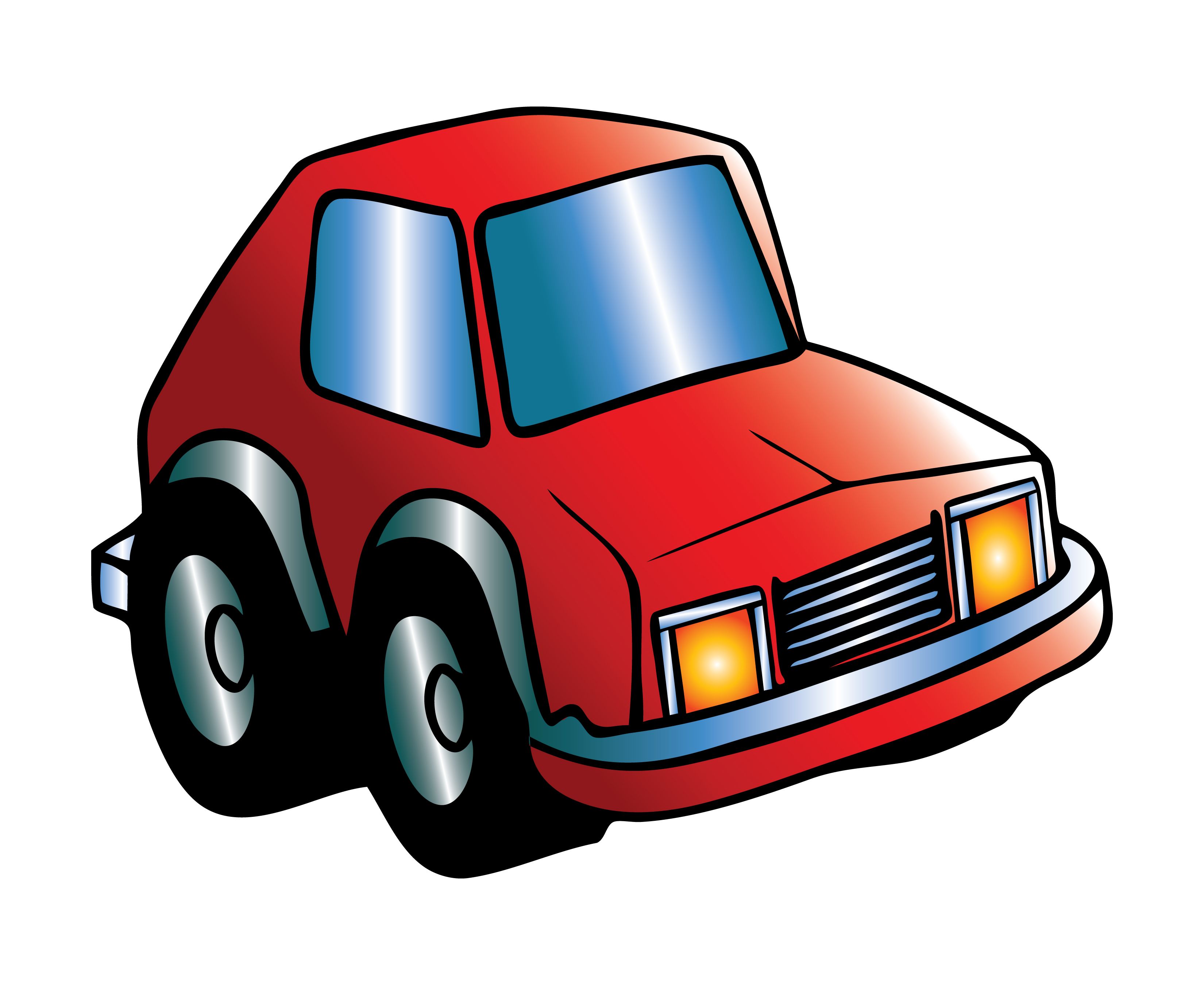 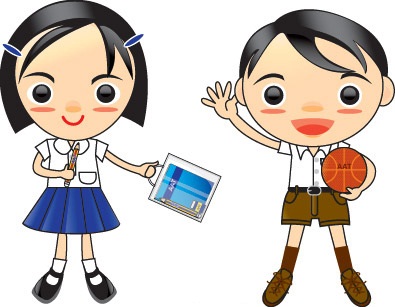 F
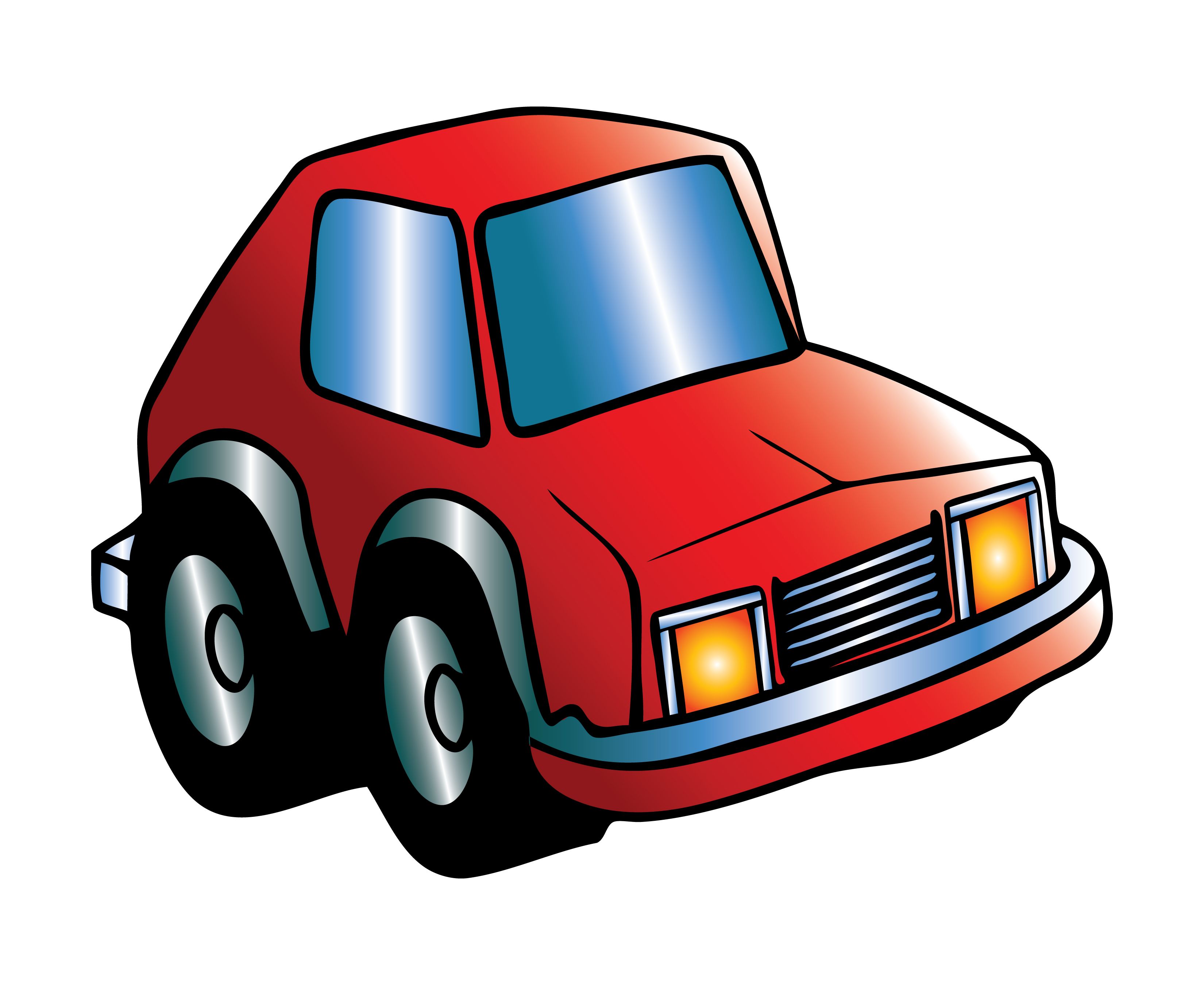 take turns giving each person one at a time
check at the end that both people have the same amount
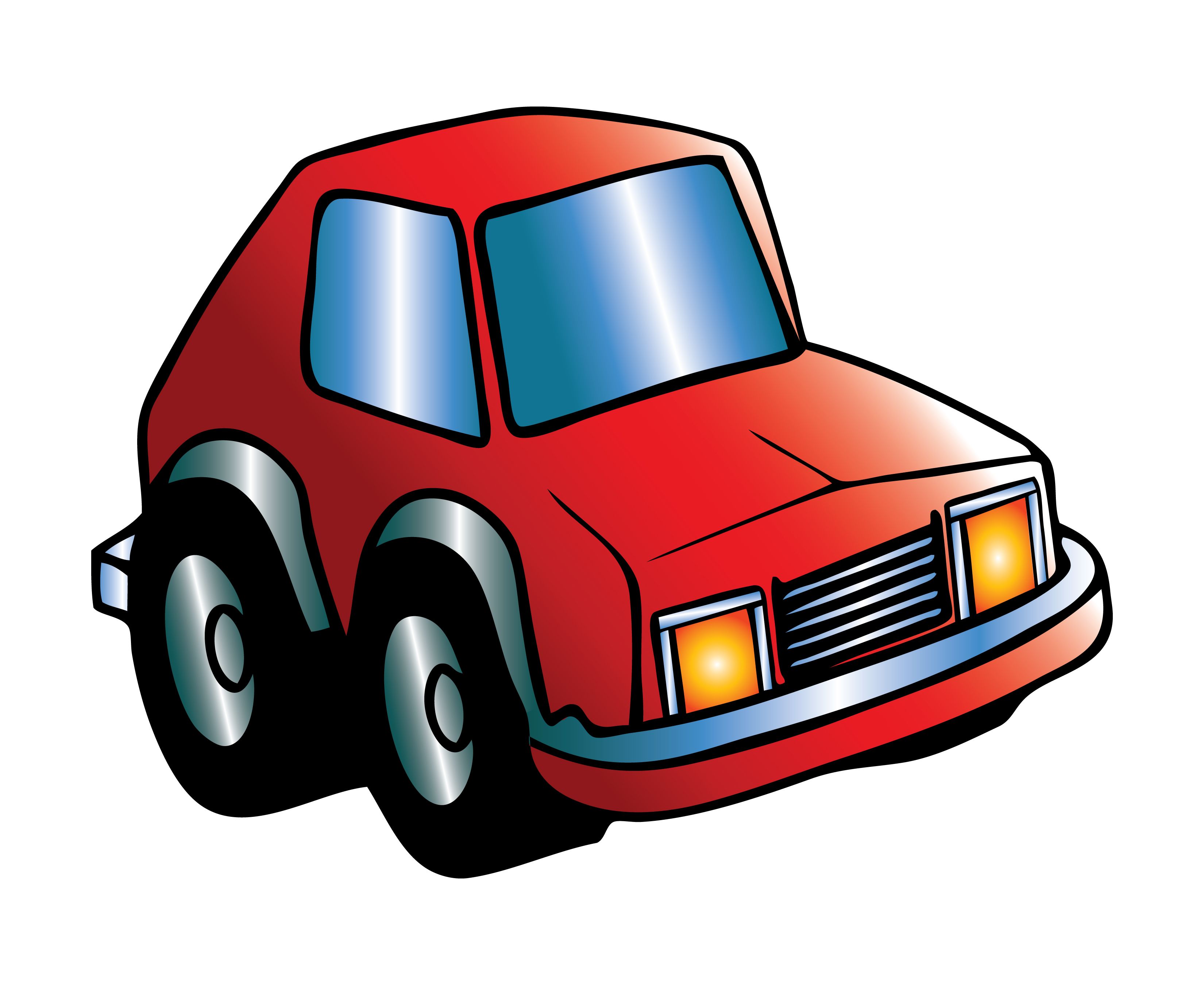 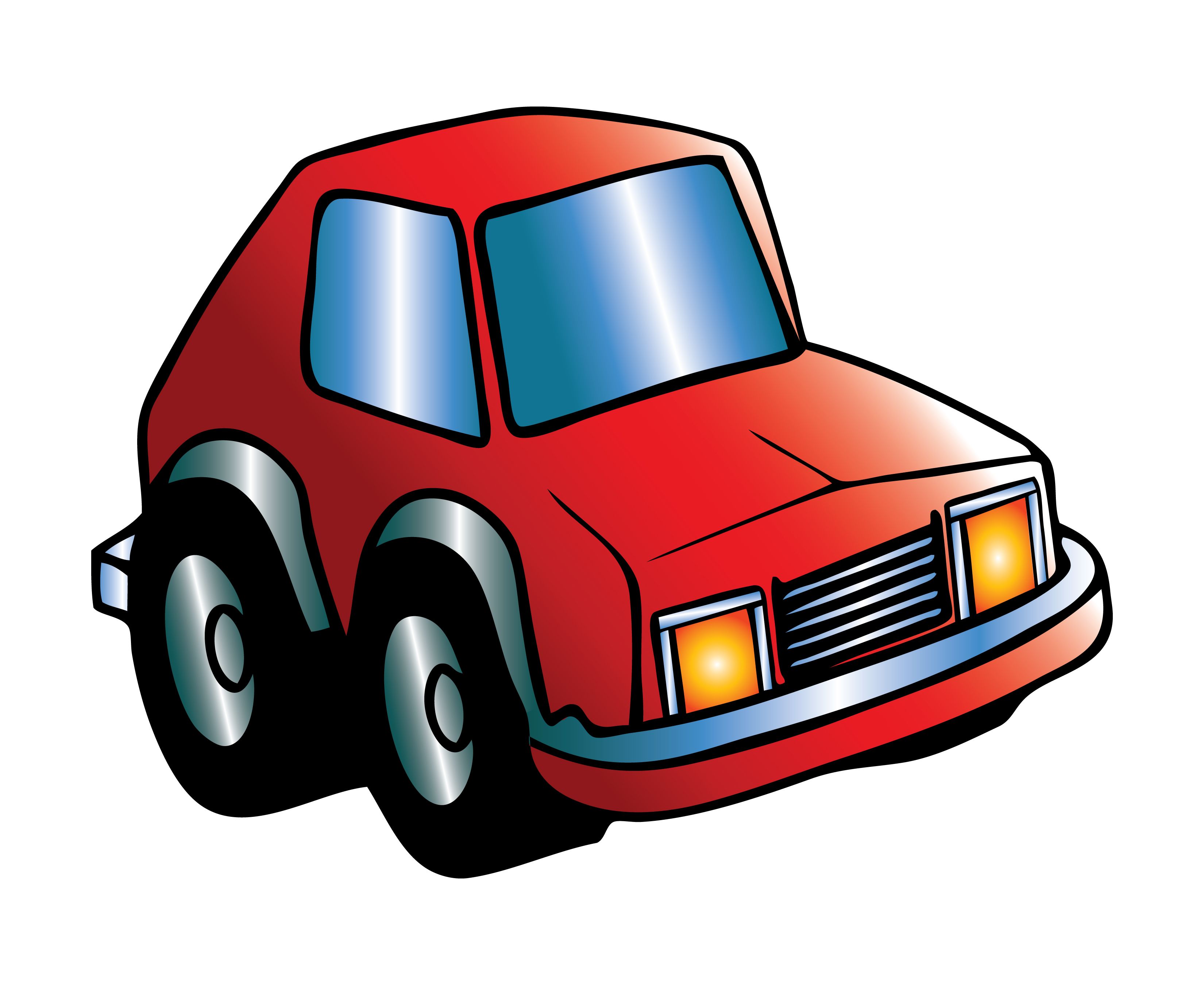 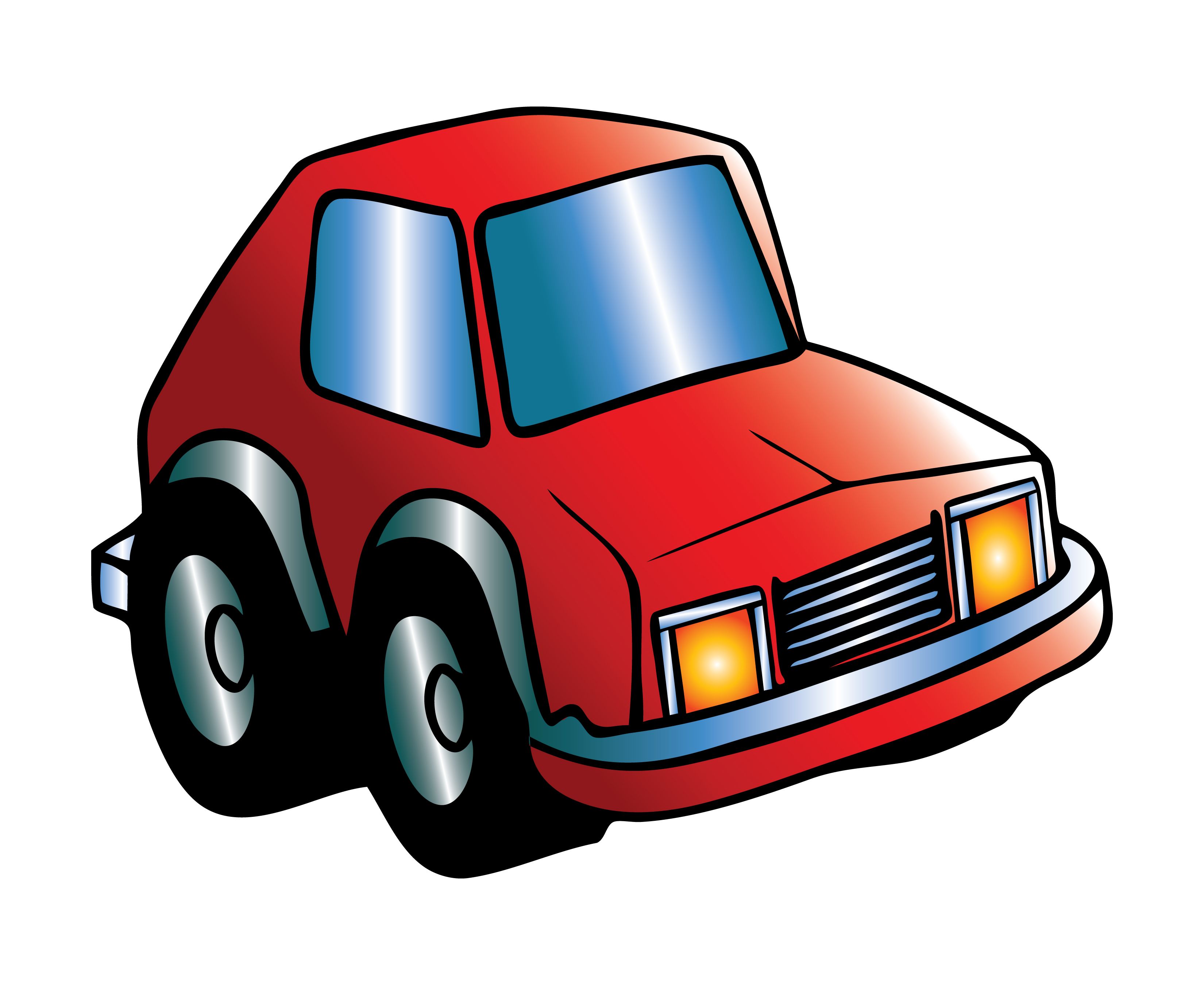 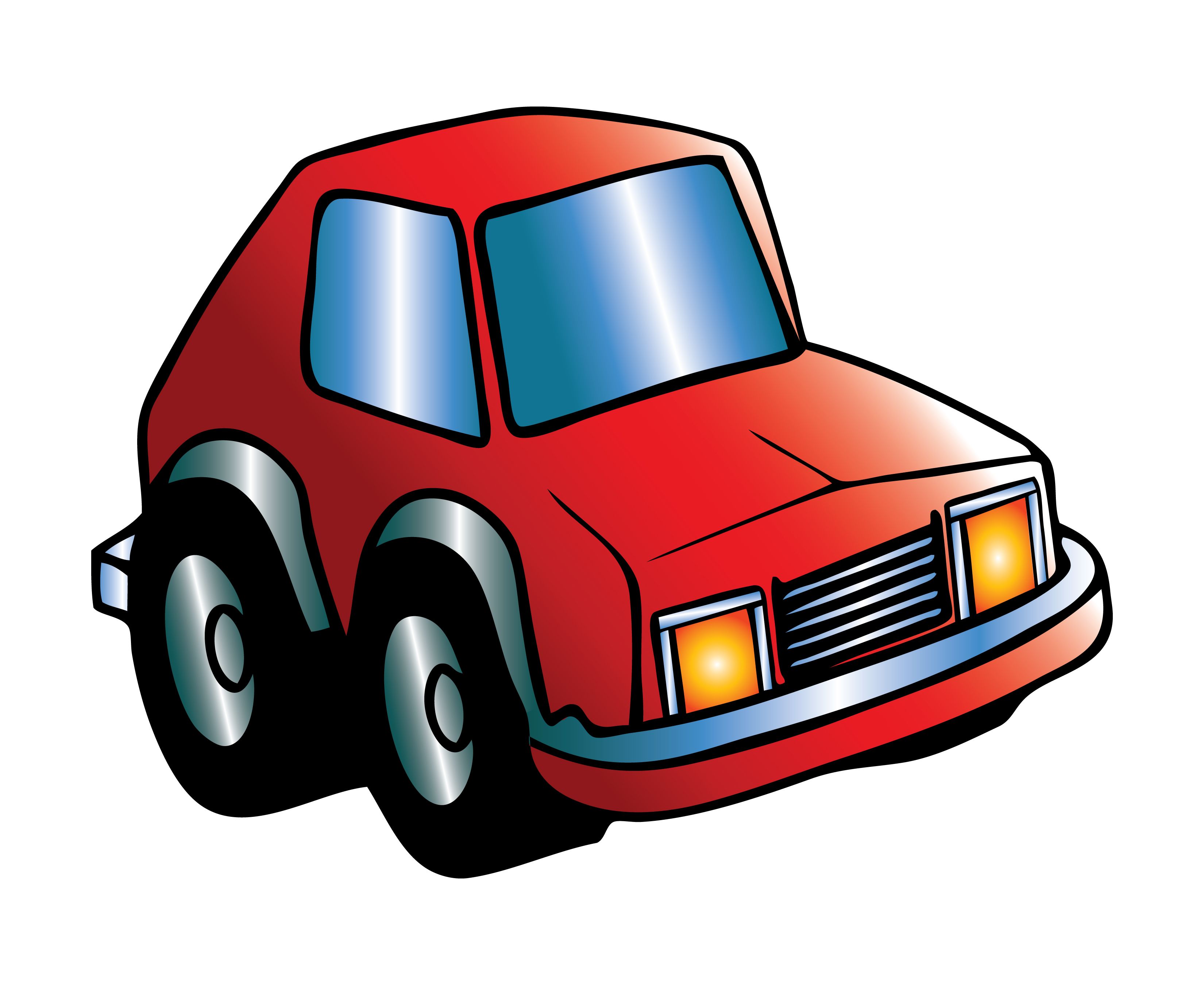 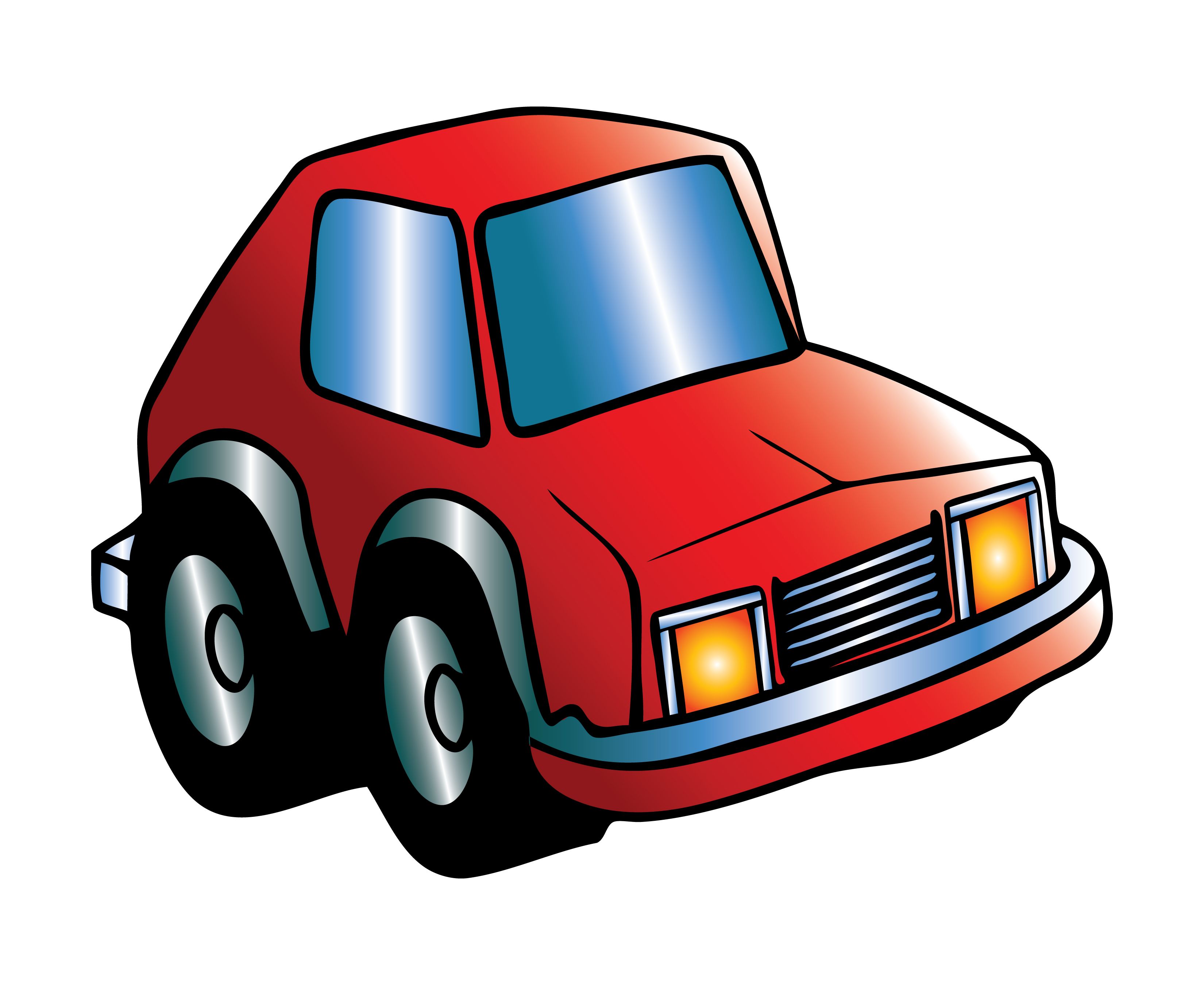 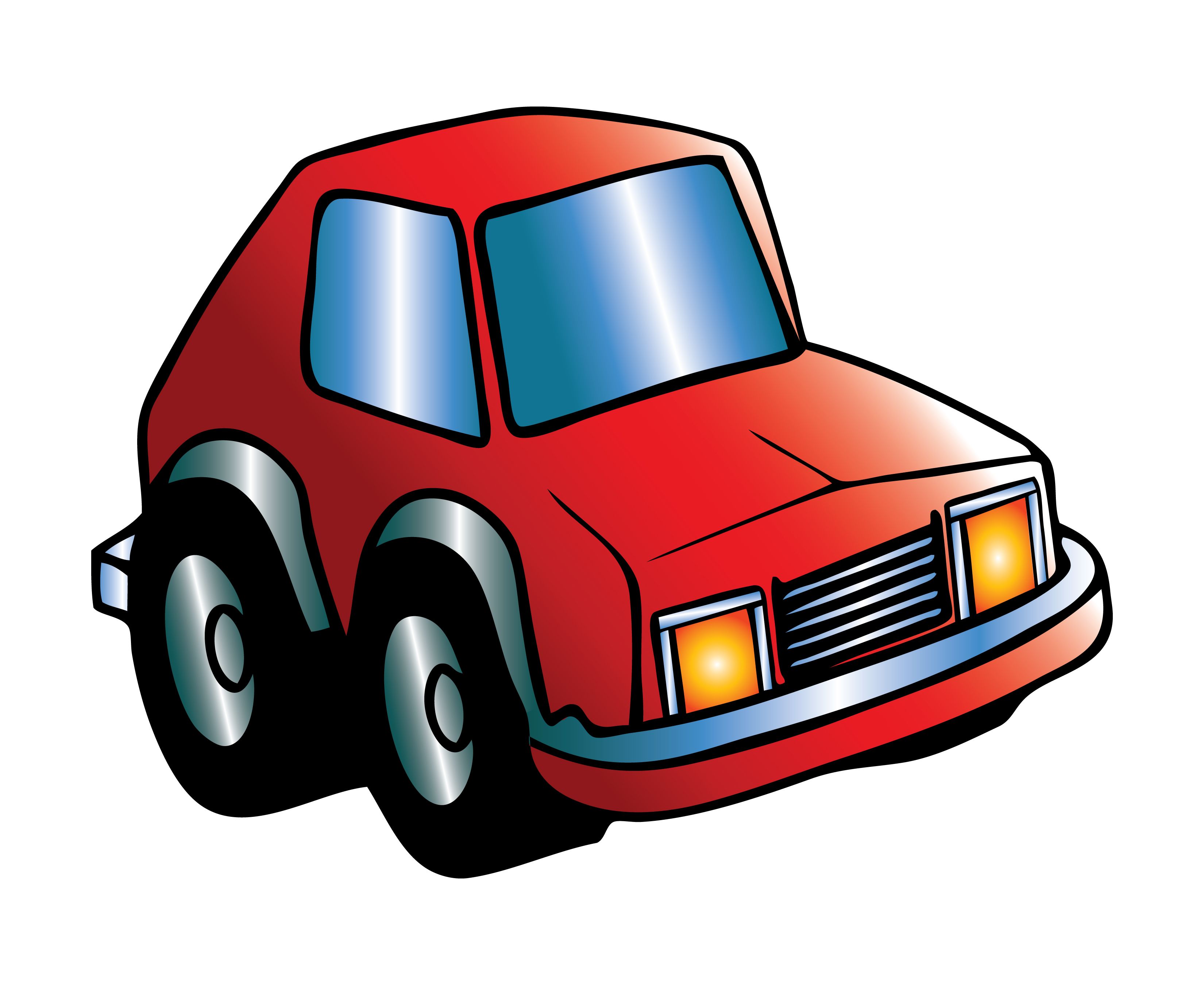 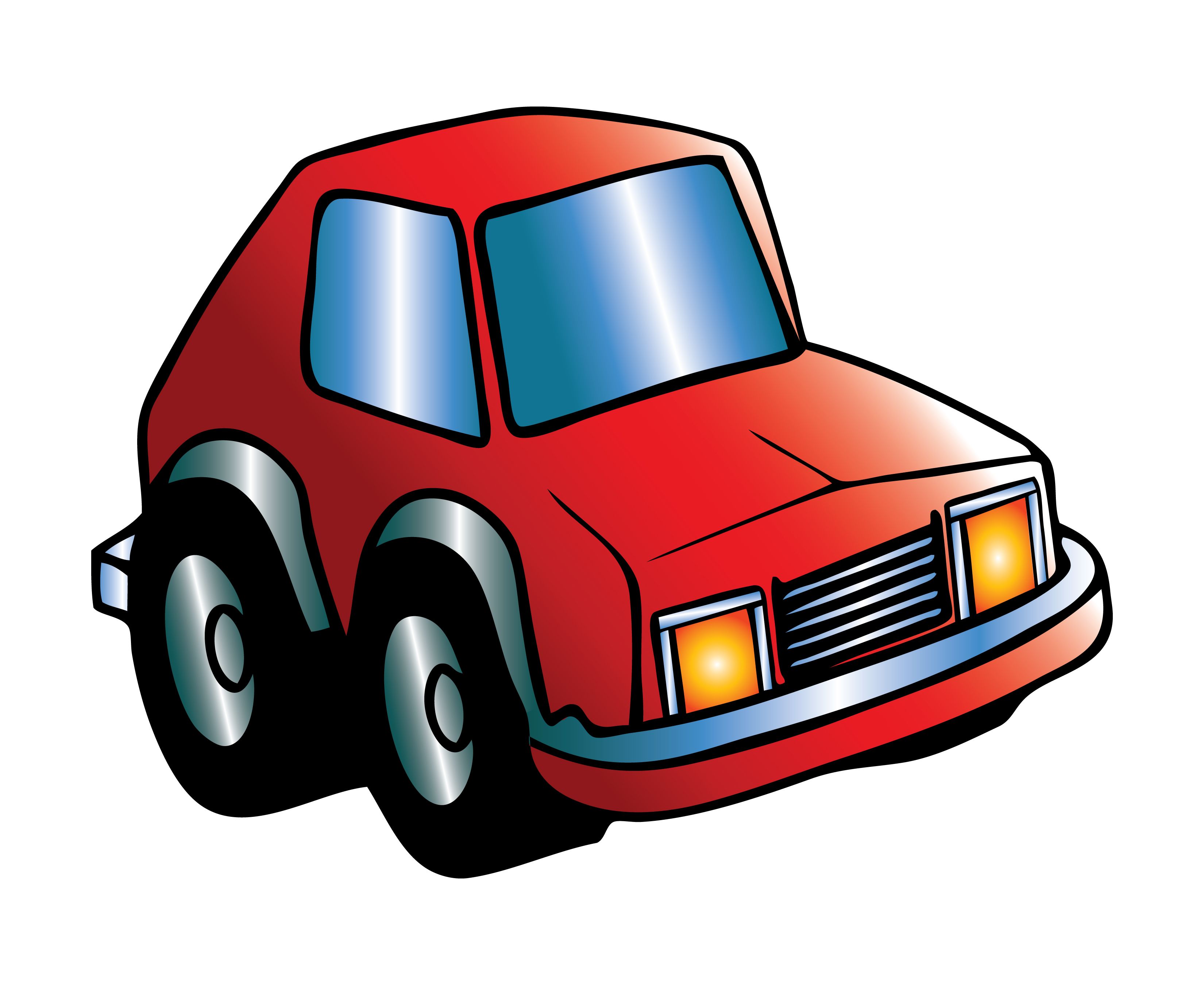 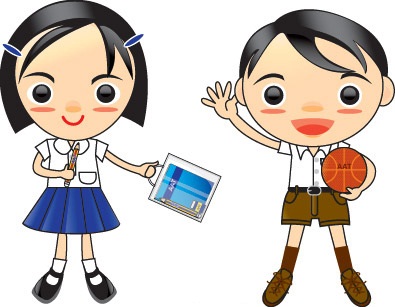 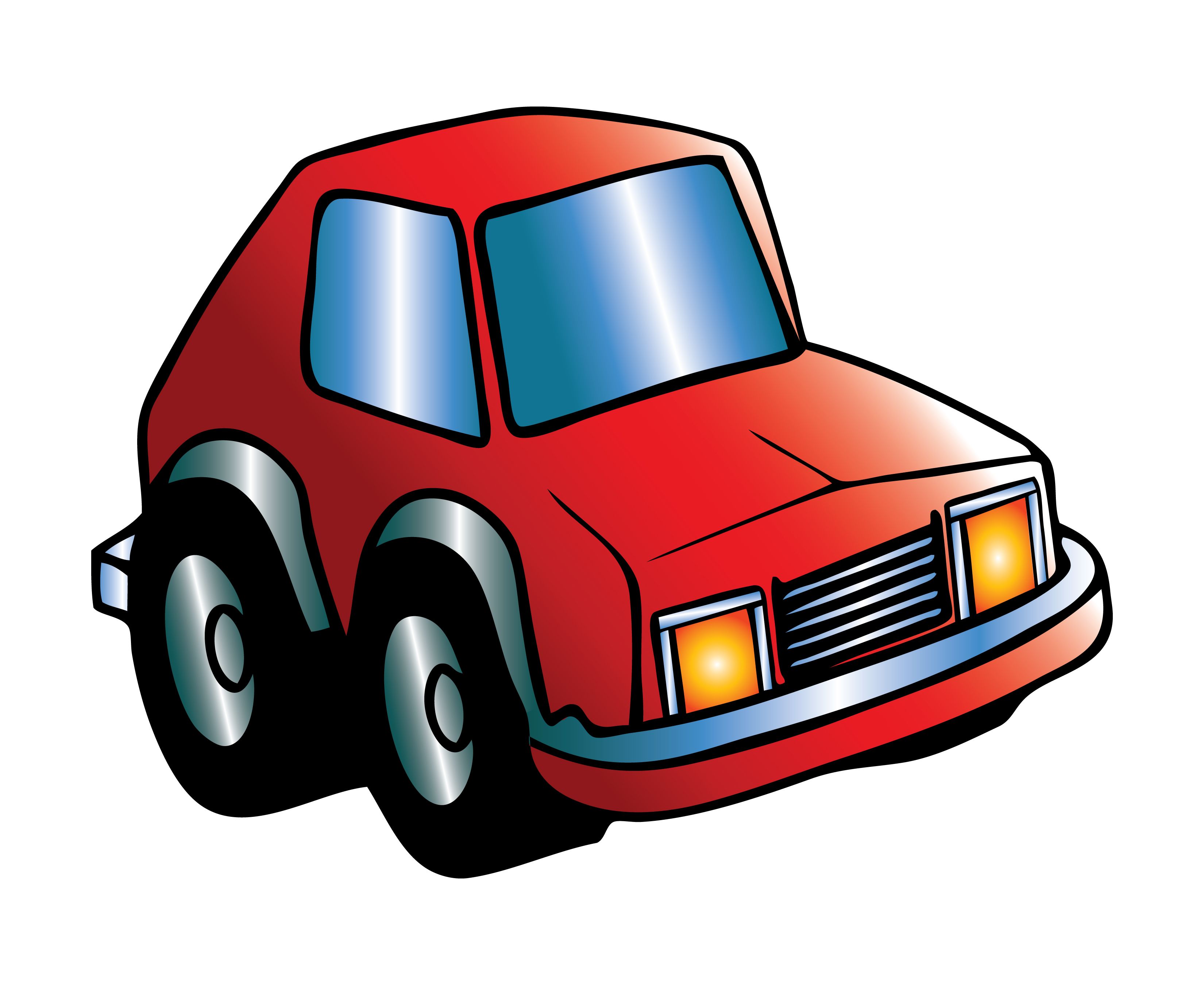 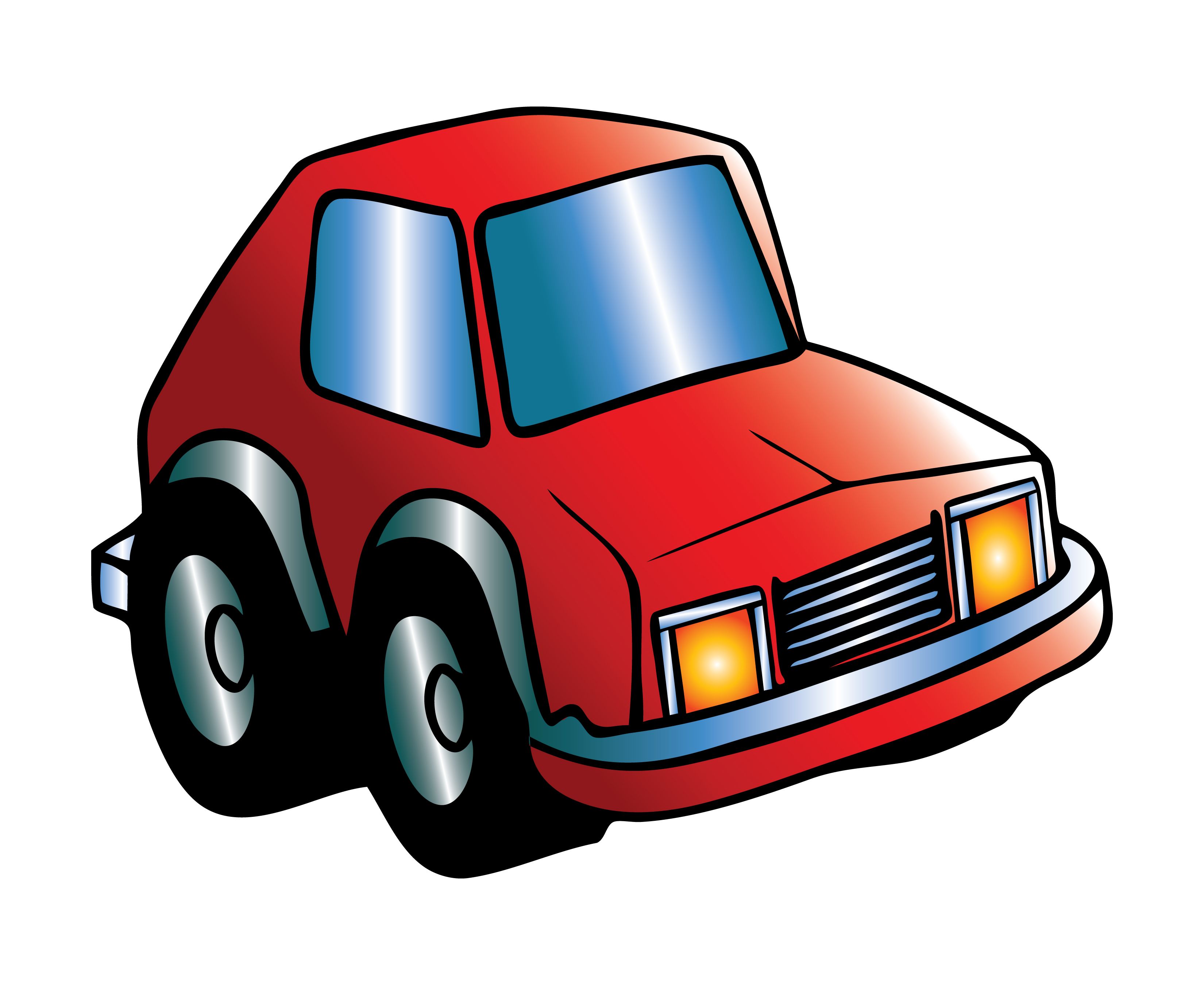 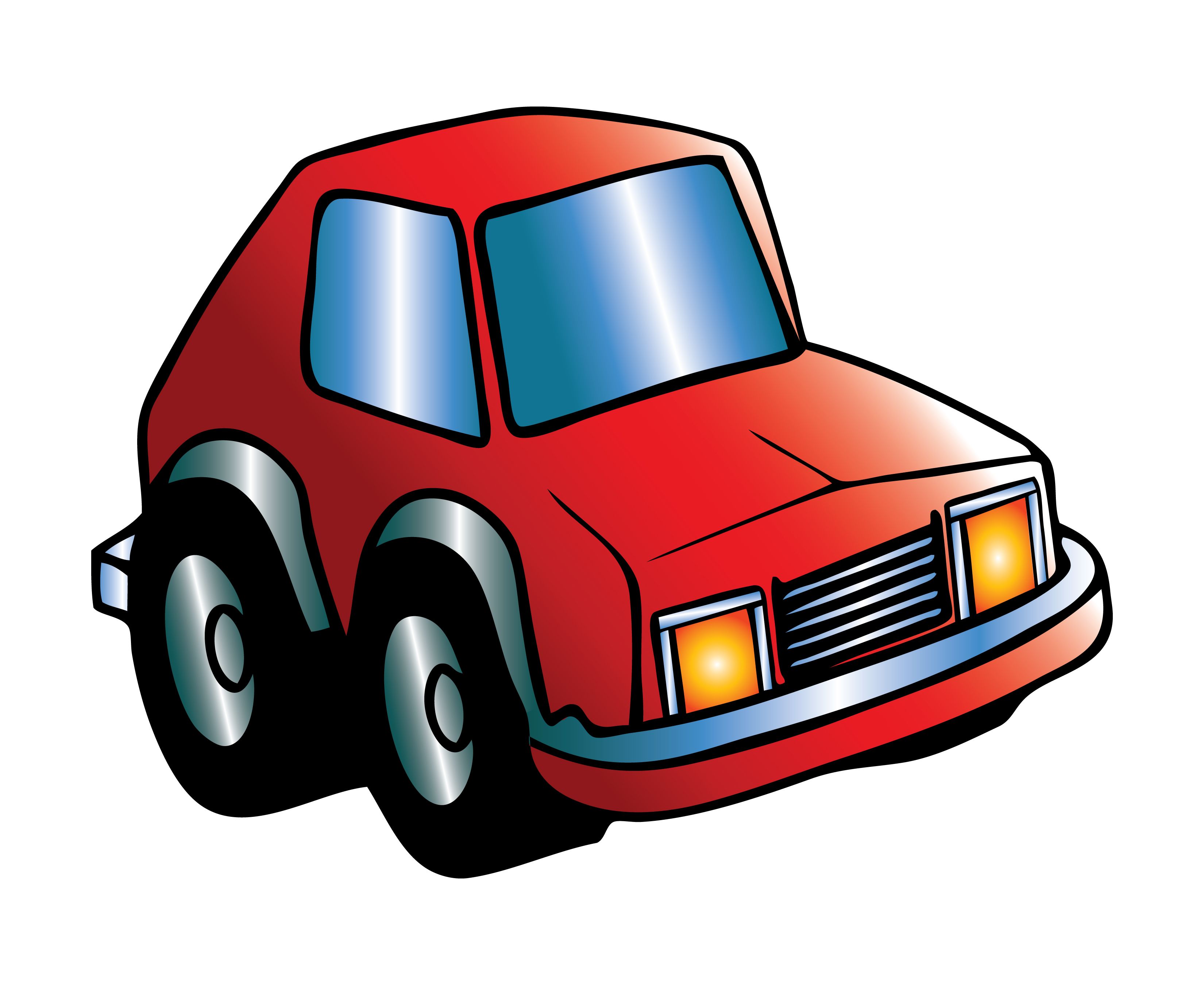 Share out 
the cars…
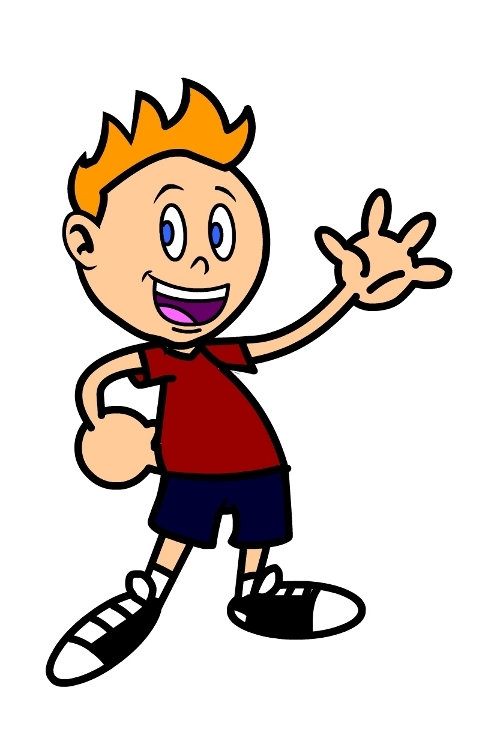 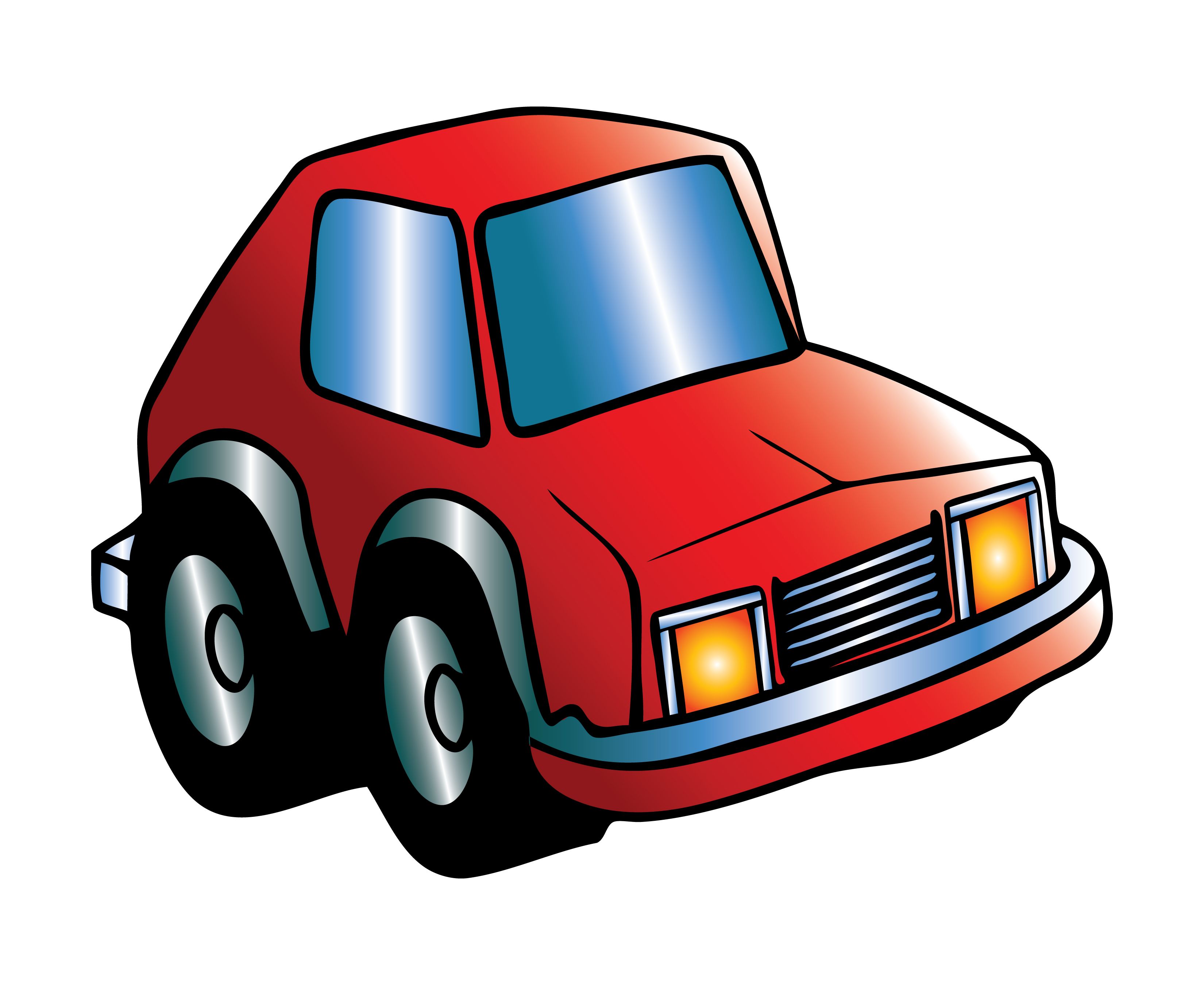 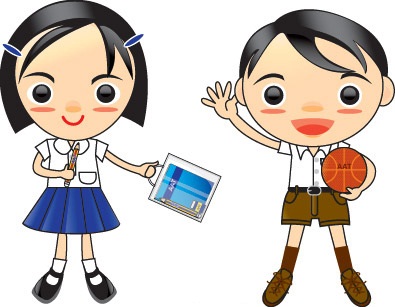 F
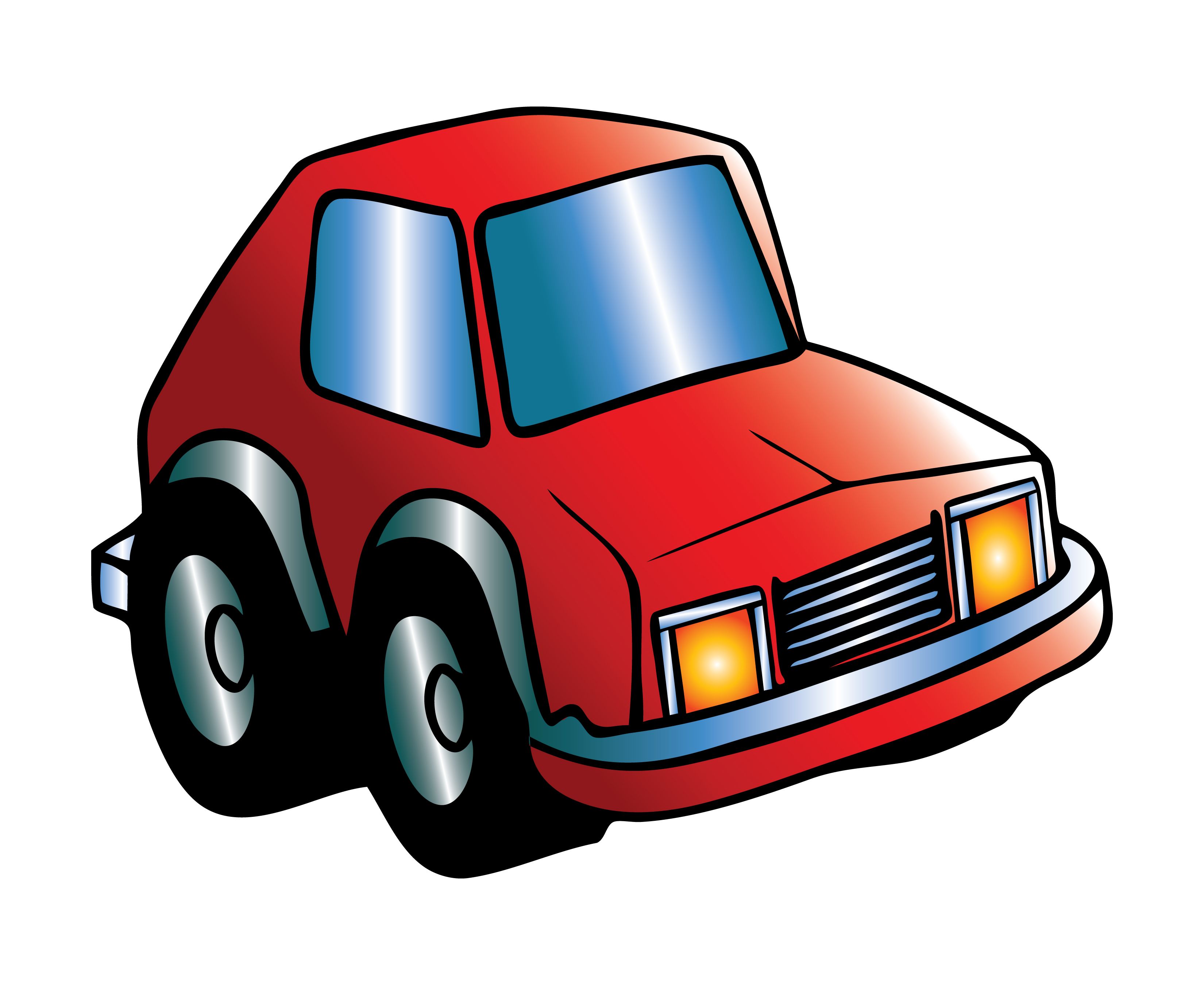 take turns giving each person one at a time
check at the end that both people have the same amount
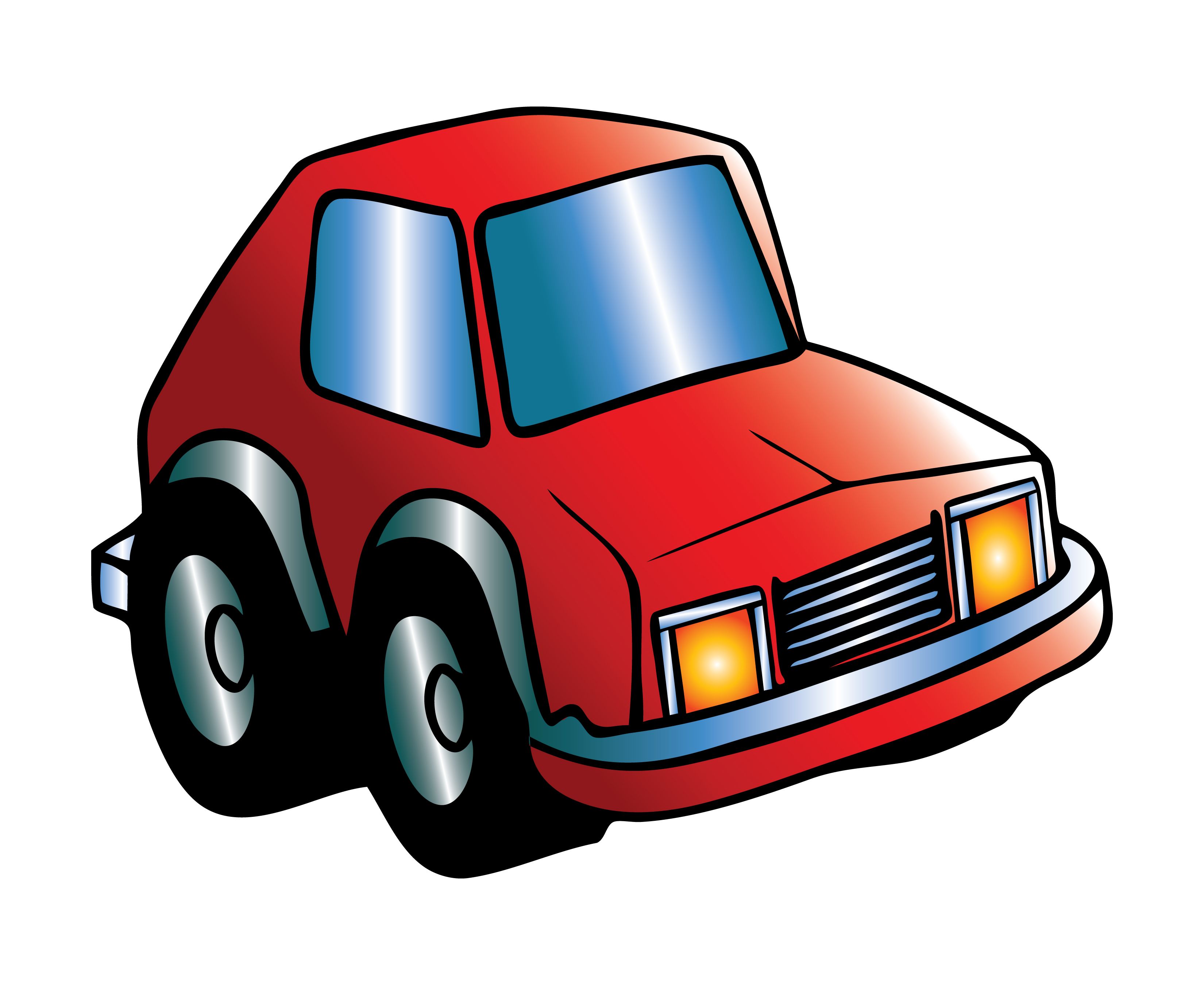 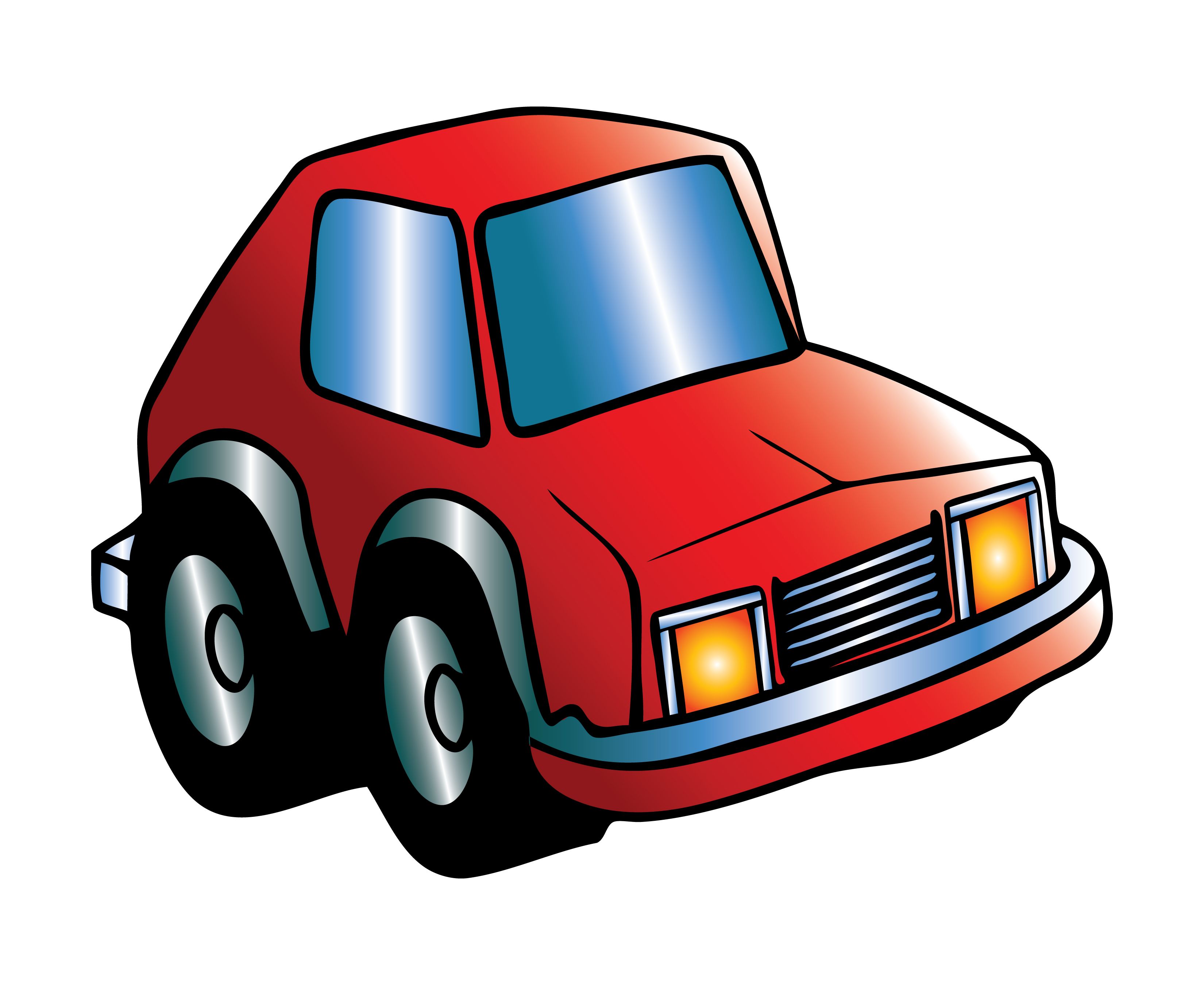 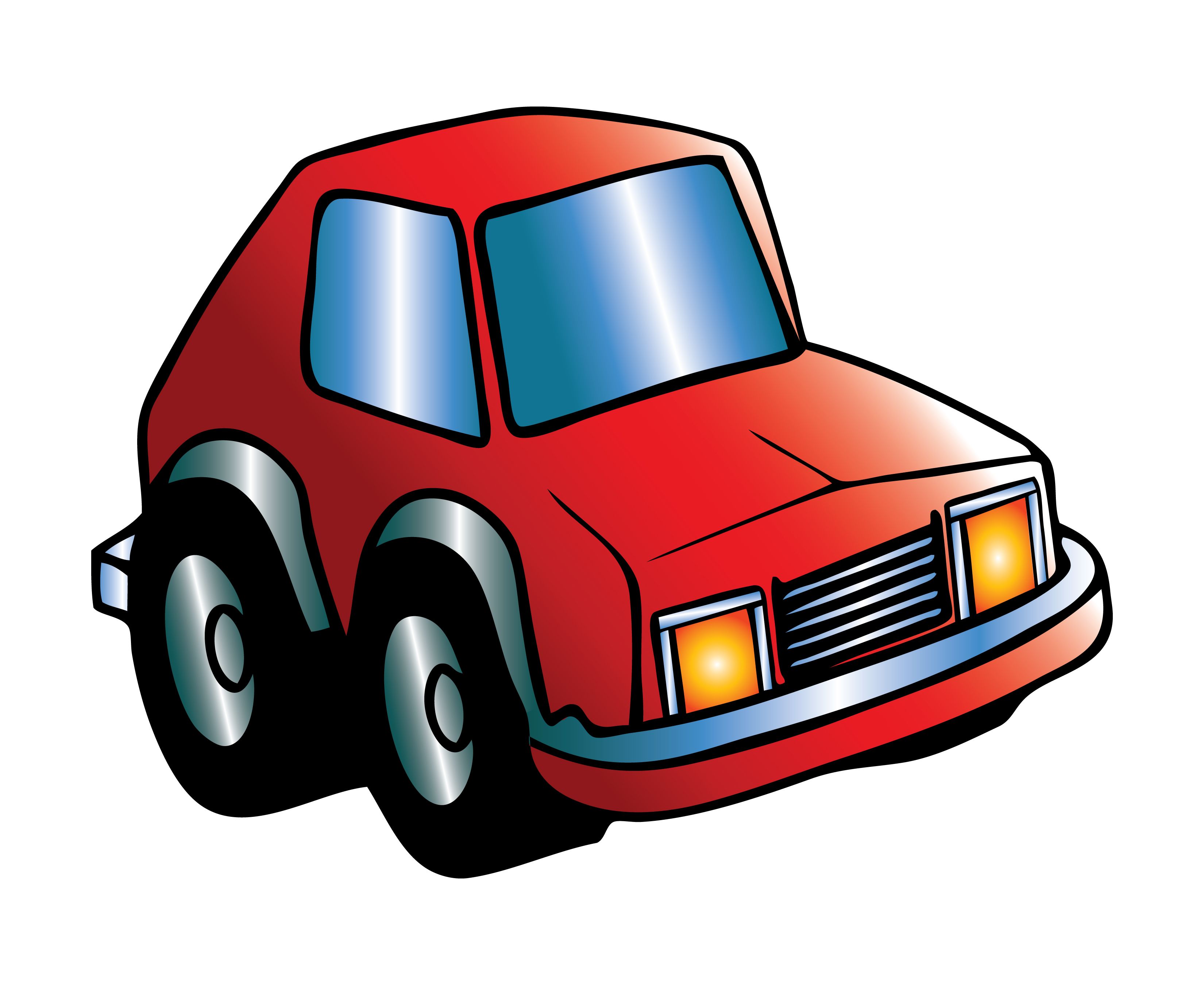 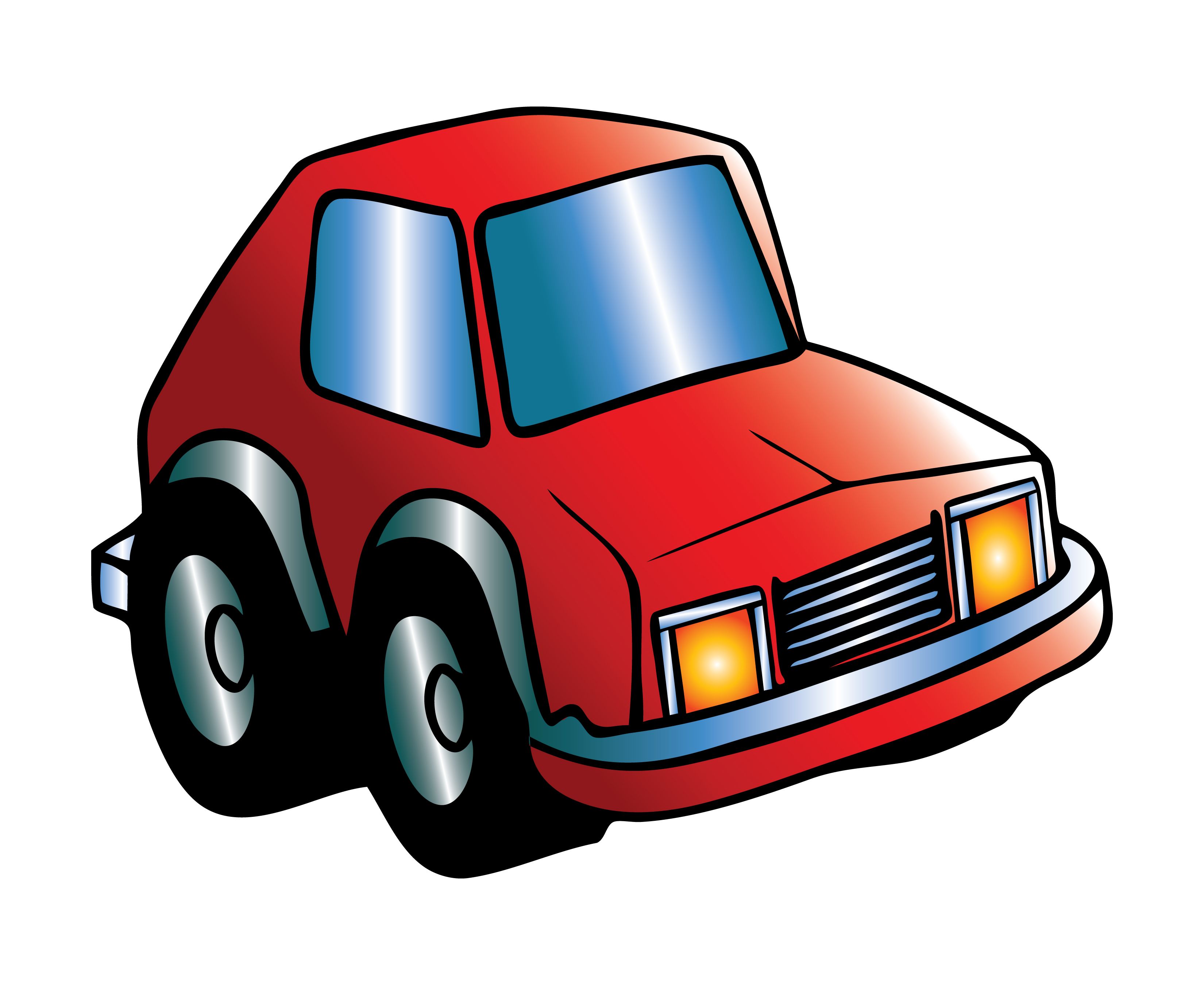 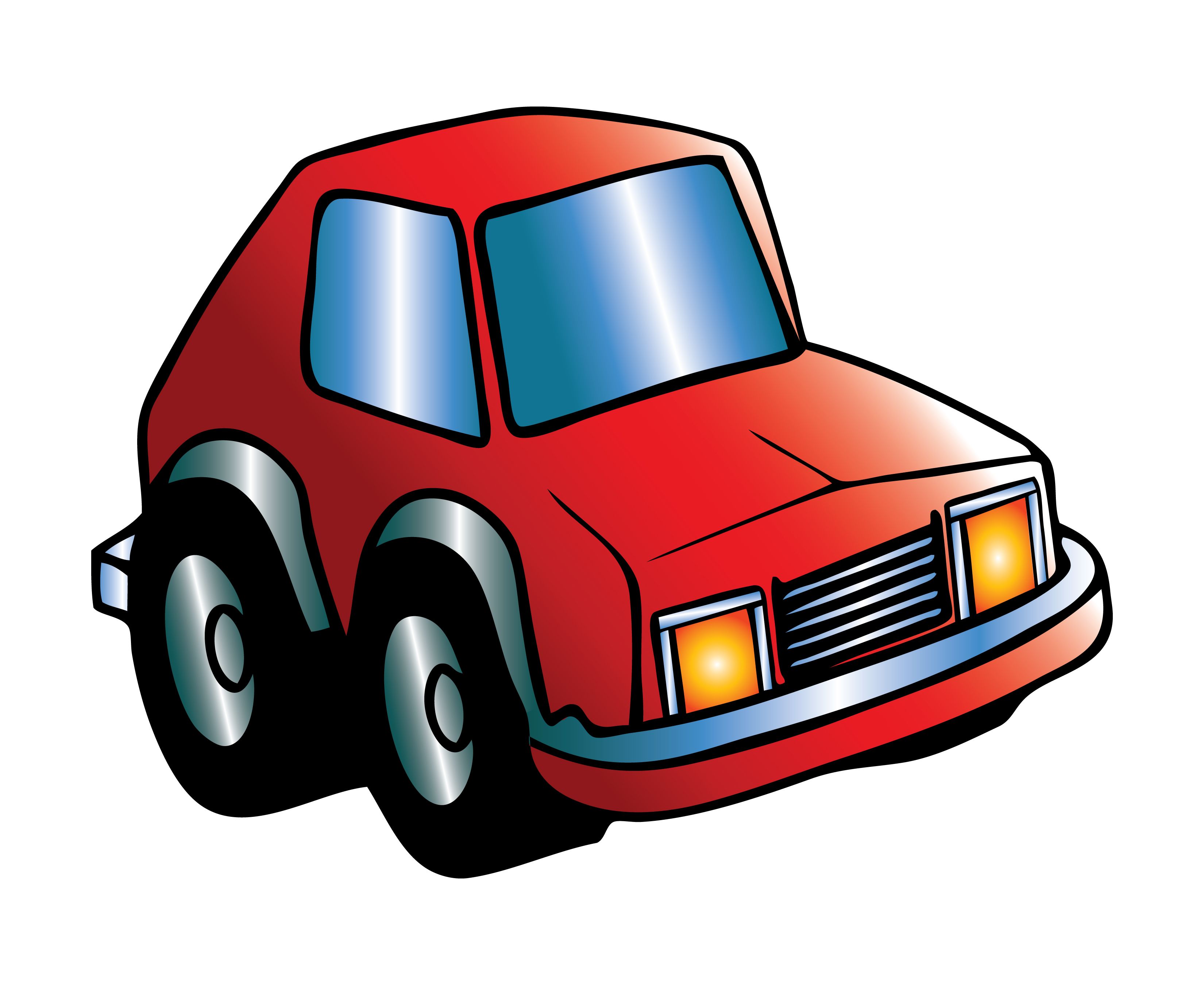 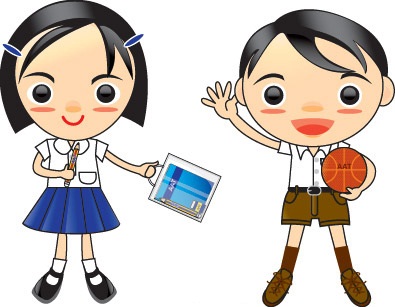 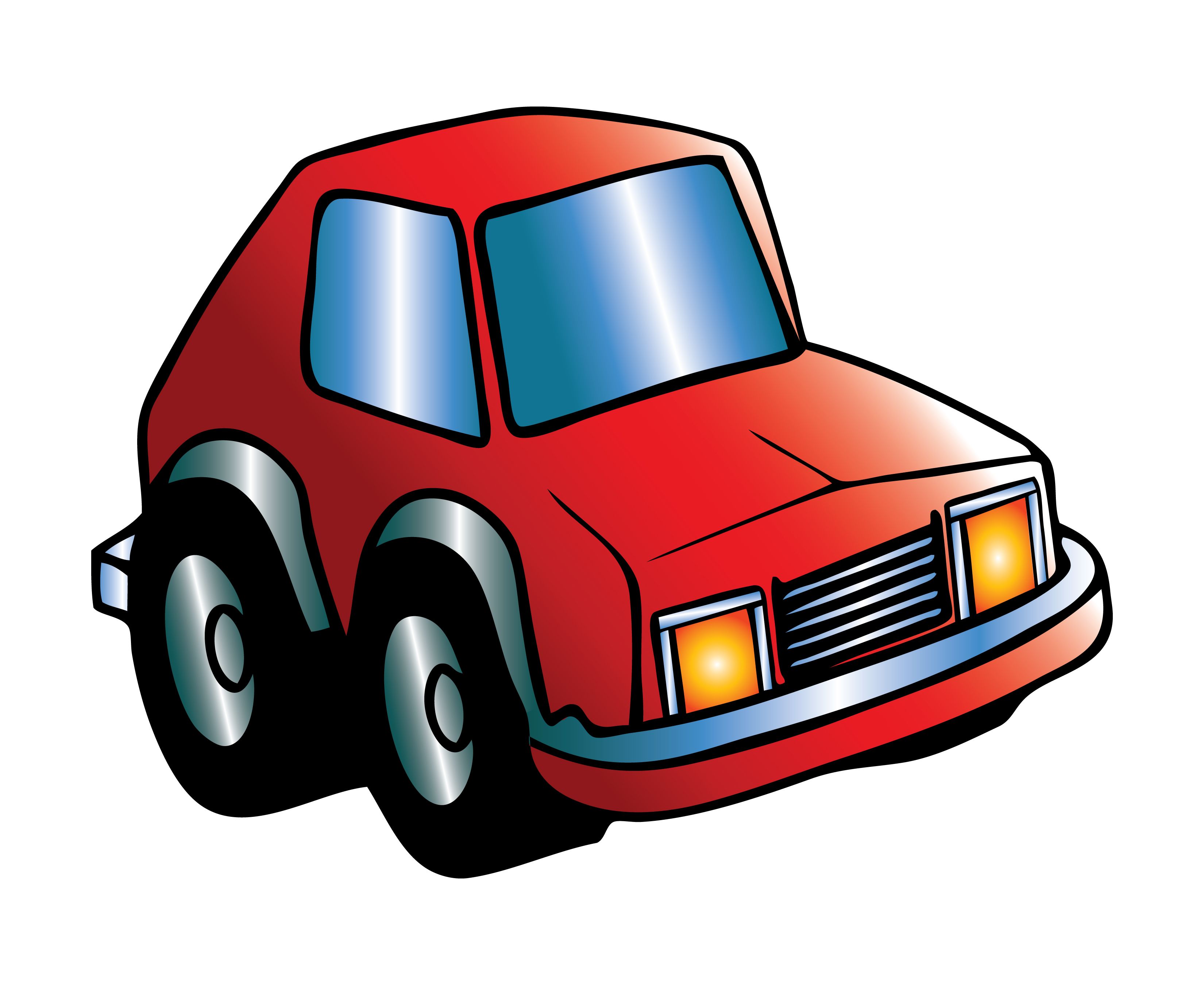 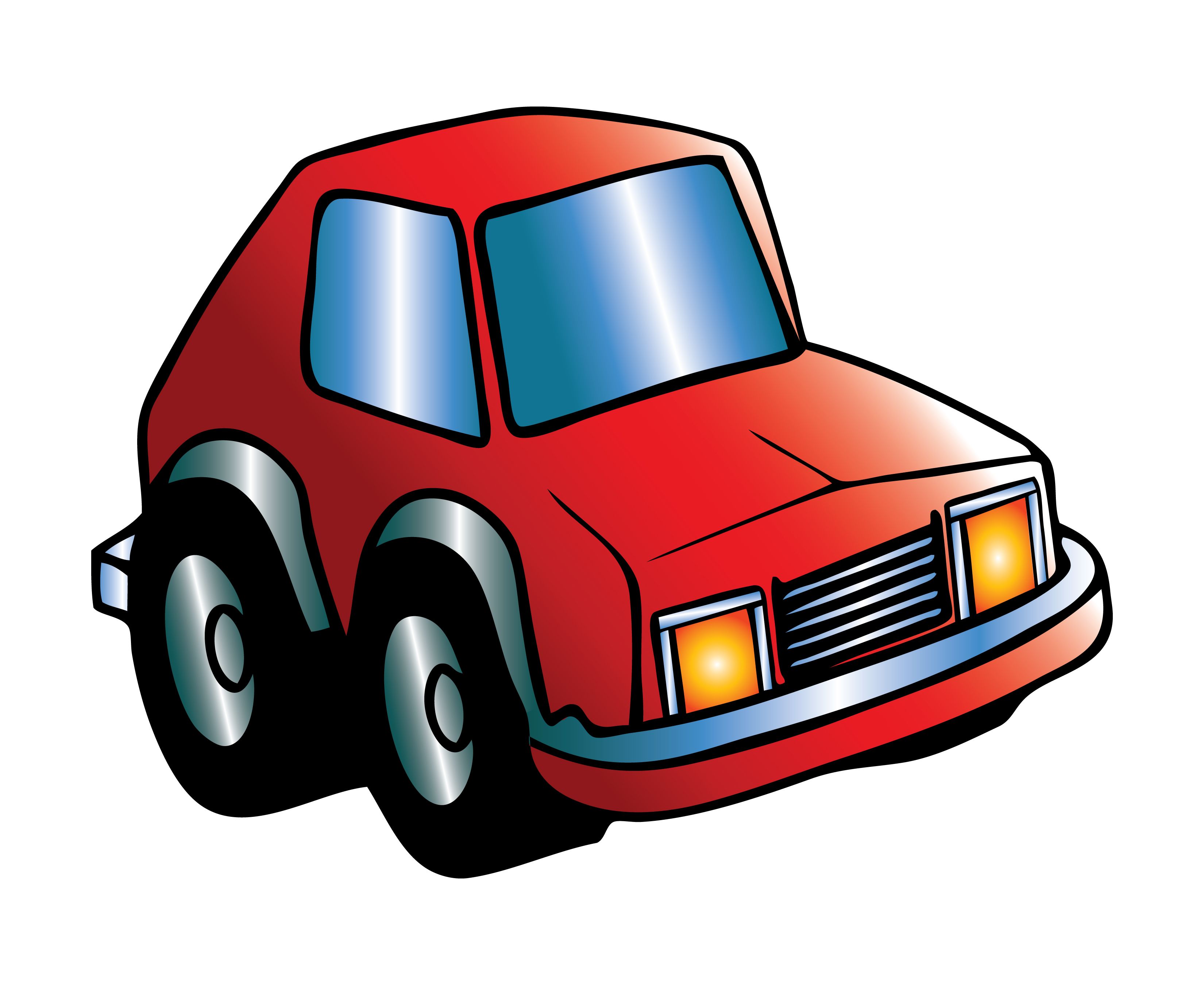 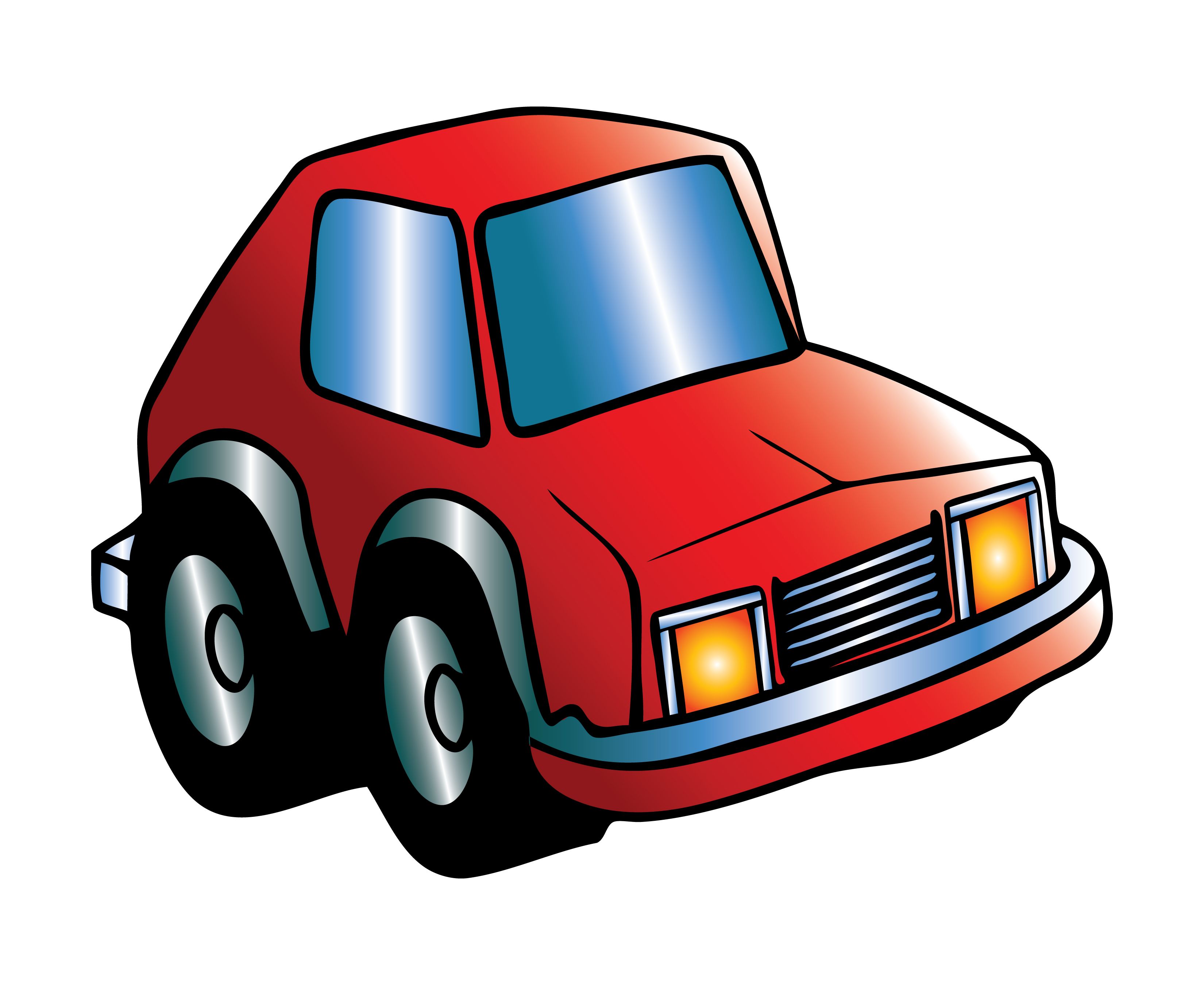 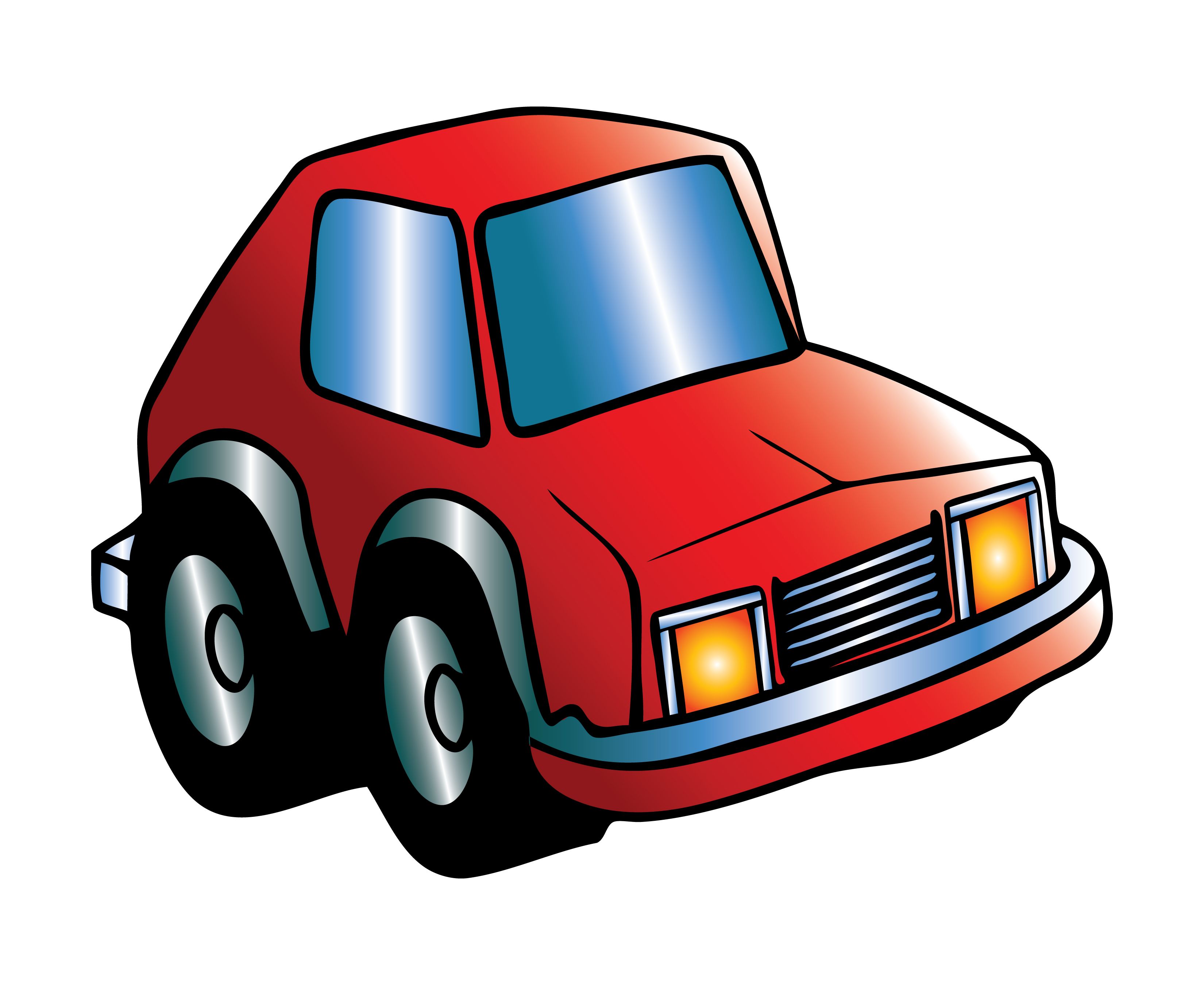 Share out 
the cars…
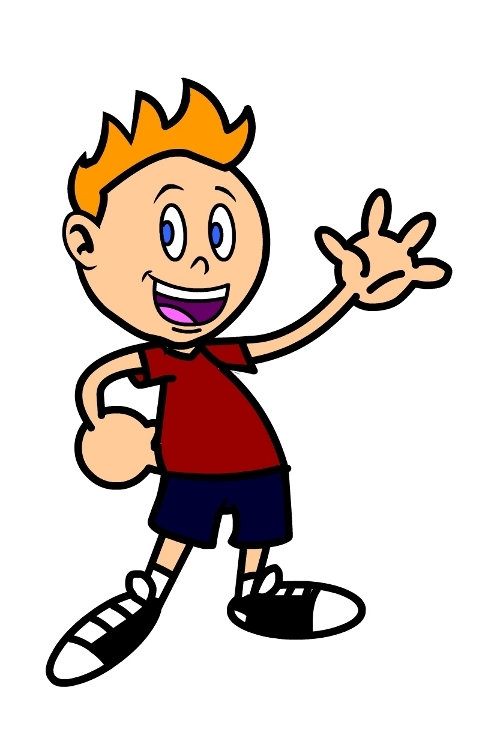 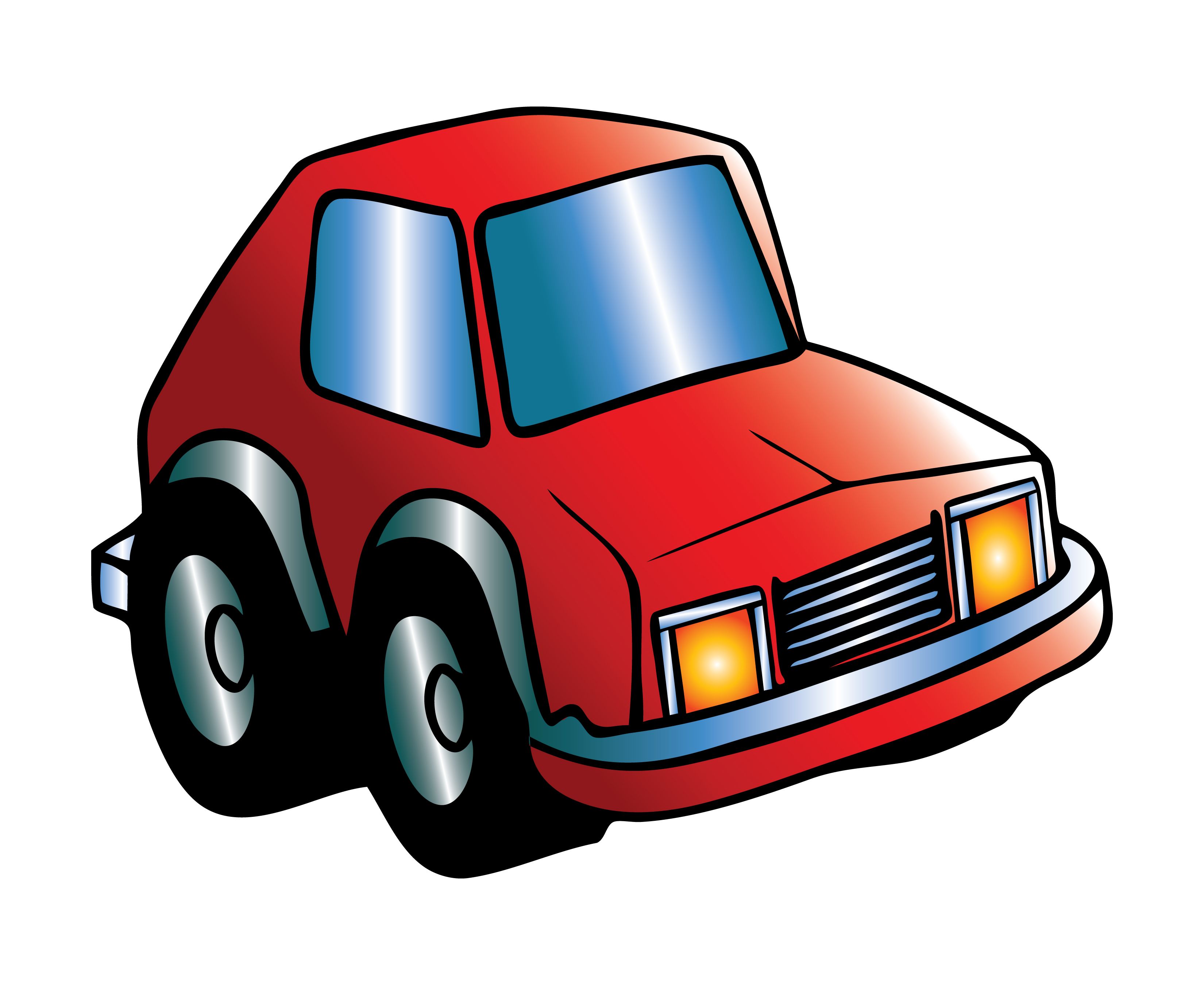 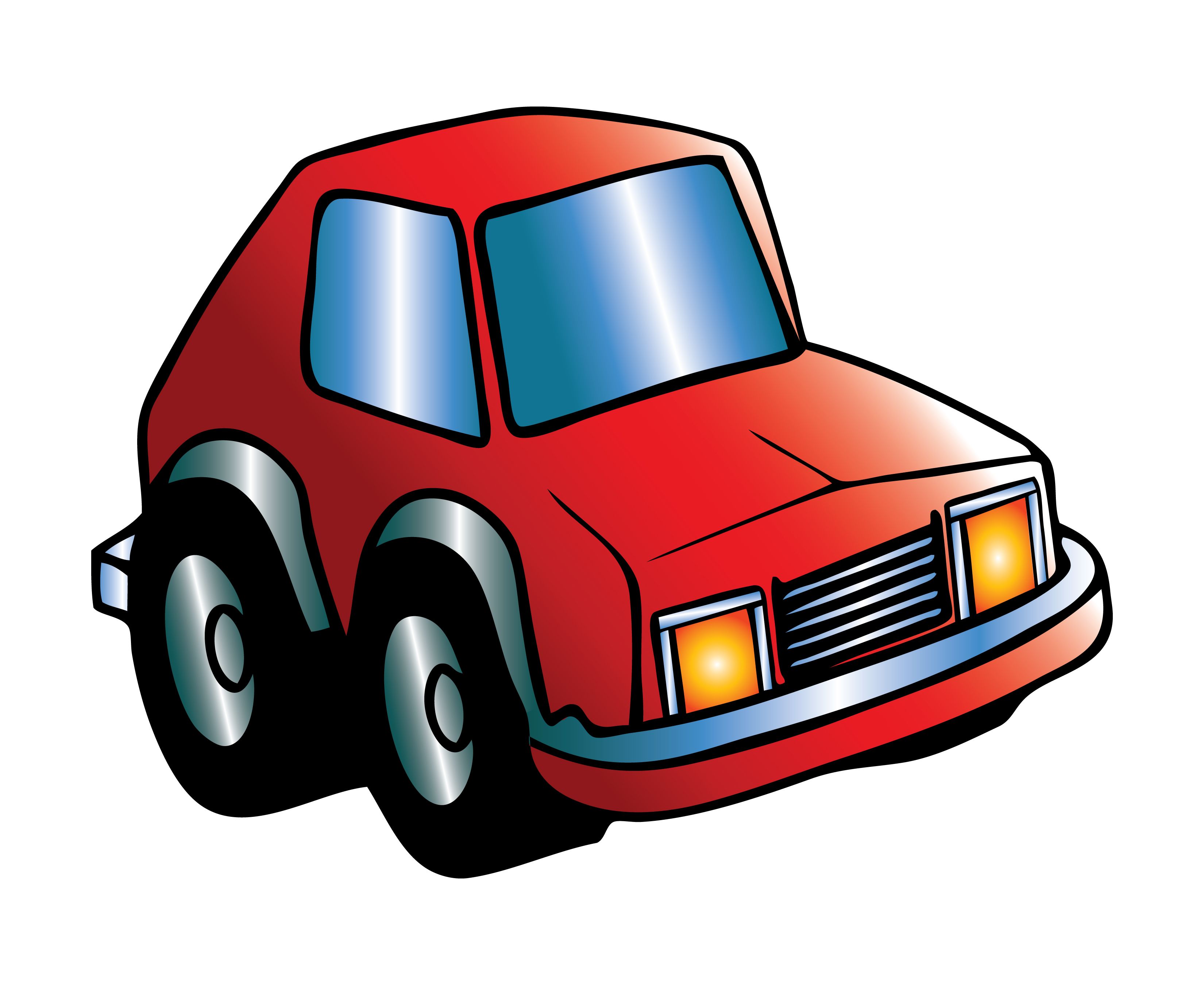 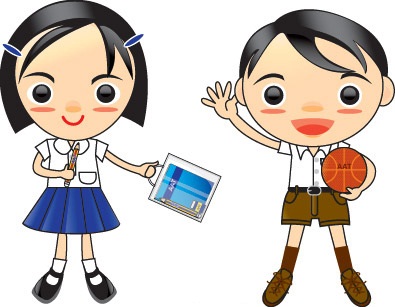 F
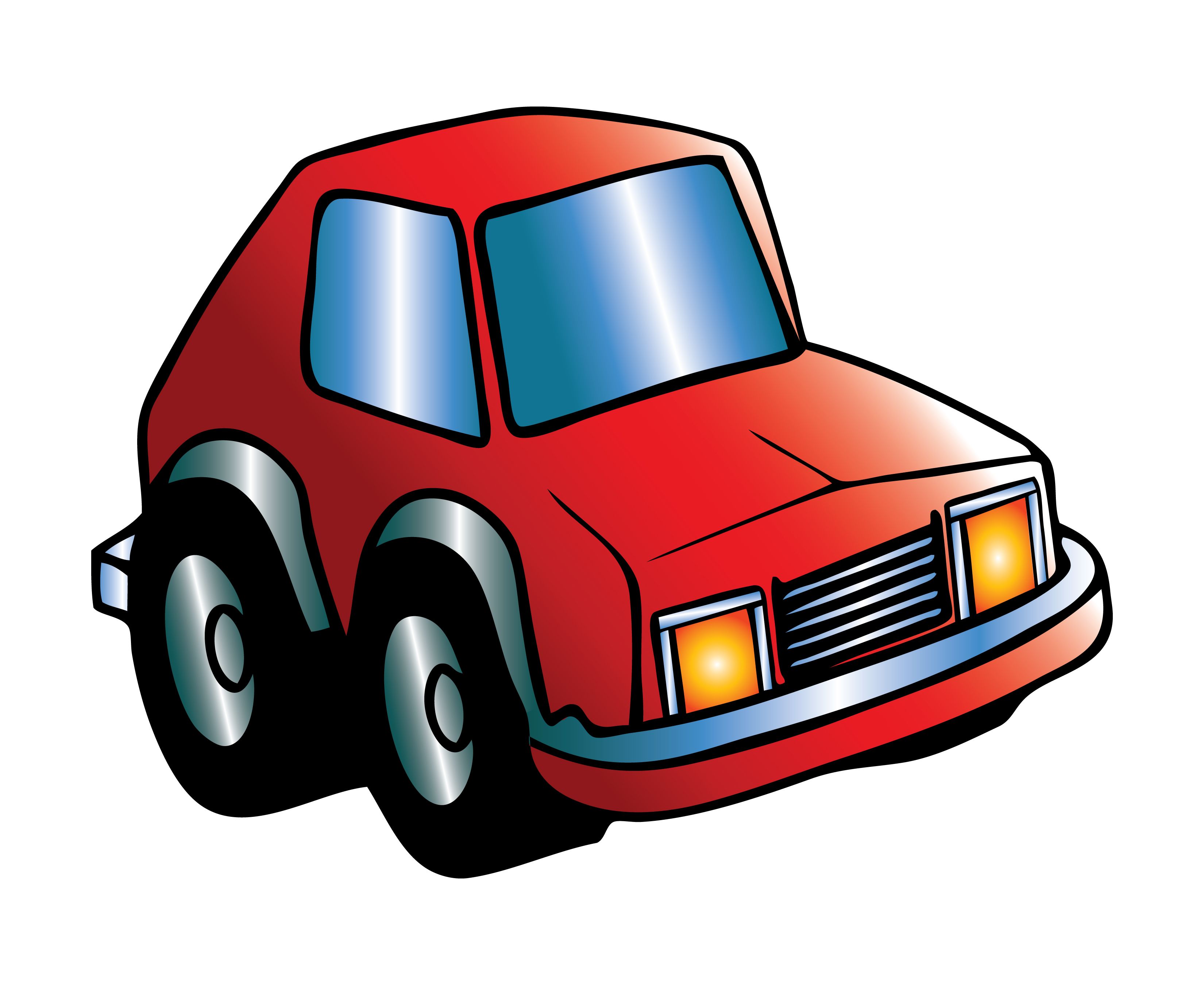 take turns giving each person one at a time
check at the end that both people have the same amount
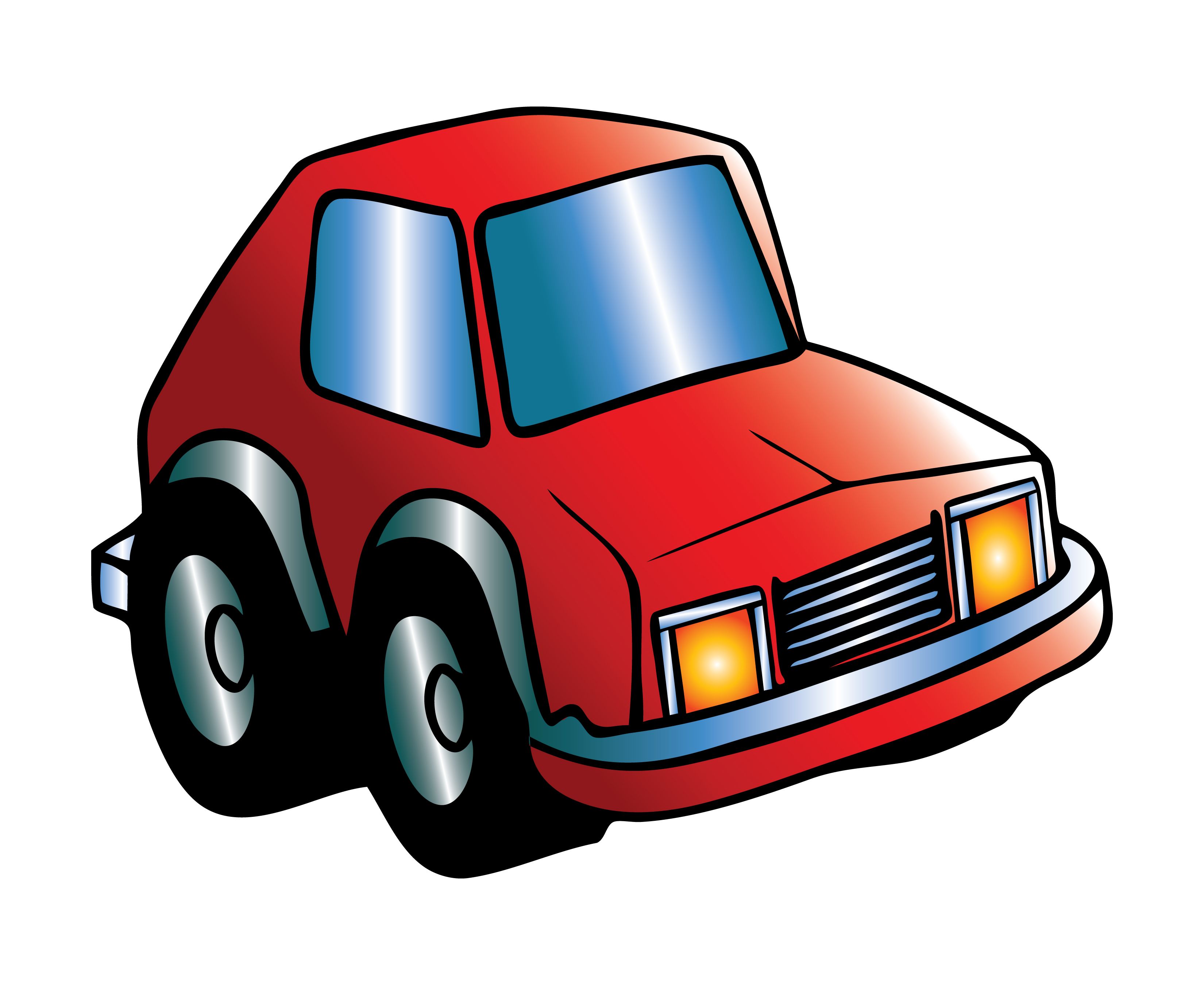 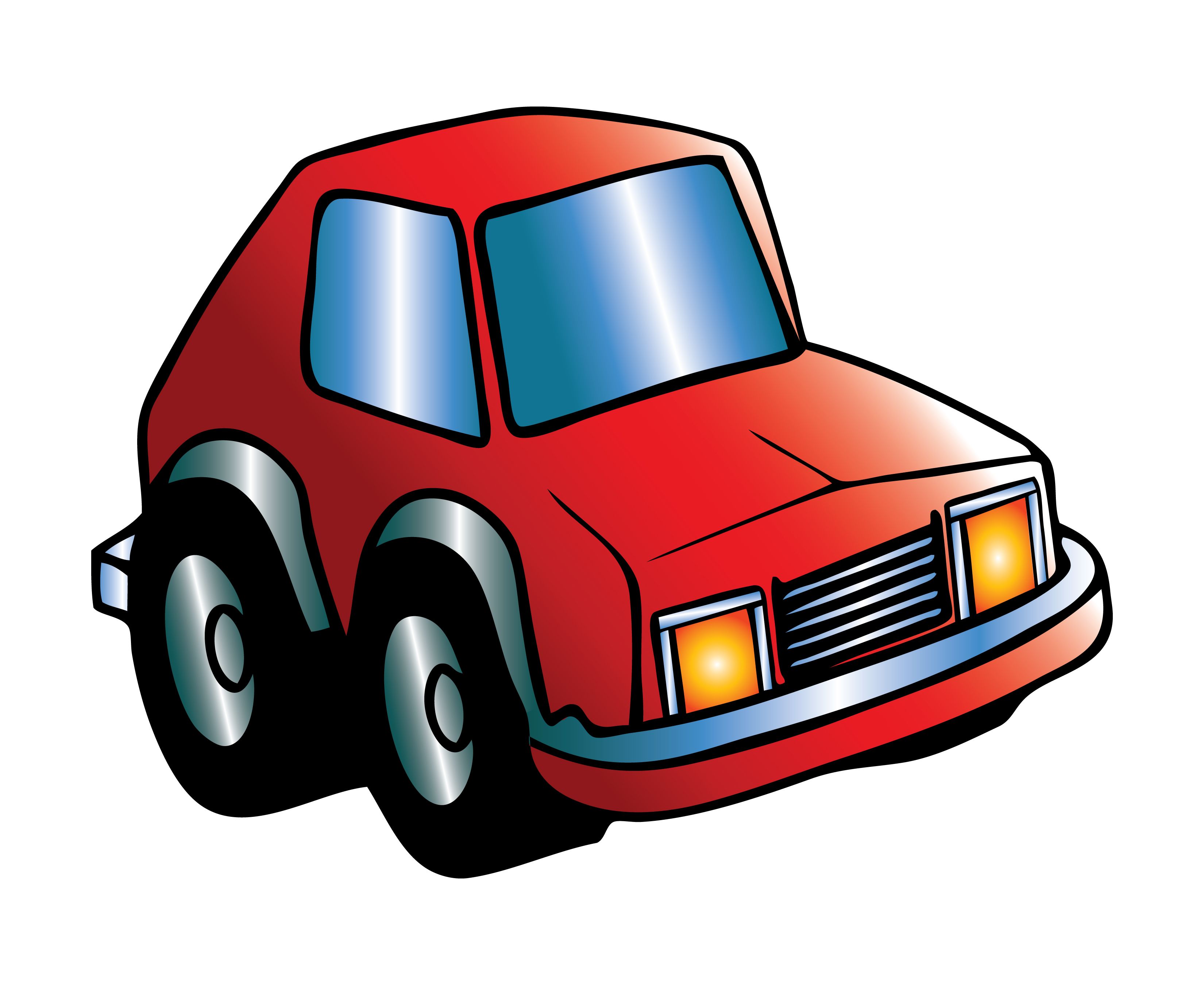 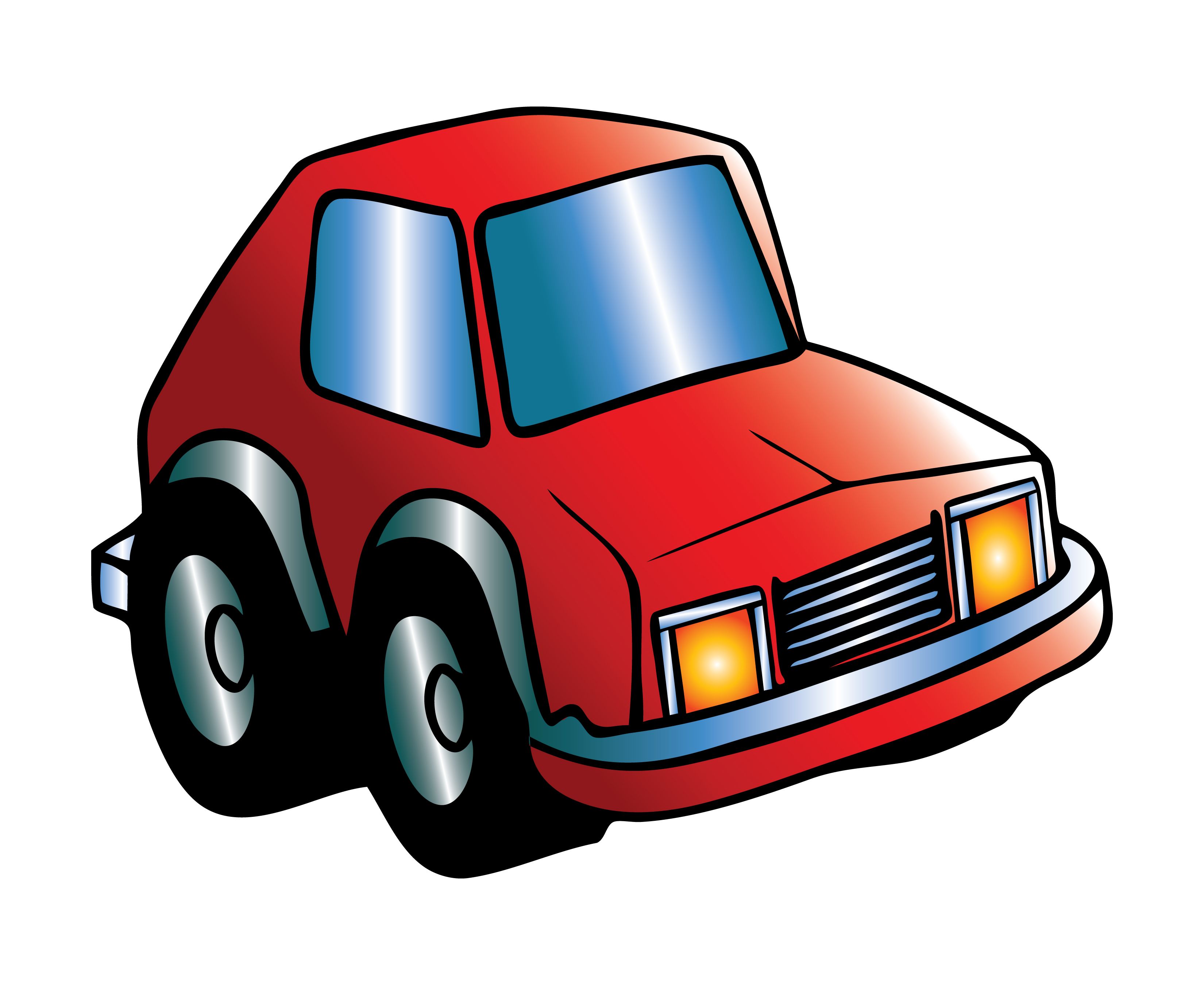 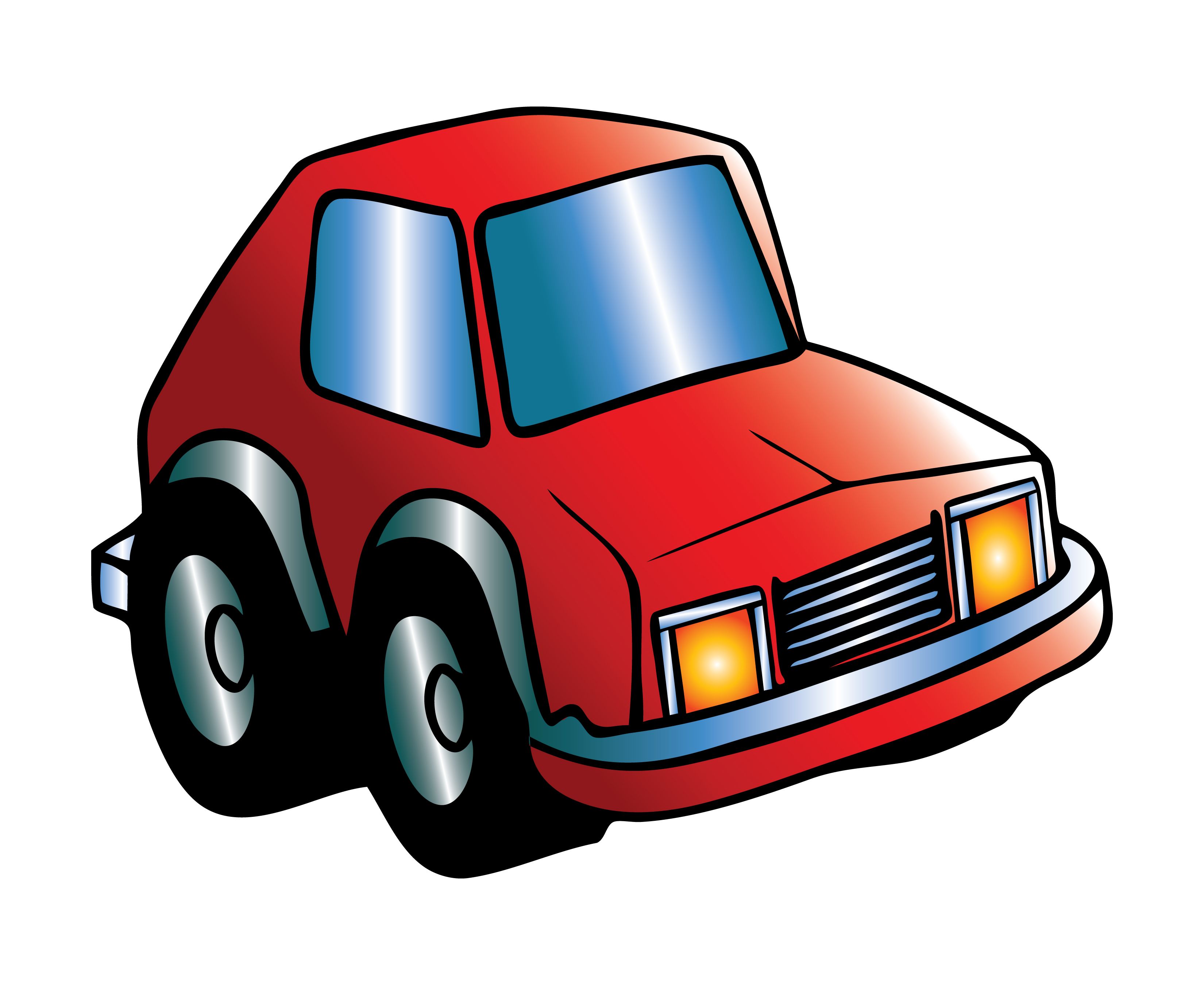 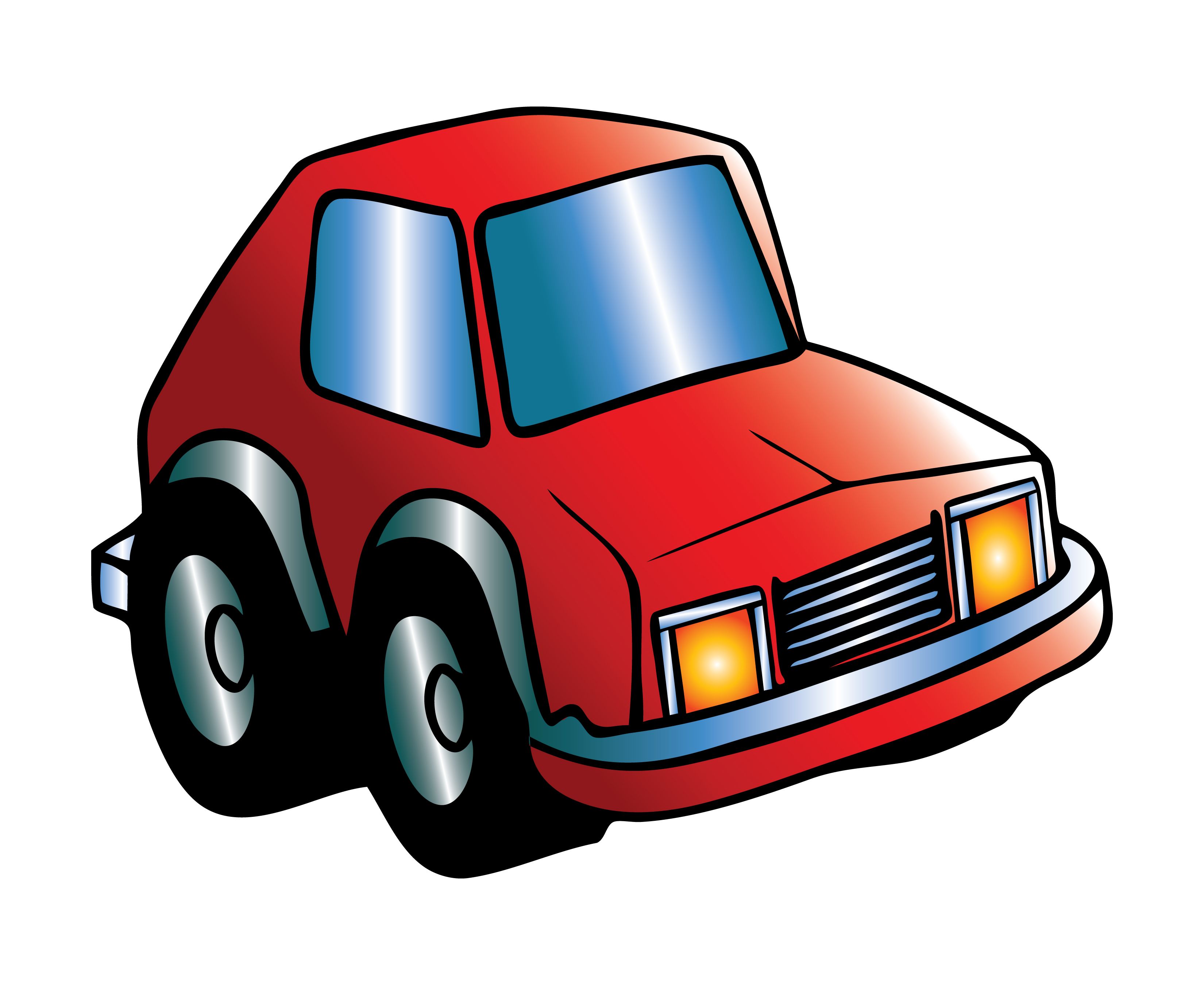 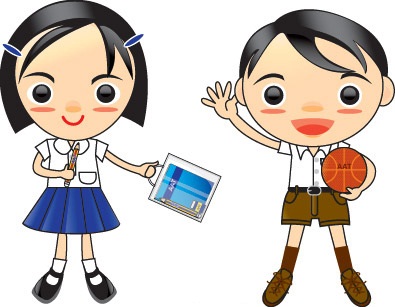 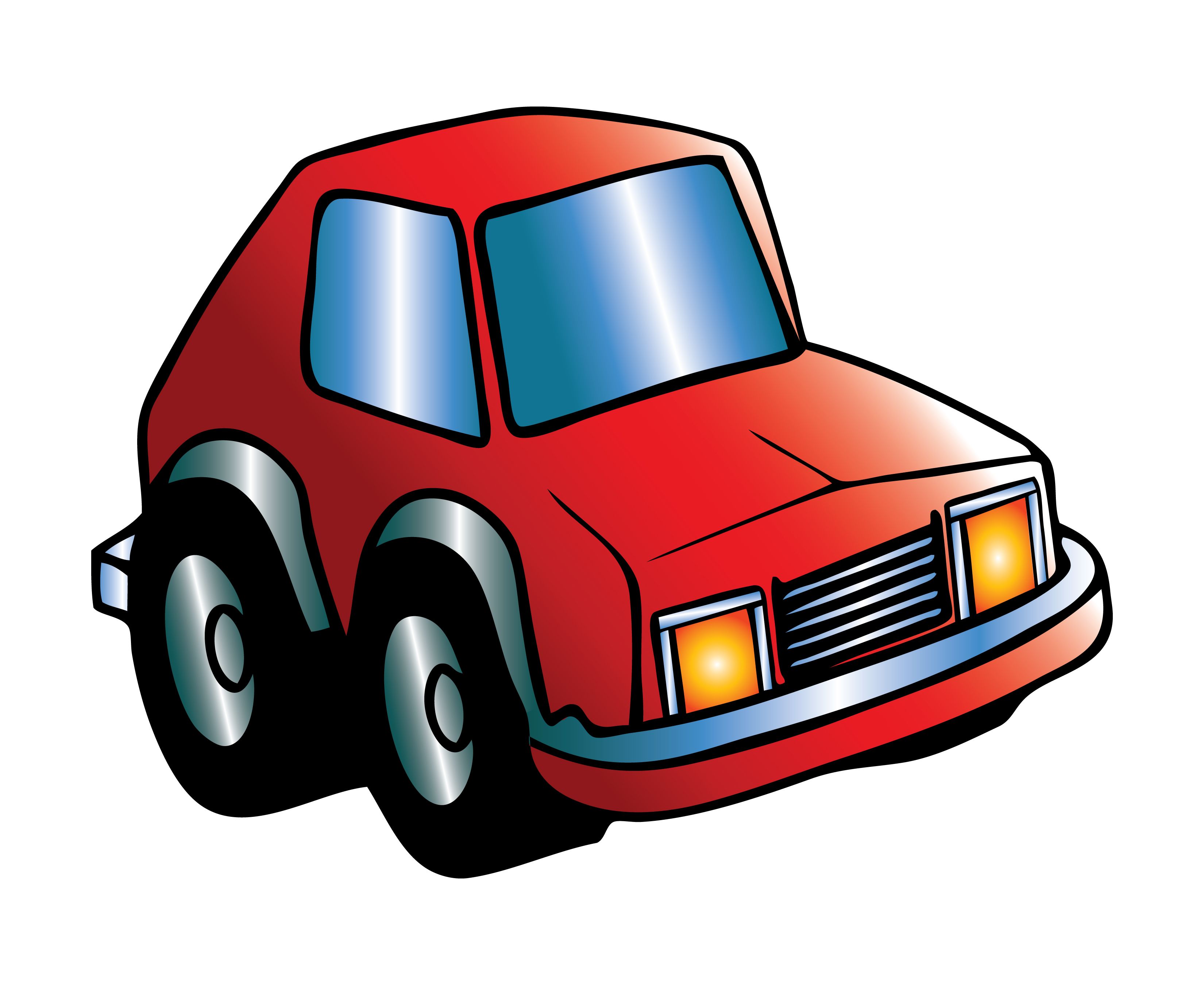 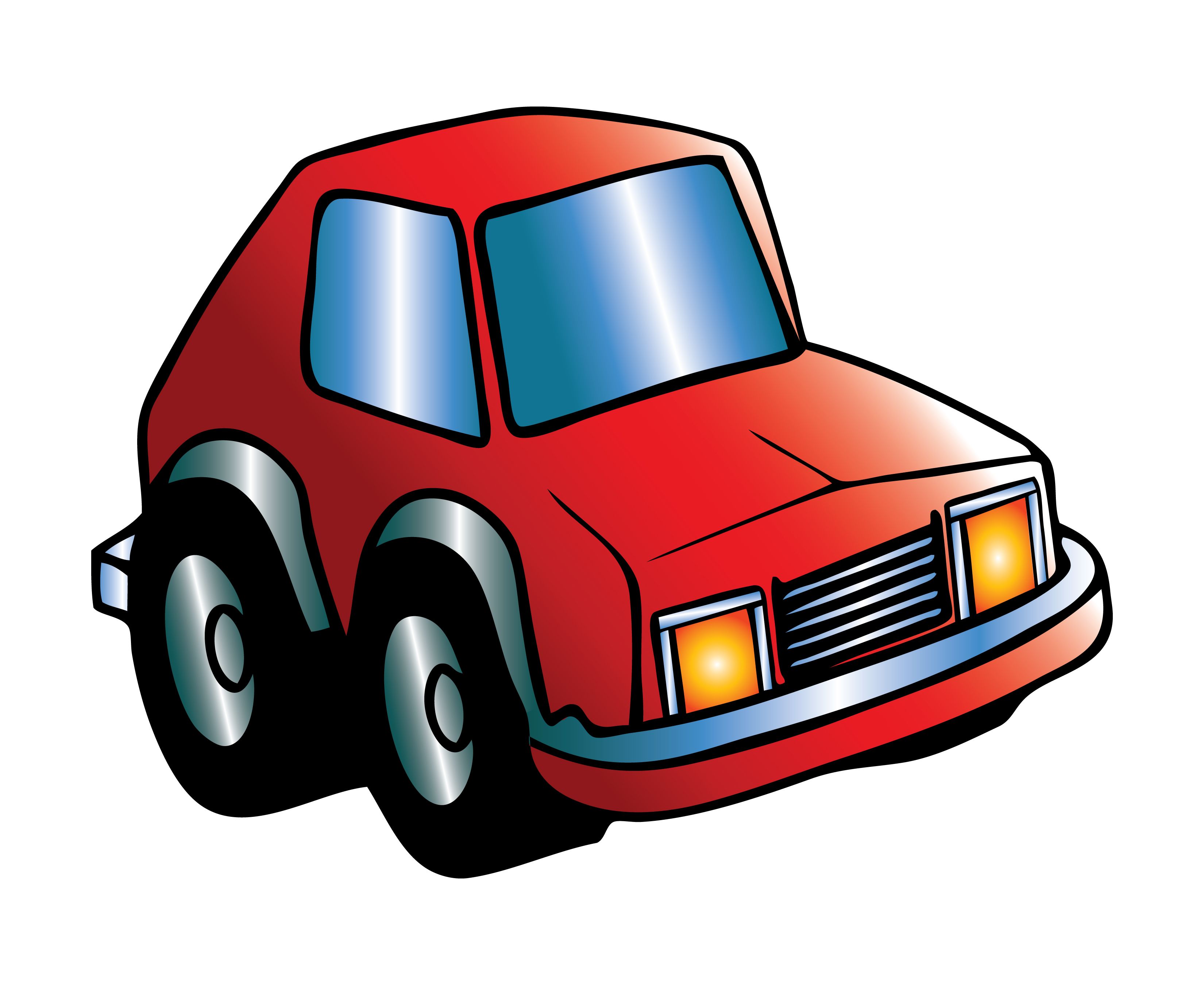 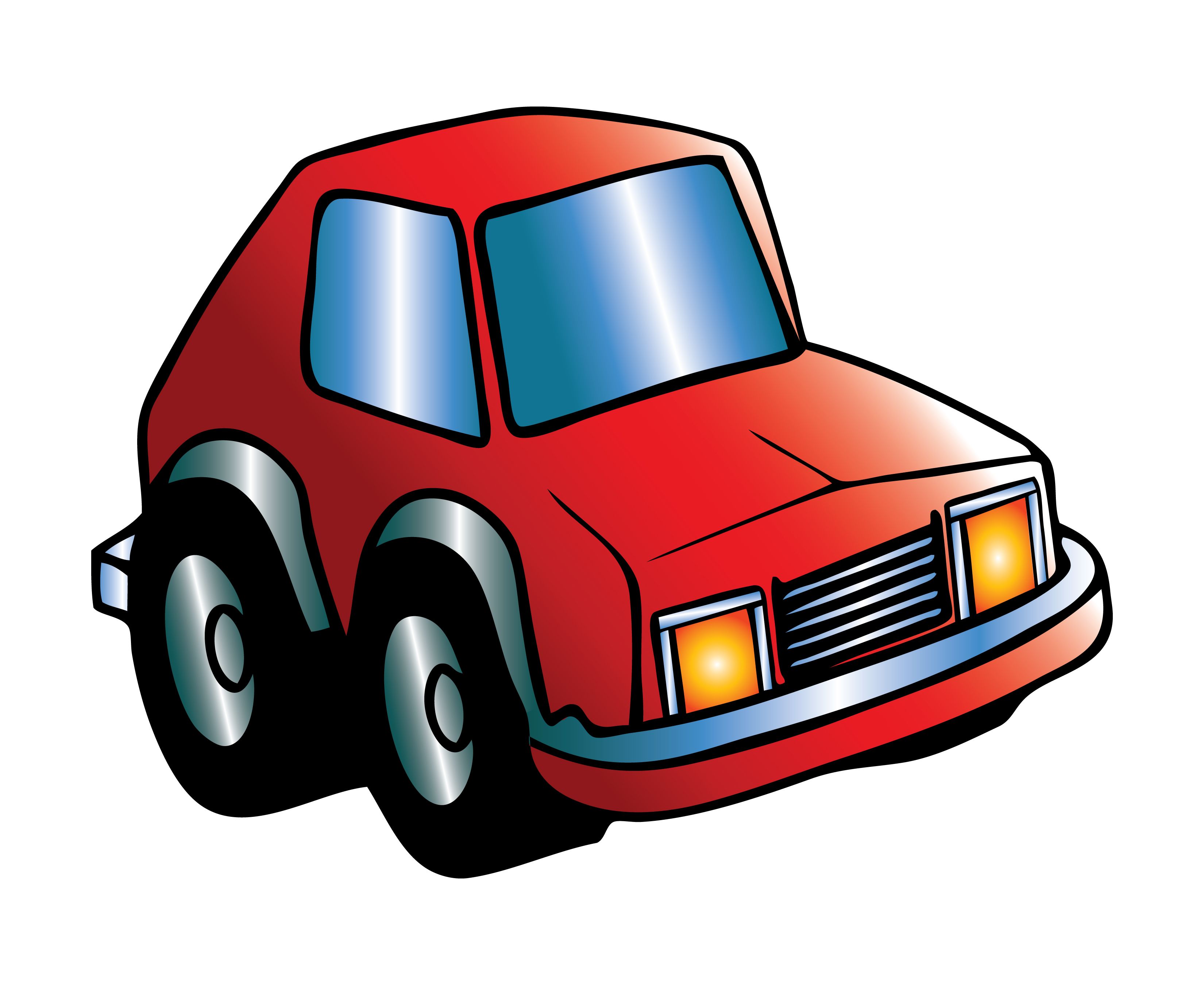 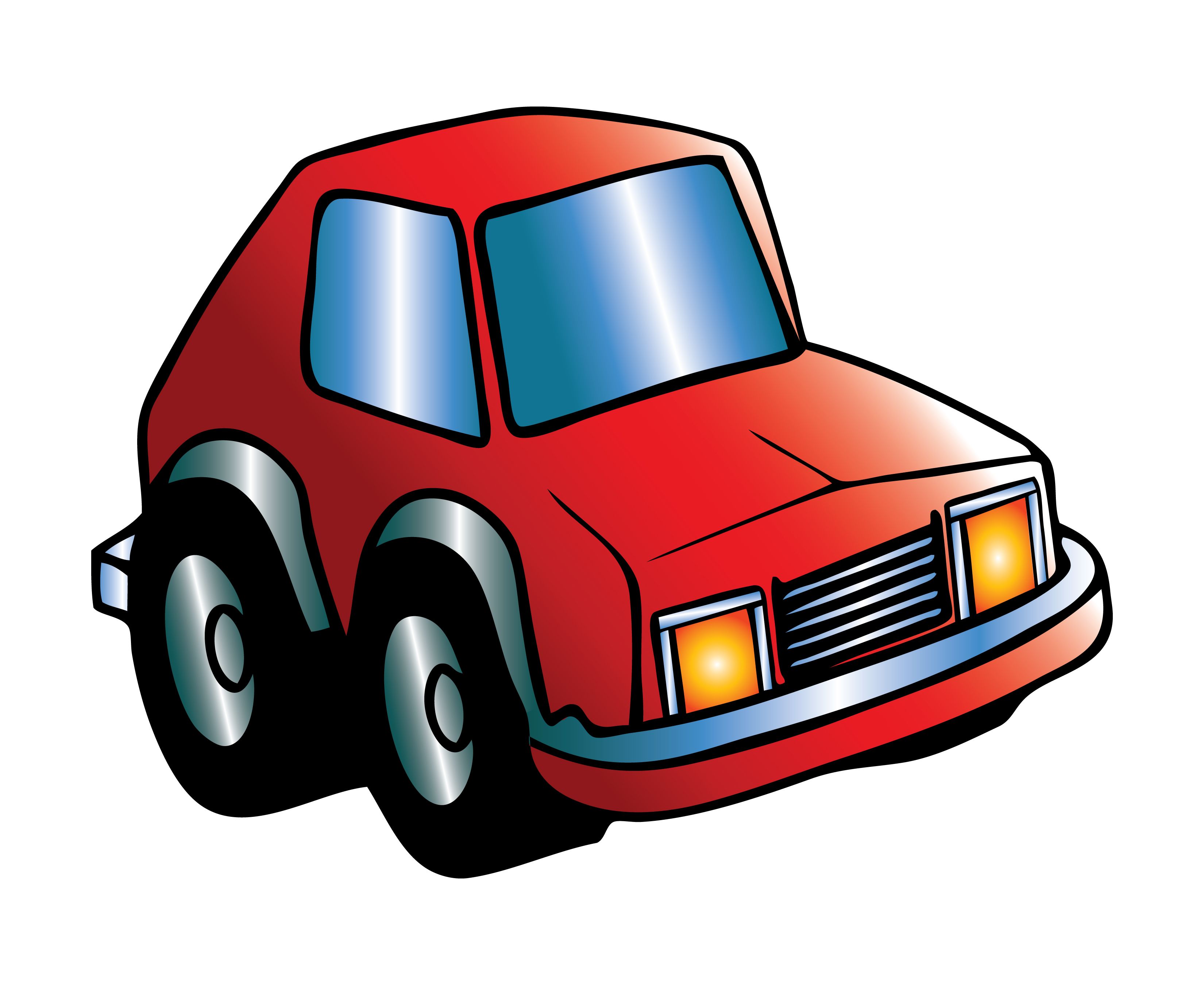 Share out 
the cars…
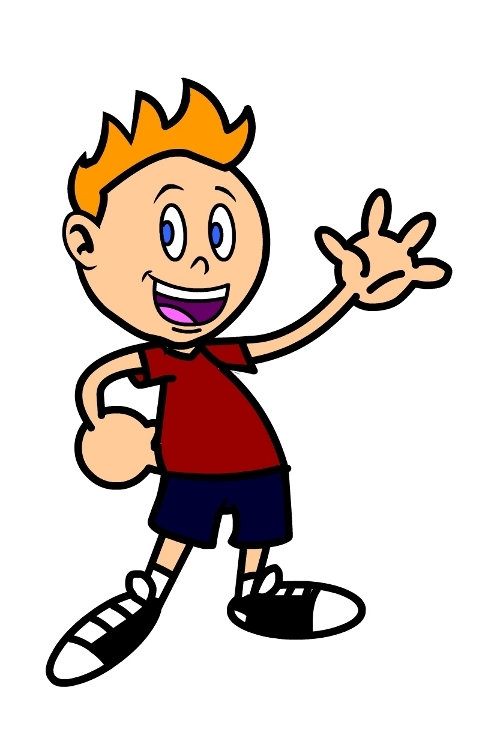 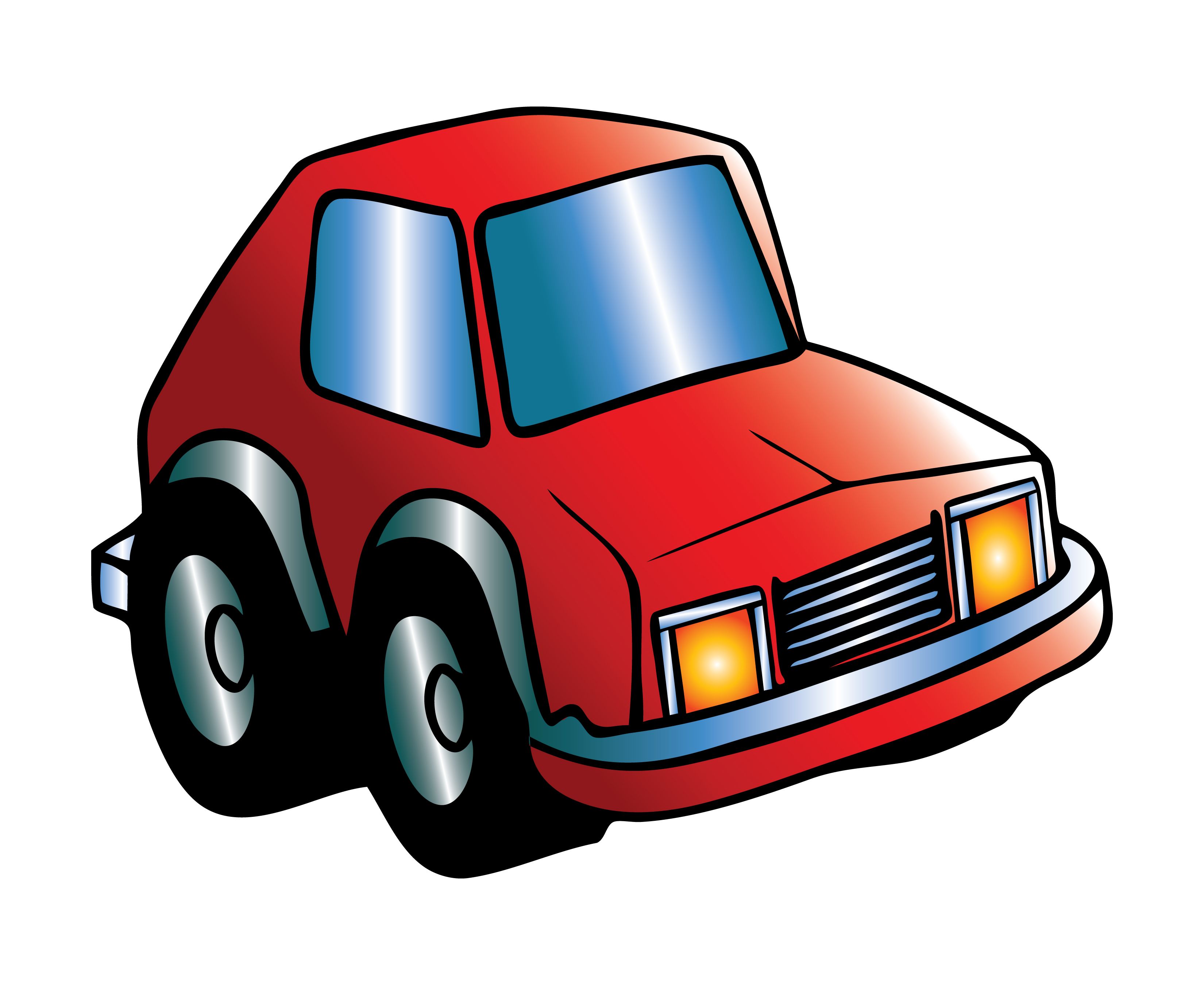 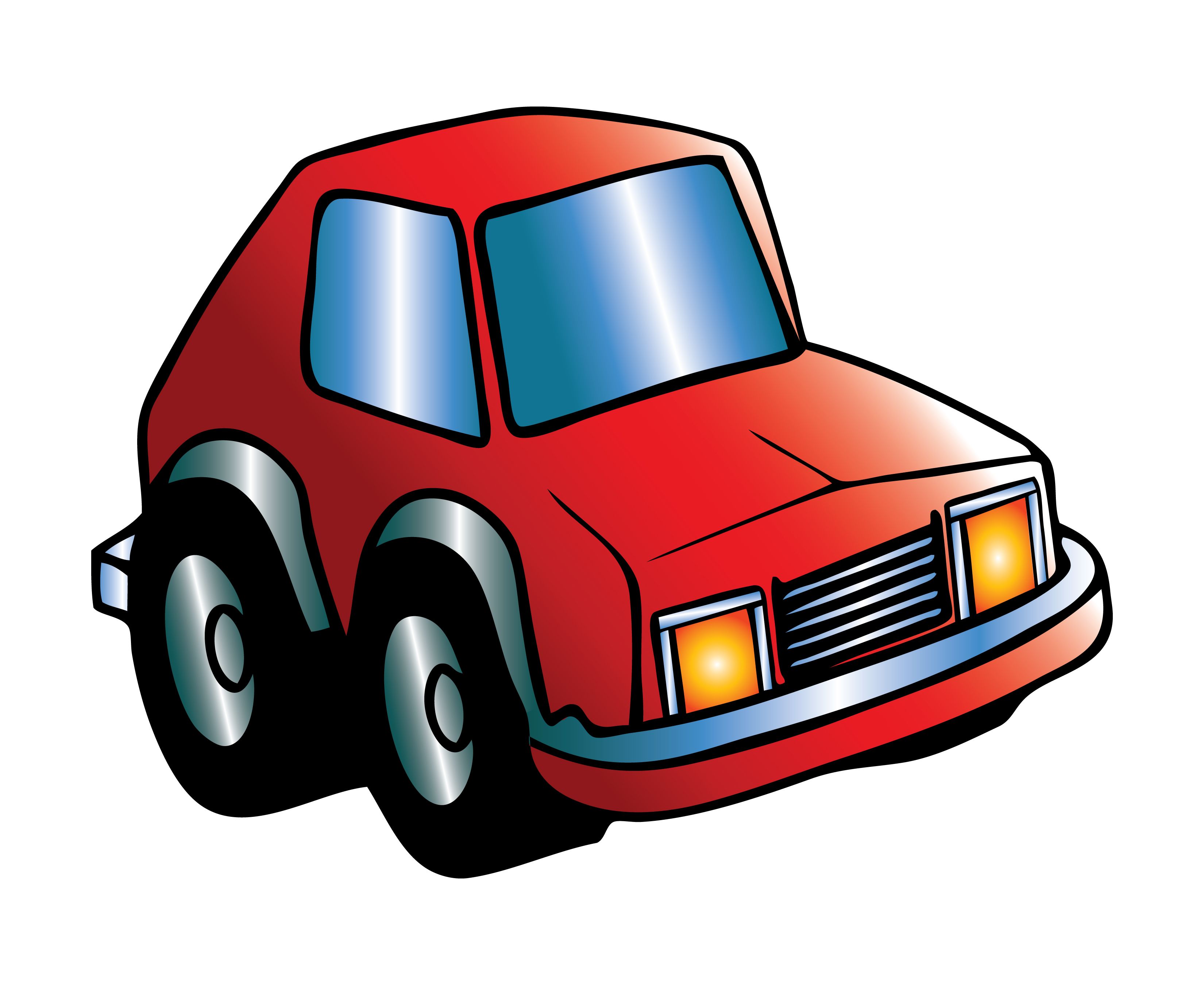 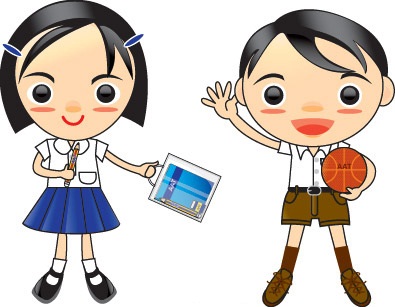 F
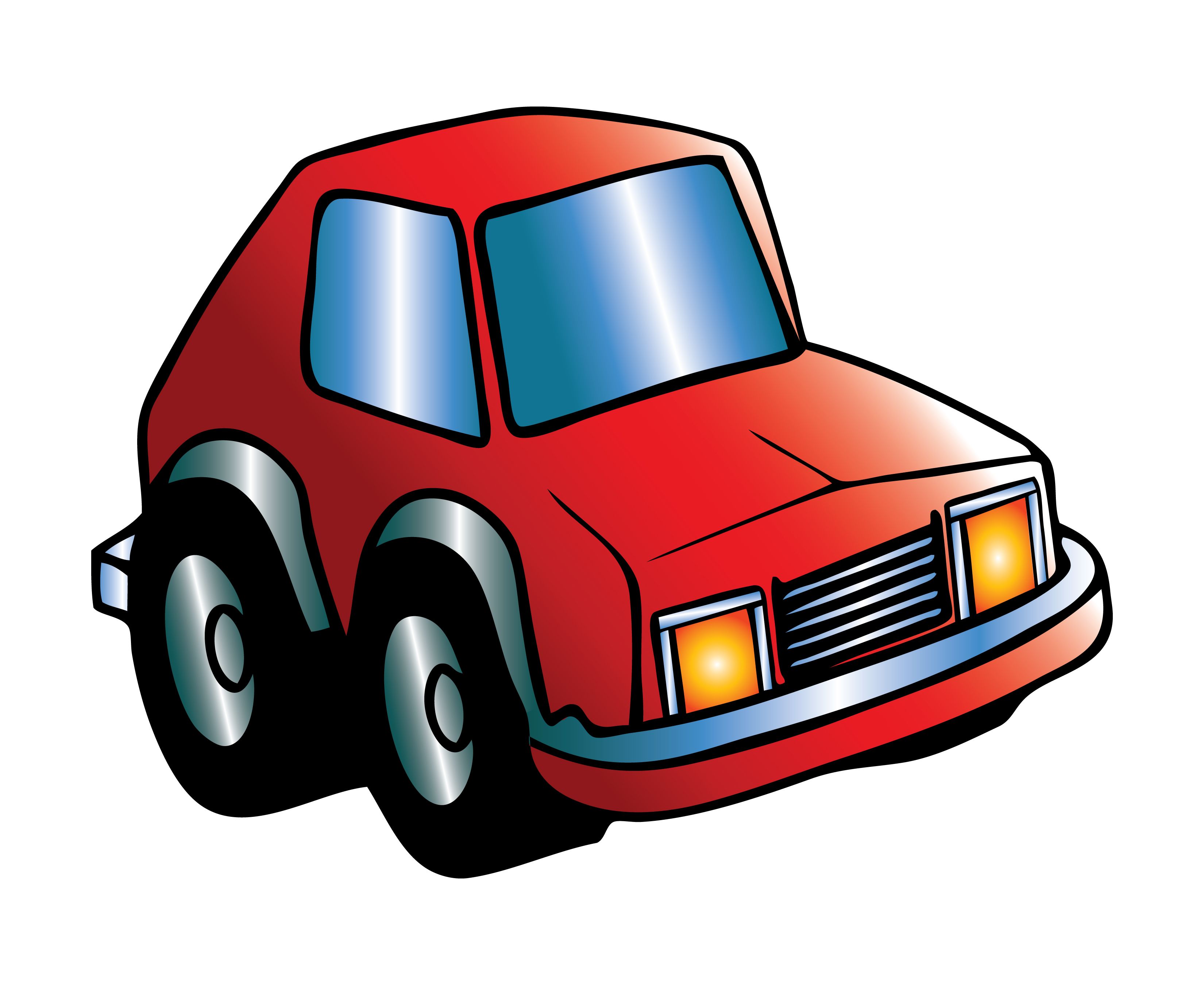 take turns giving each person one at a time
check at the end that both people have the same amount
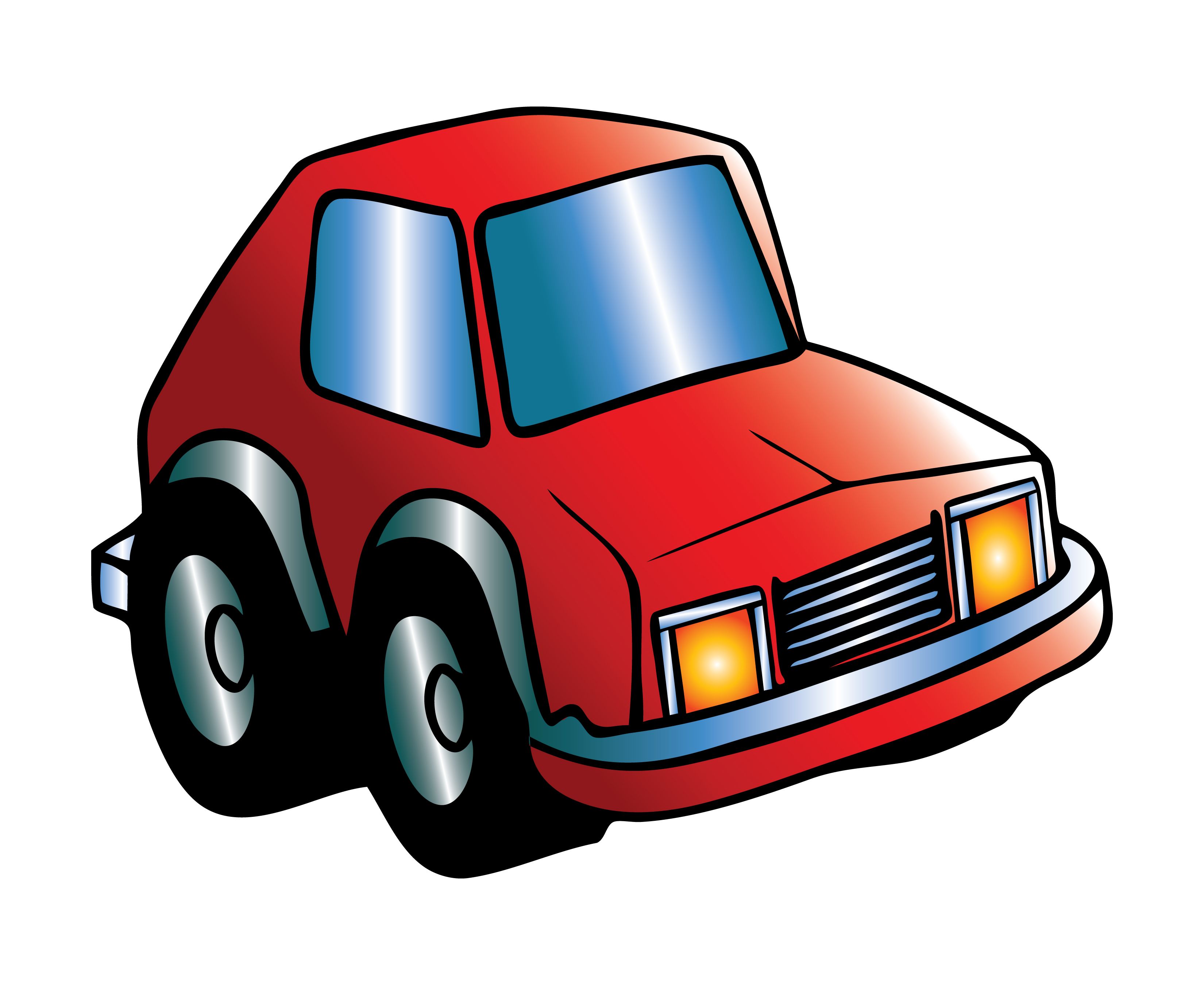 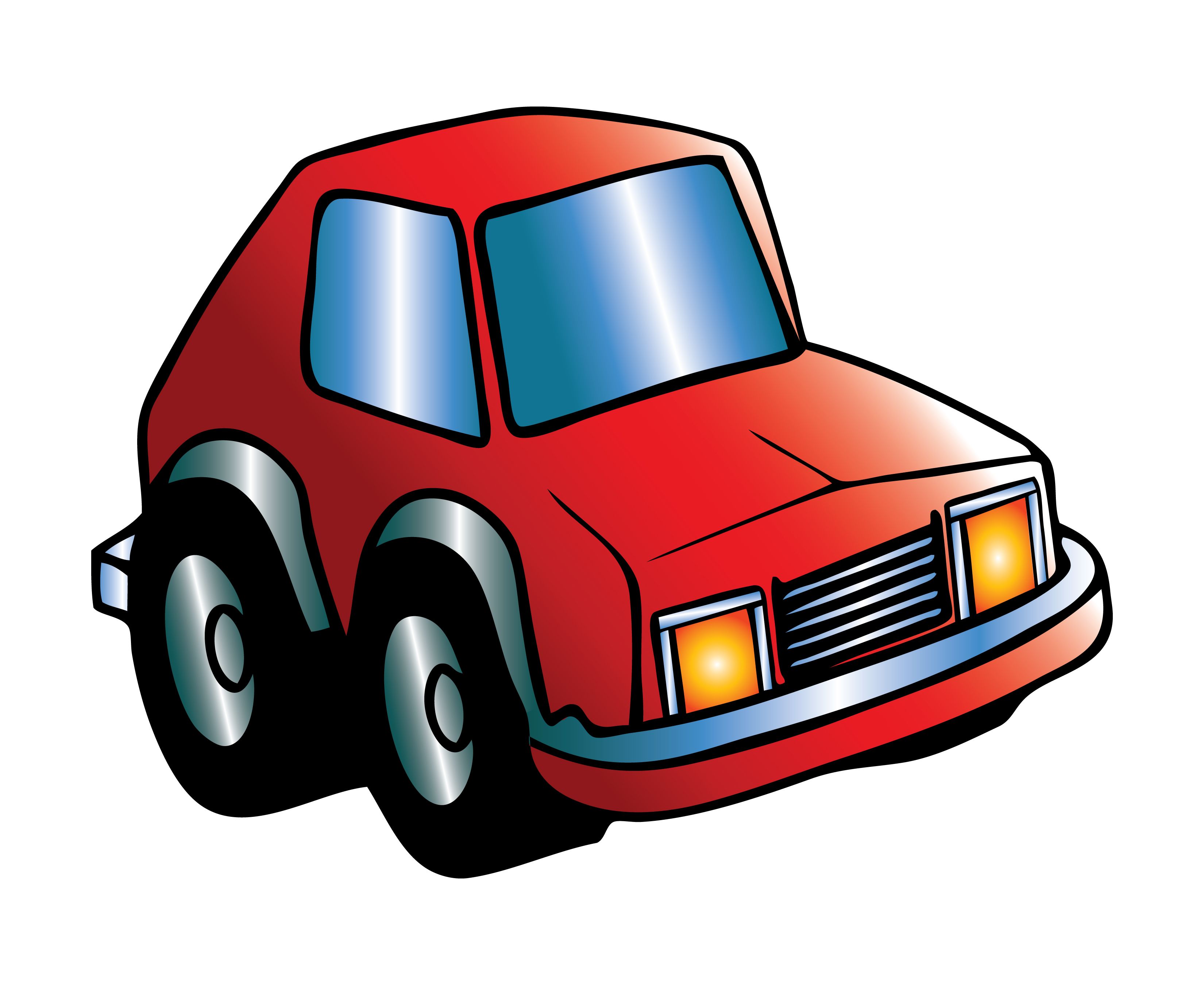 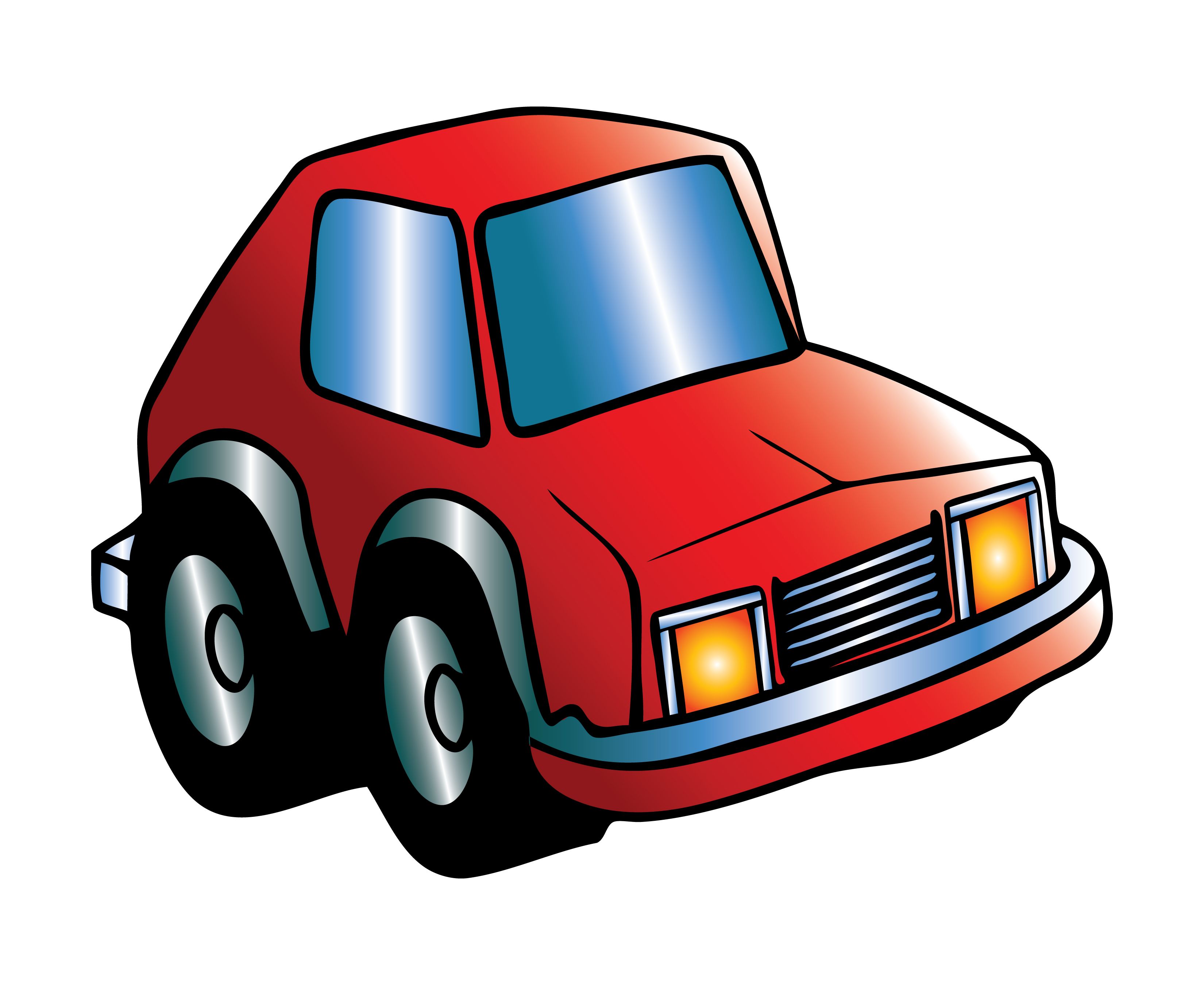 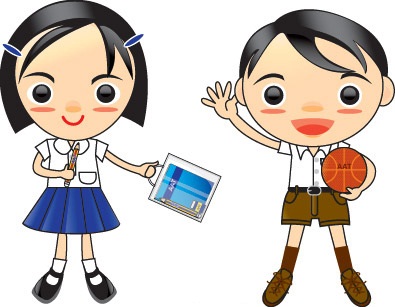 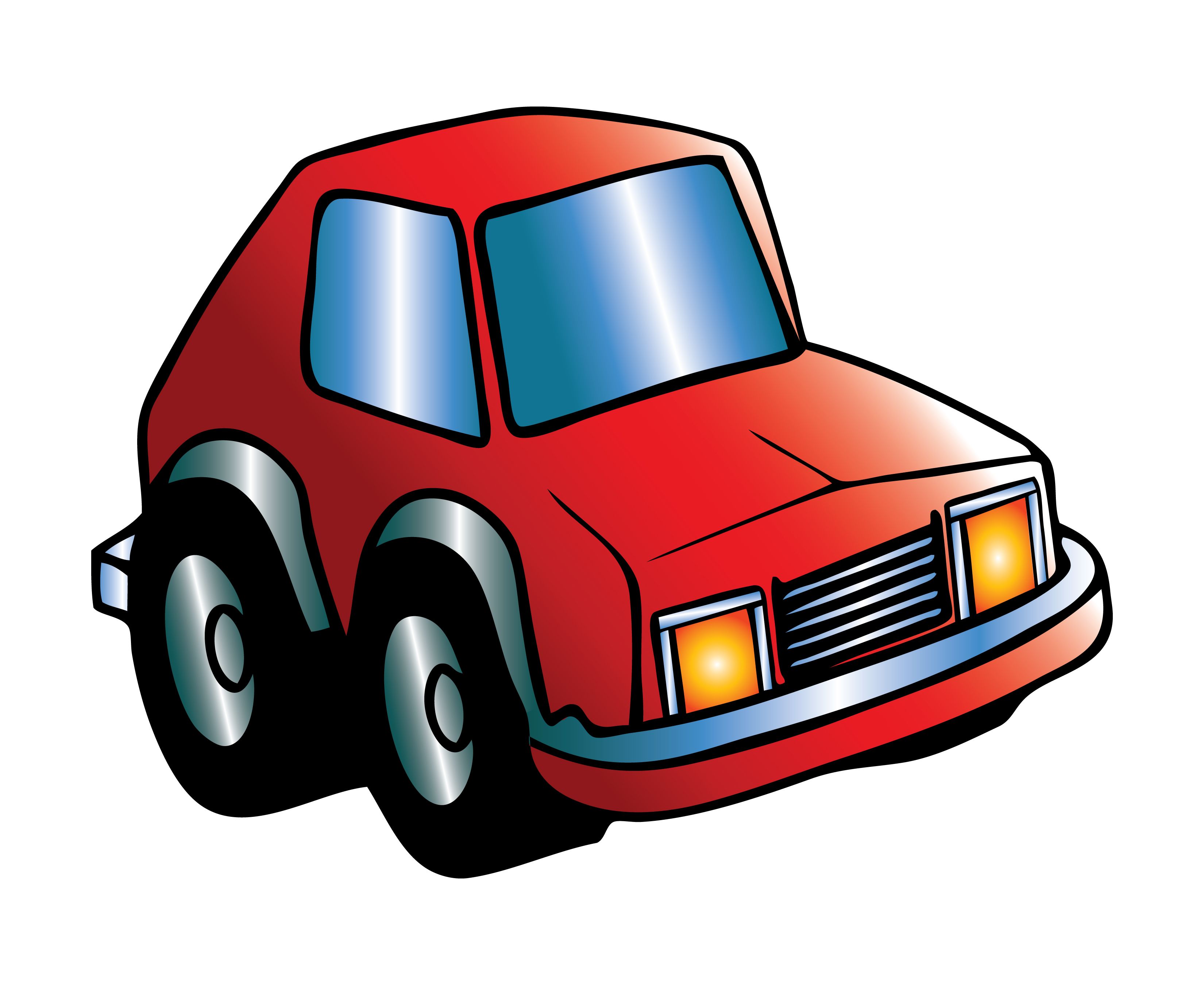 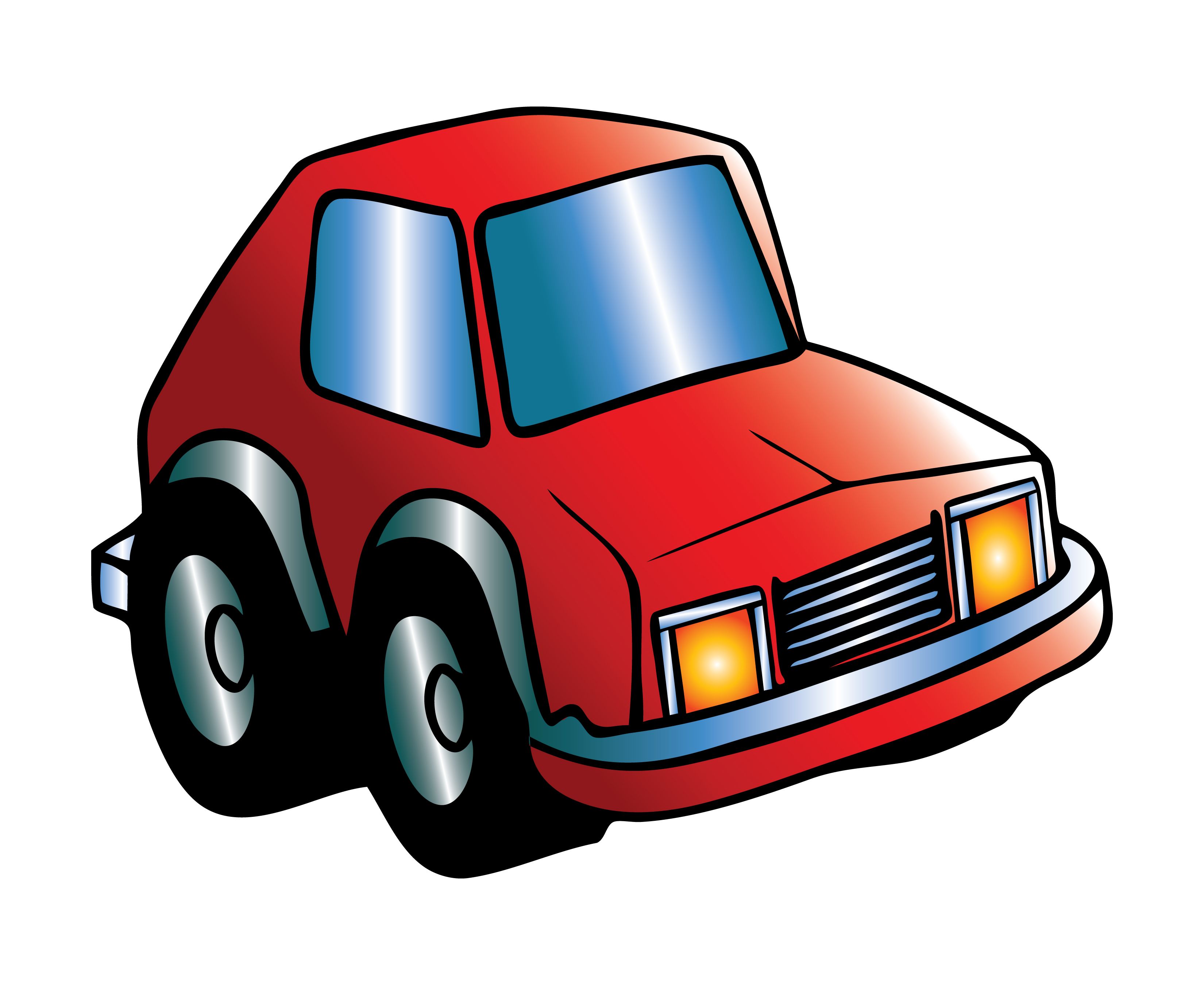 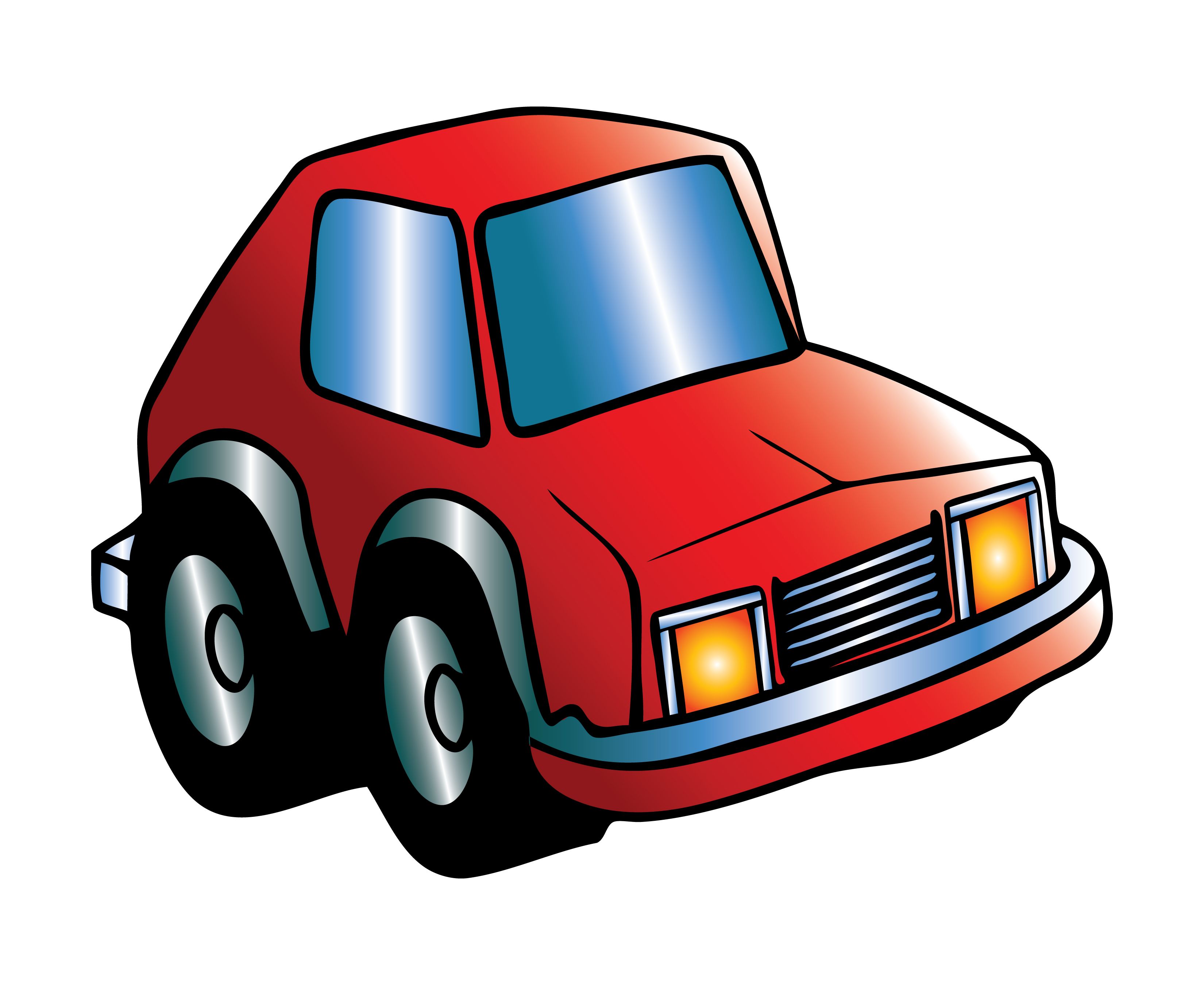 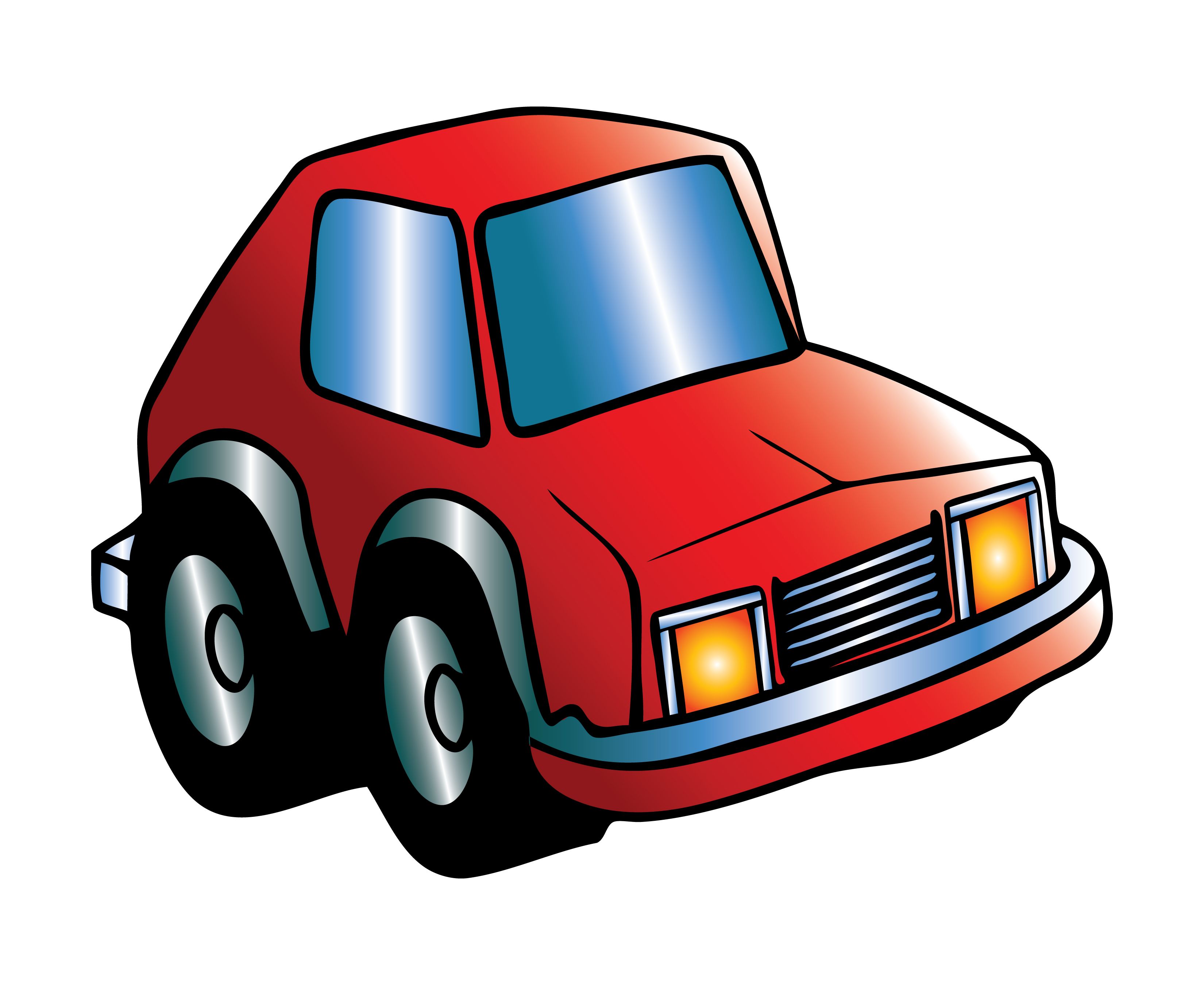 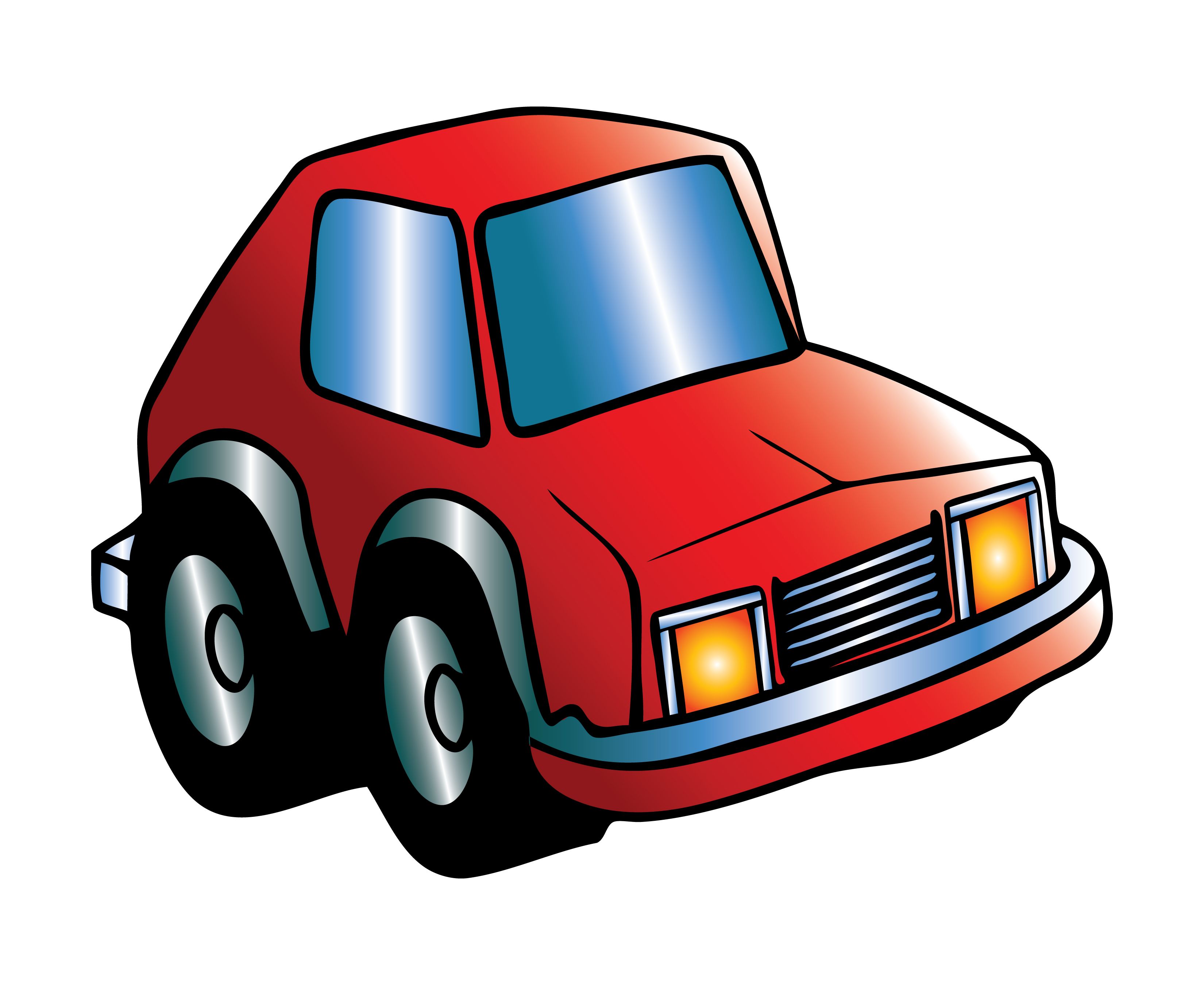 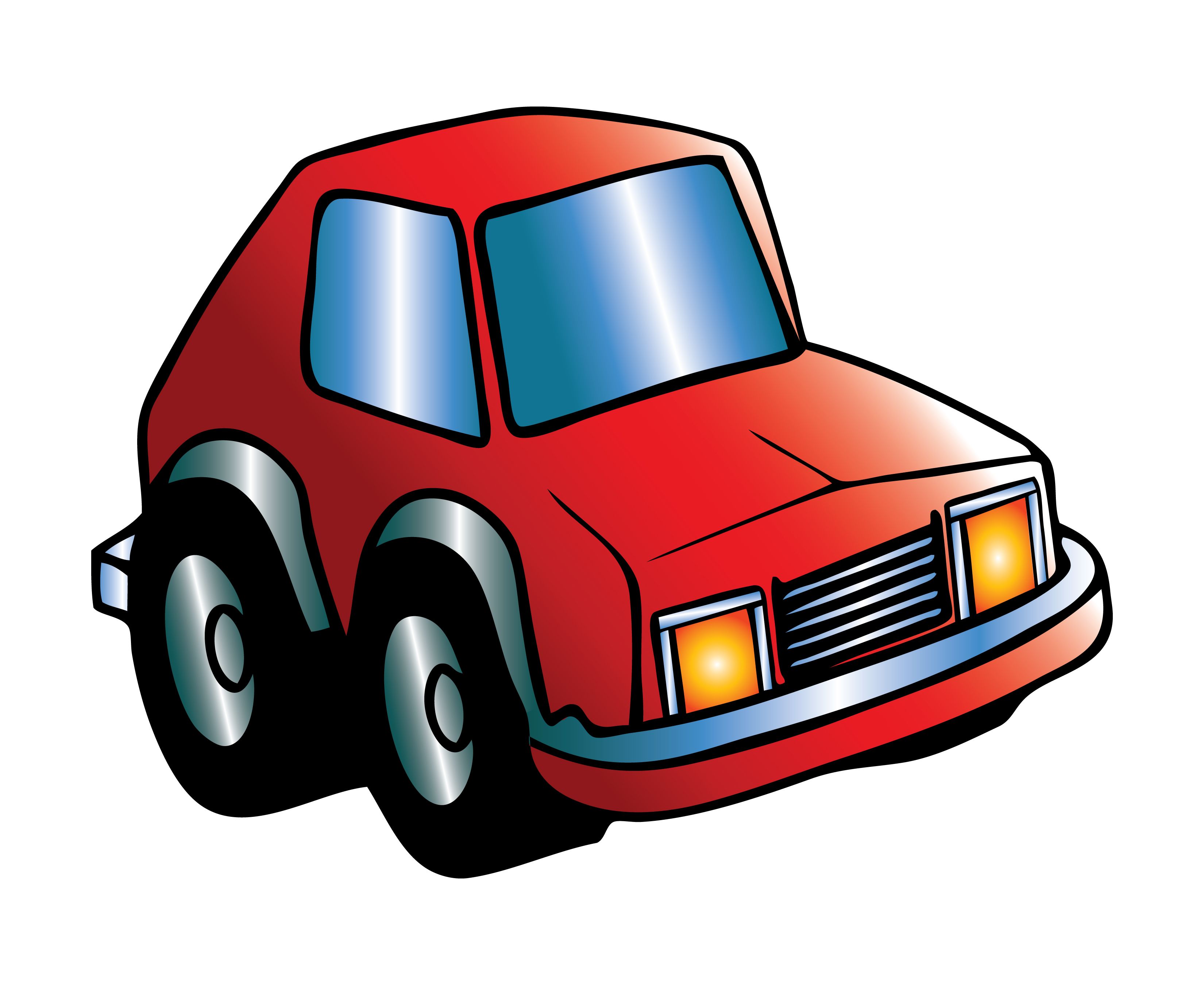 How many do 
they have 
each?
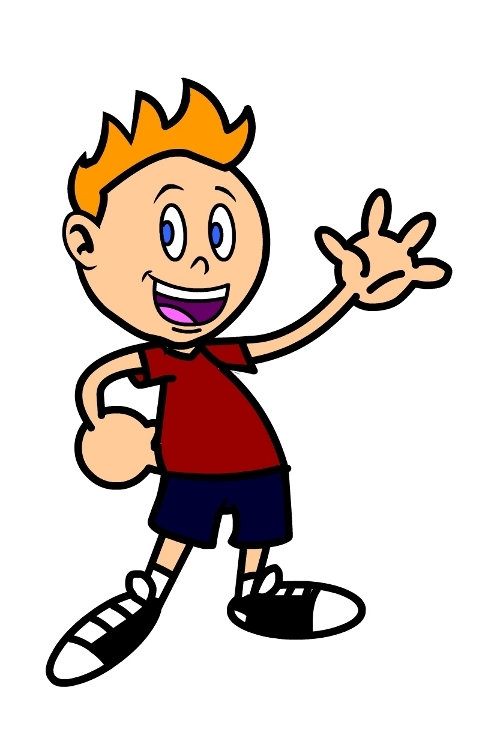 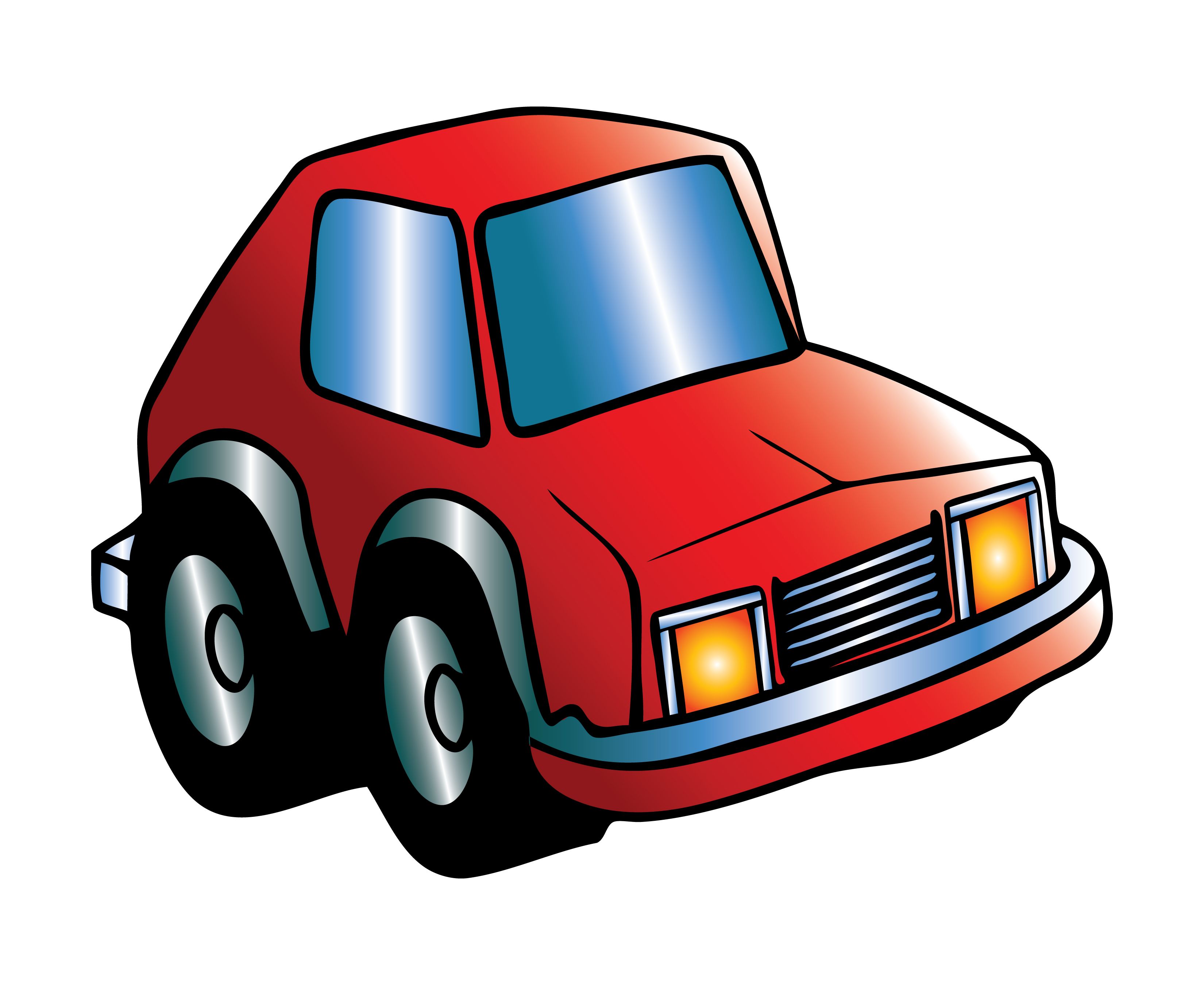 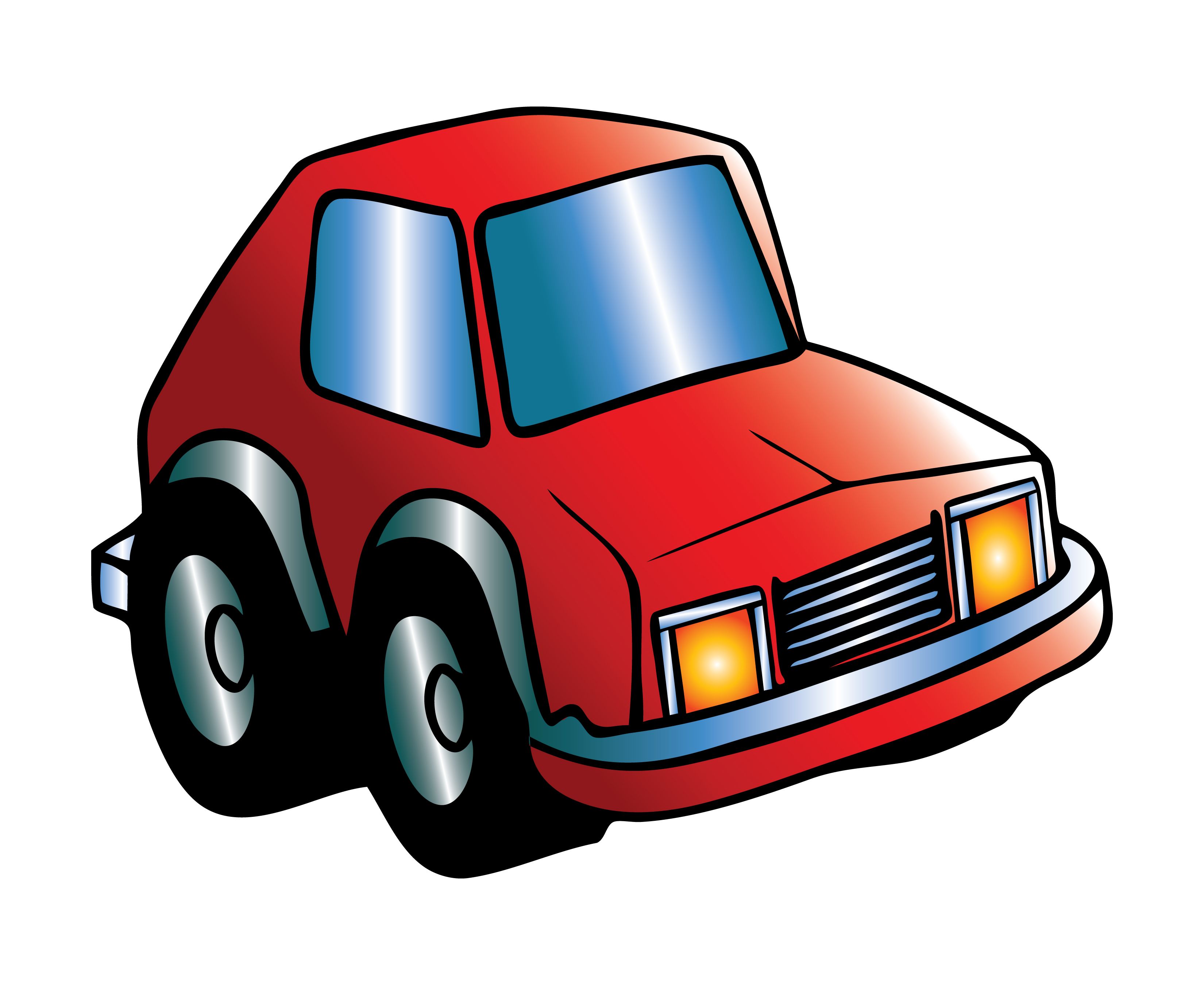 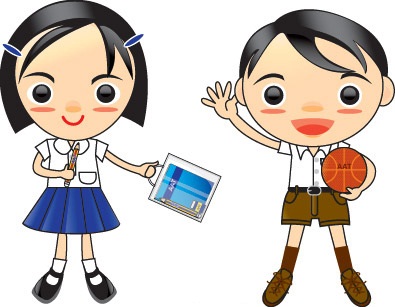 F
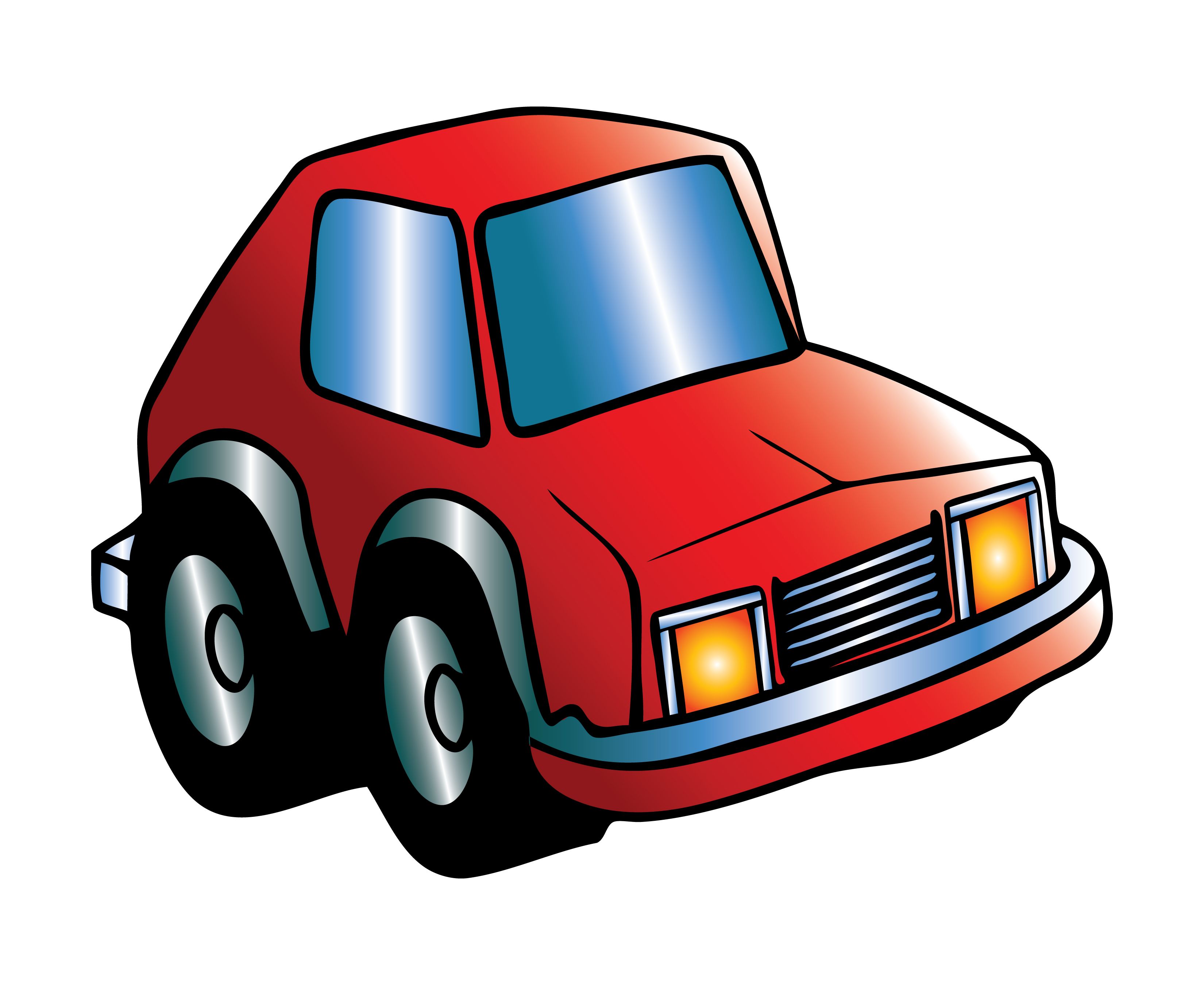 Well done, you have now completed your CLIC session!
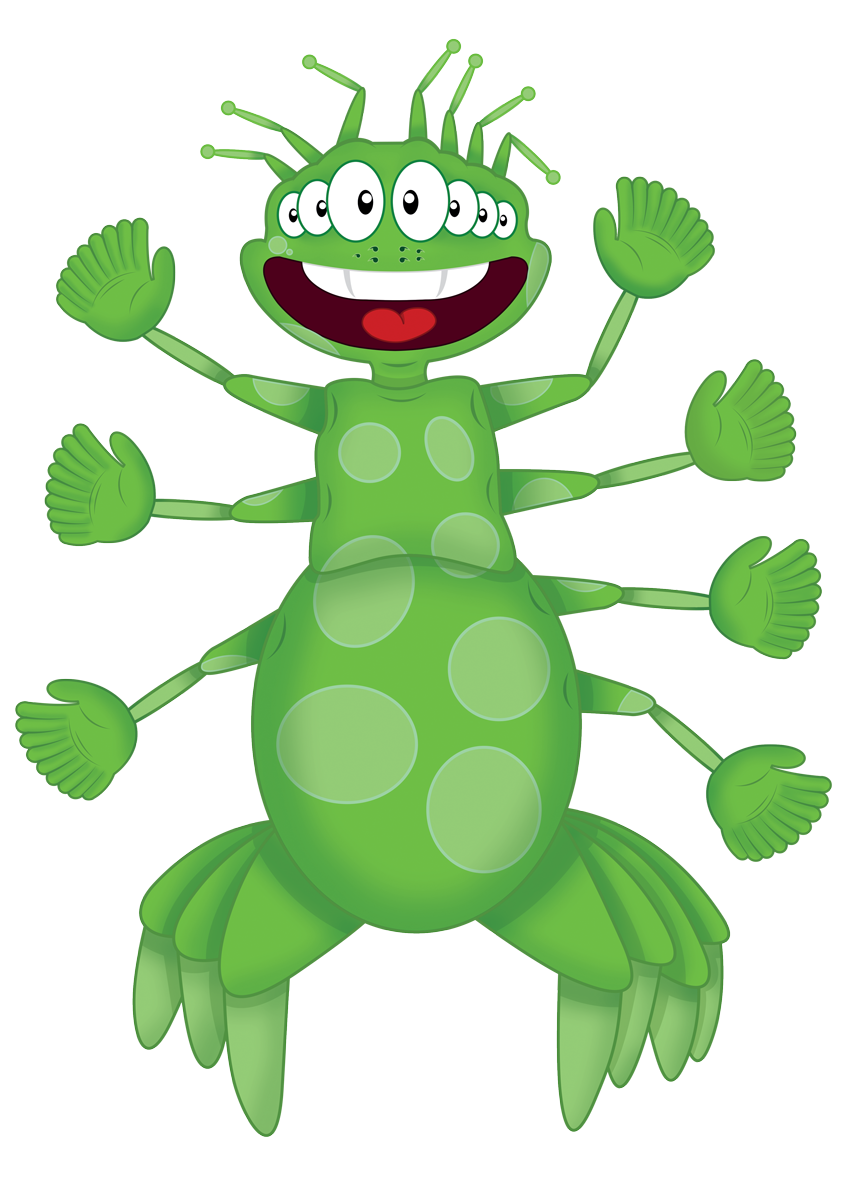